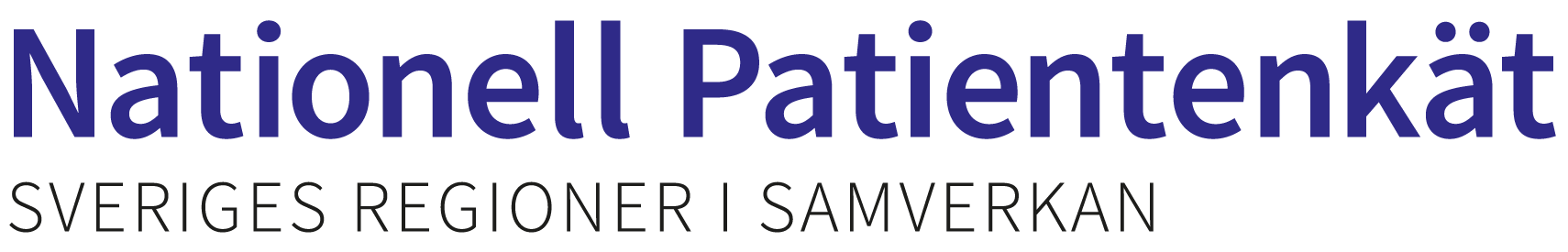 Primärvård 2023Vald organisation: Region Jämtland Härjedalen
Representativitet
och svarsfrekvens
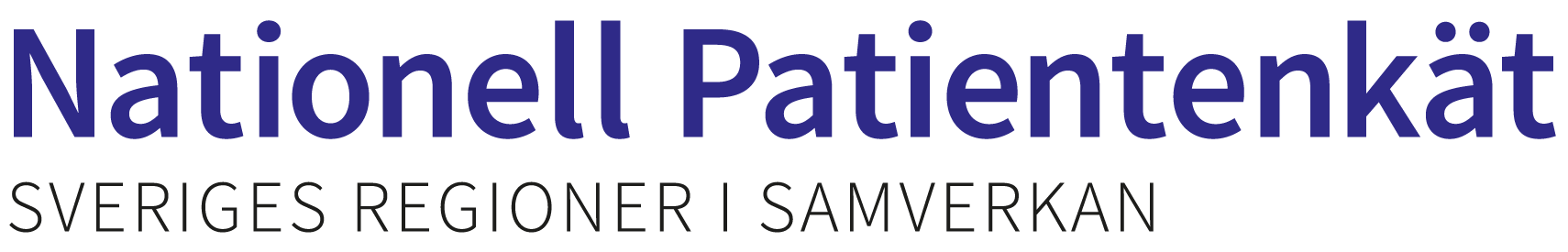 Utskick och svarande
Utskick 2023
Svarande 2023
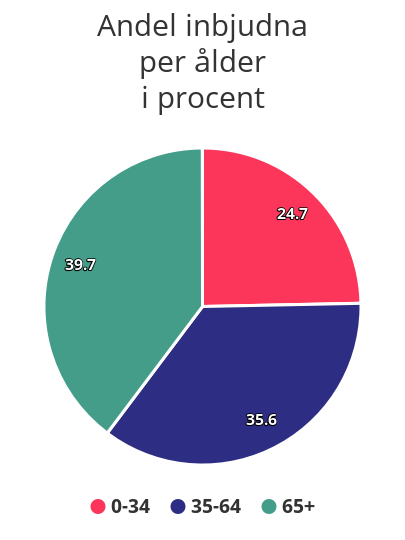 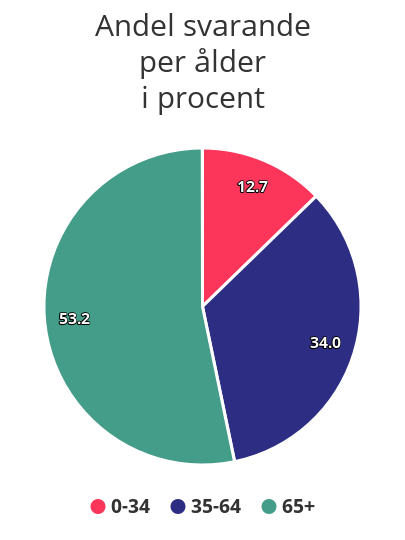 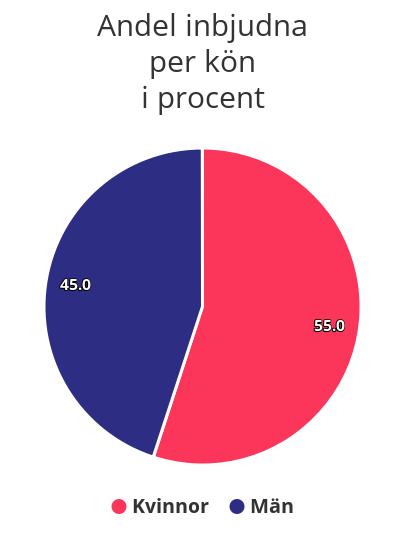 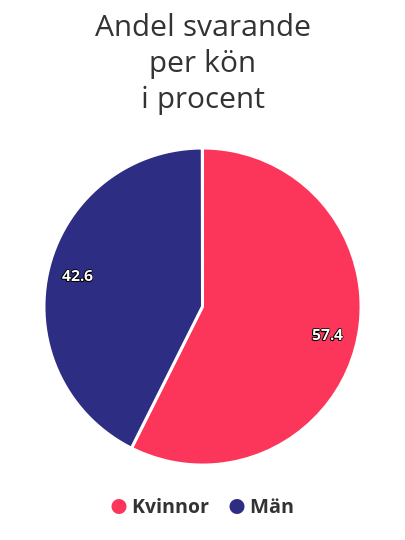 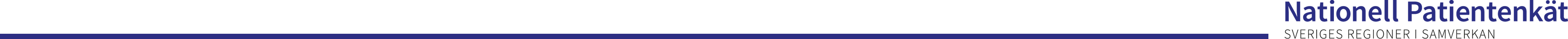 Svarsfrekvens
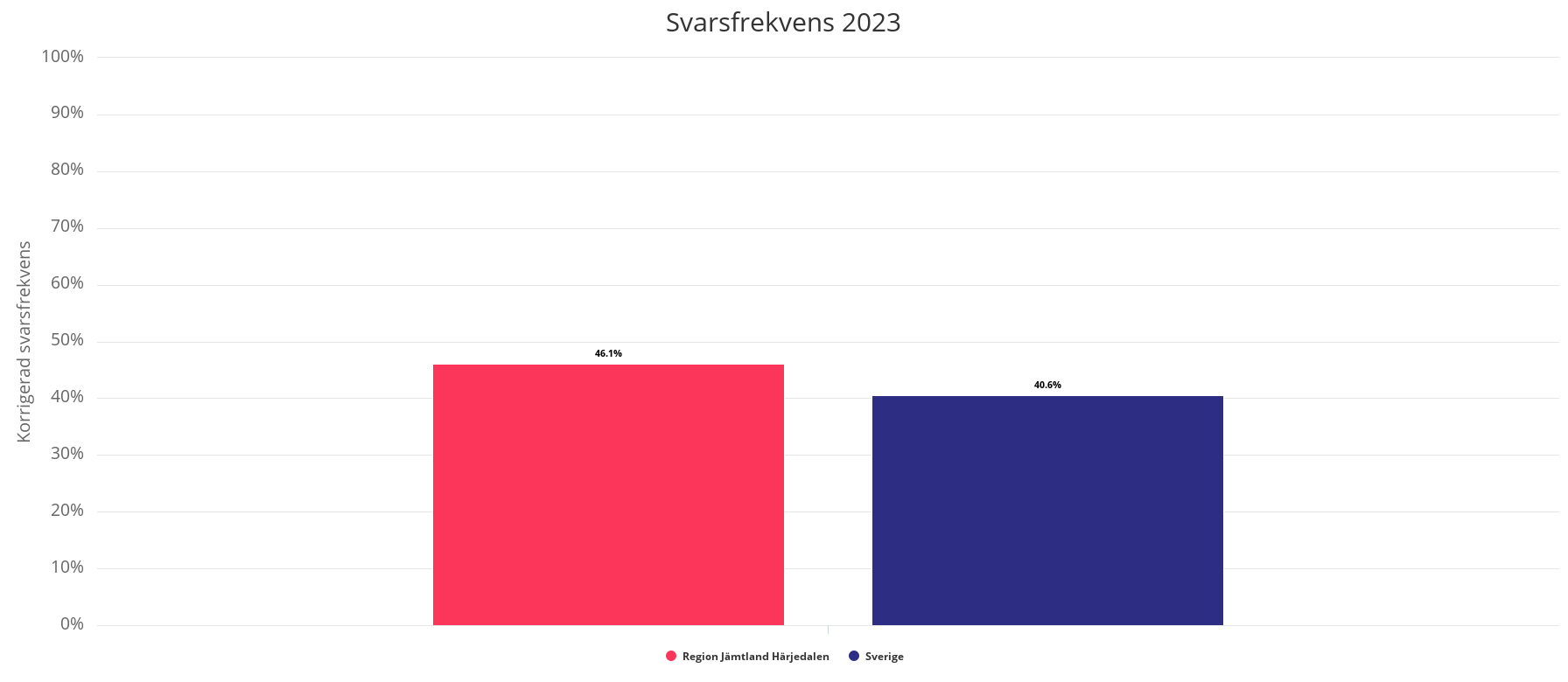 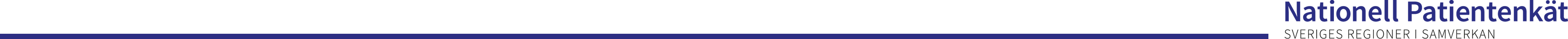 Dimensioner
Helhetsintryck
Dimensionen avser att belysa patientens upplevelse av vården som helhet, övergripande förväntansstyrda faktorer, upplevd effektivitet och upplevt utfall samt omhändertagande och trygghet.
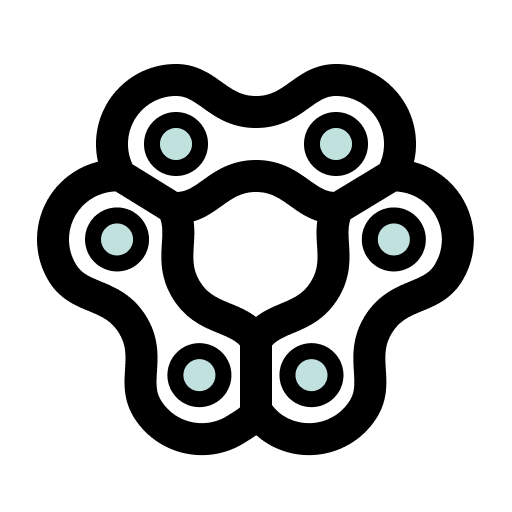 Emotionellt stöd
Dimensionen avser att belysa om patienten upplever att personal eller behandlare är aktiva och lyhörda inför patientens oro, ångest, smärta, farhågor, rädslor eller smärtor. Och om de är tillgängliga och stödjande, på ett för patienten tillfredställande sätt.
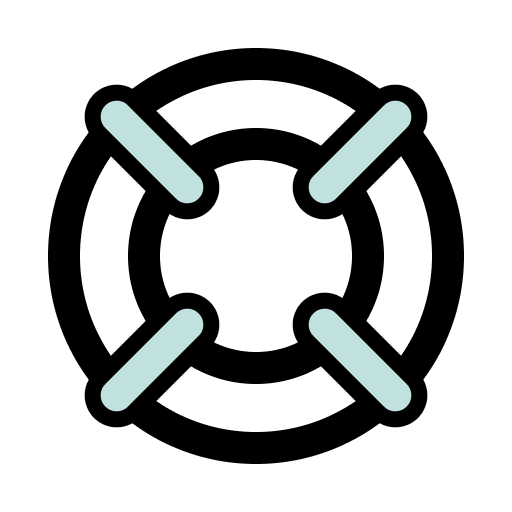 Delaktighet och involvering
Dimensionen avser att belysa huruvida patienten upplever sig involverad och delaktig i sin vård och beslut som rör vården. Dimensionen innehåller perspektiv som belyser läkarinitiativ och patientönskan samt i vilken utsträckning patienten upplever att behandlaren tog hänsyn till patientens önskemål.
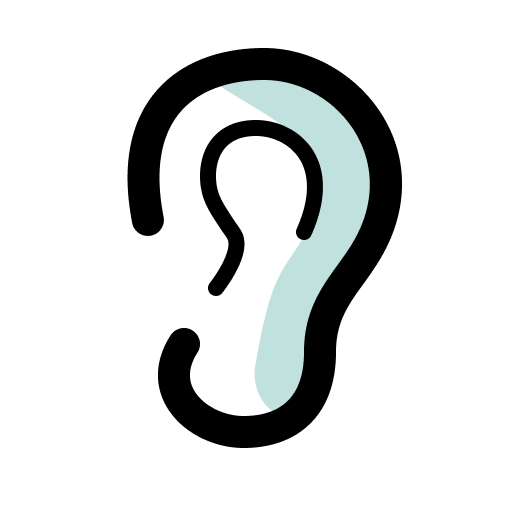 Respekt och bemötande
Dimensionen avser att belysa patientens upplevelser av vårdens förmåga till ett bemötande anpassat till individuella behov och förutsättningar. Parametrar som följs upp är om bemötandet präglades av respekt utifrån allas lika värde, medkänsla, engagemang och omsorg. Denna dimension är nära besläktad med Delaktighet och involvering.
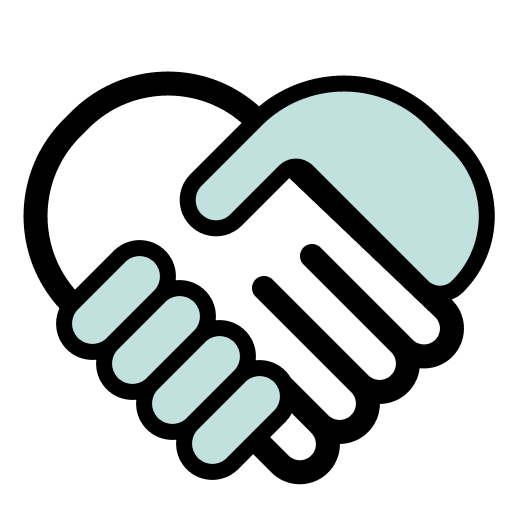 Kontinuitet och koordinering
Dimensionen avser att belysa patientens upplevelser av vårdens förmåga till kontinuitet och koordinering. Alltså hur väl patientens vård samordnas internt och externt. Parametrar som följs upp är hur patienten upplever personalens förmåga att samarbeta med varandra i relation till patienten. Dimensionen innehåller även uppföljning av patientönskan, avseende kontinuitet.
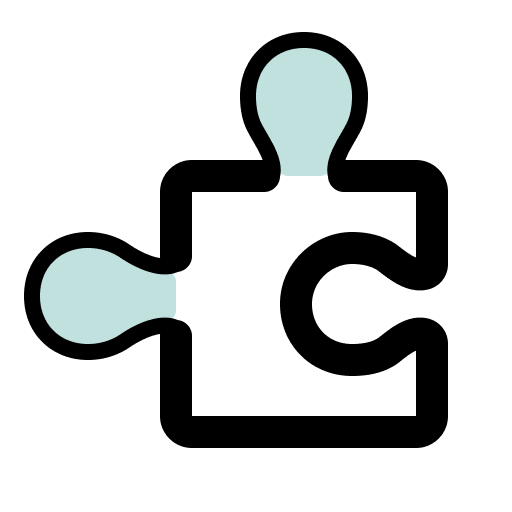 Information och kunskap
Dimensionen avser att belysa hur väl patienten upplever att vården förmår informera och kommunisera på ett sätt som är anpassat till patientens individuella förutsättningar och på ett proaktivt sätt. Detta innefattar information om förseningar och väntetider, att patienten får svar på sina frågor på ett begripligt sätt. Att patienten får information om behandling, medicinering, biverkningar och varningssignaler att vara uppmärksam på. Dimensionen avser även att belysa patientens upplevelse av hur väl närstående involveras.
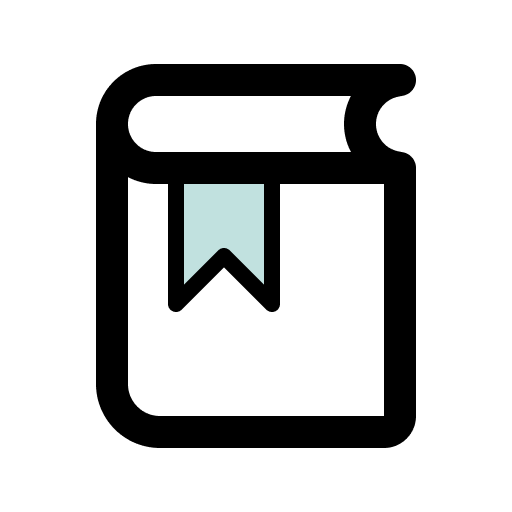 Tillgänglighet
Dimensionen avser att belysa patientens upplevelser av vårdens tillgänglighet vad avser närhet, kontaktvägar och personalens tillgänglighet för patienten och patientens anhöriga.
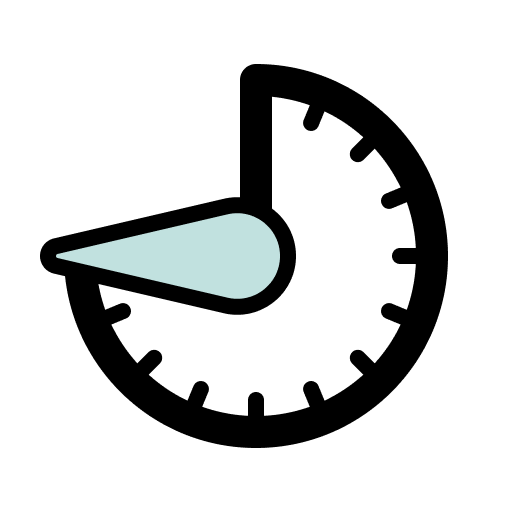 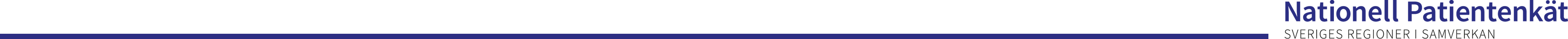 JämförelsegrundJämförelsegrunden för mätningen specificeras av den organisatoriska strukturen. Har du valt en region så jämförs Regionen mot riket och andra regioner.
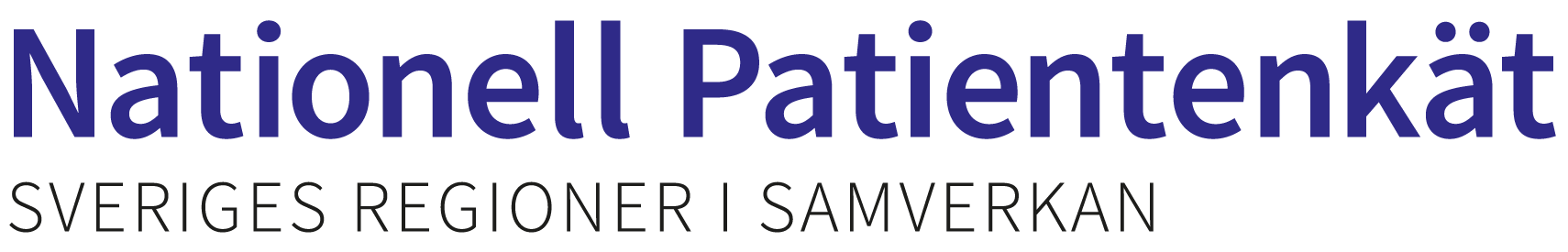 Resultat
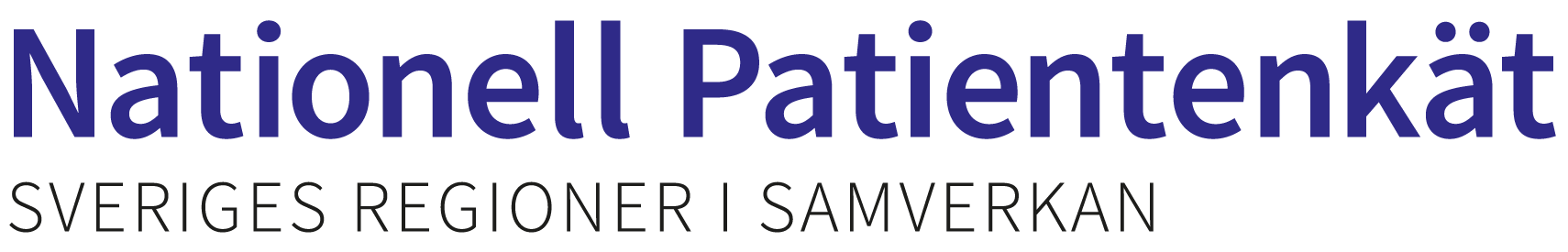 Poäng per dimension
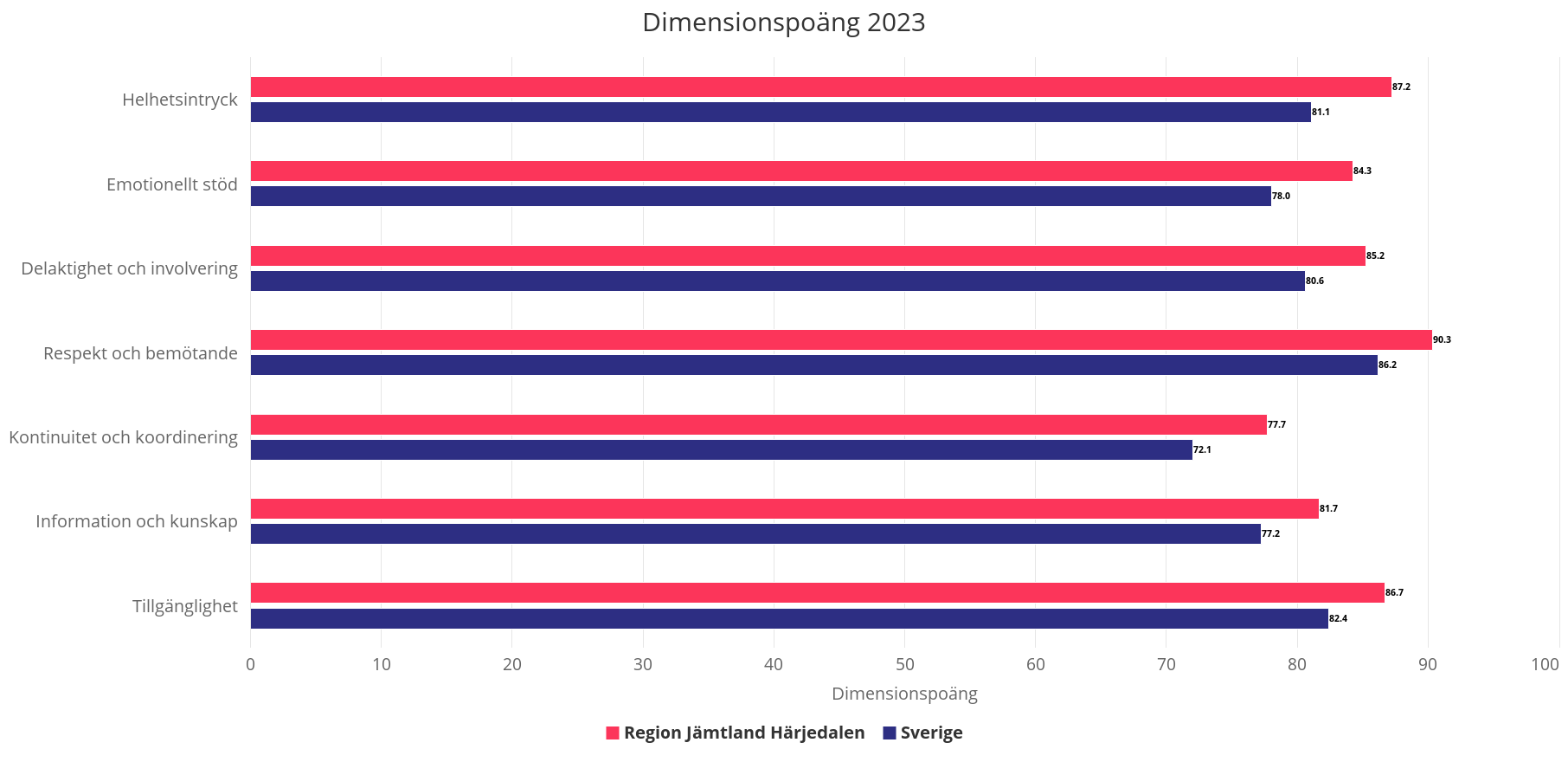 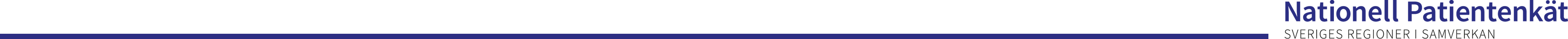 Helhetsintryck
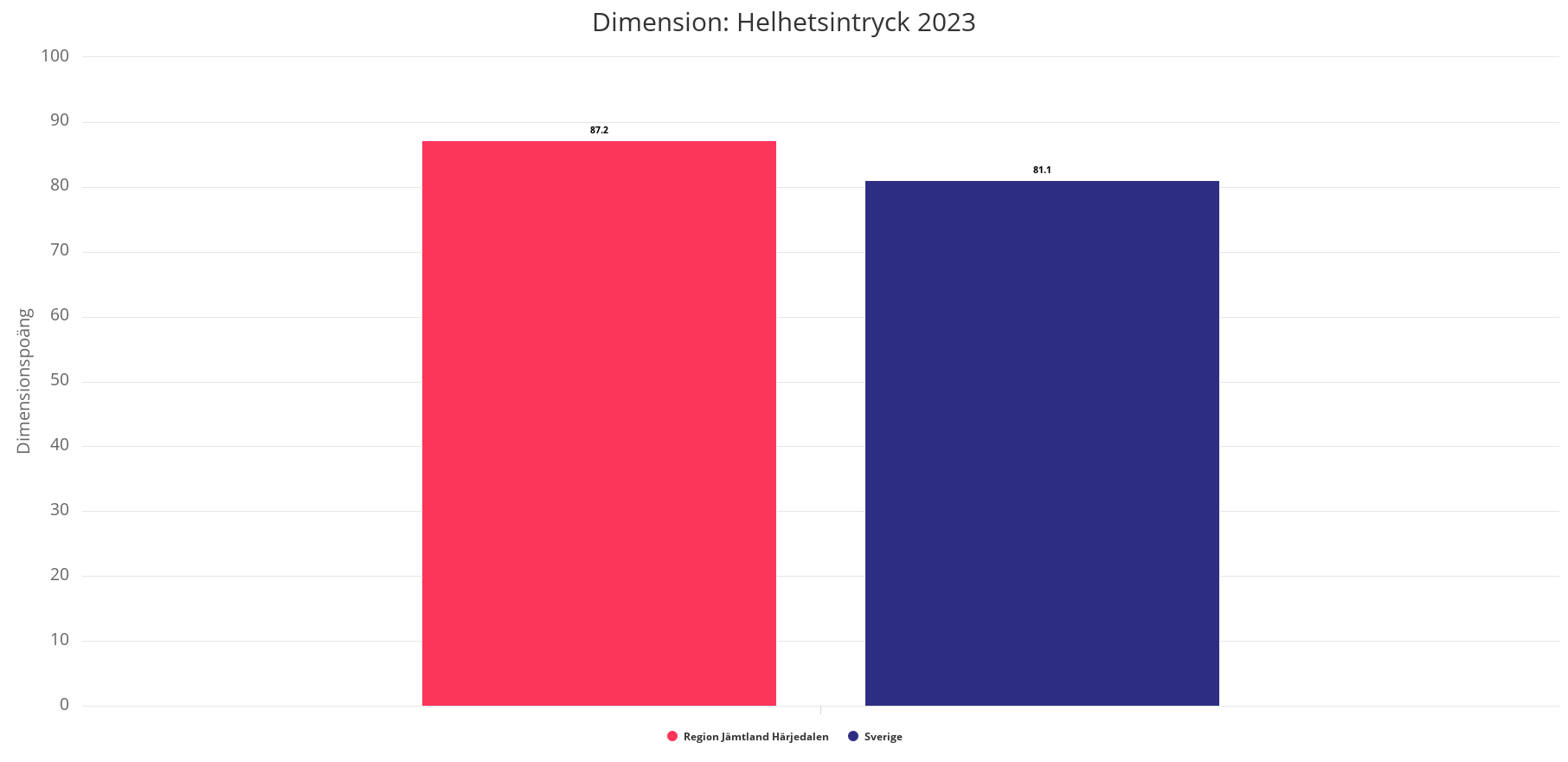 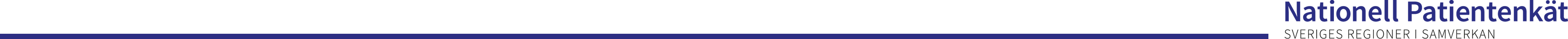 Dimension: Helhetsintryck
Dimension: Helhetsintryck
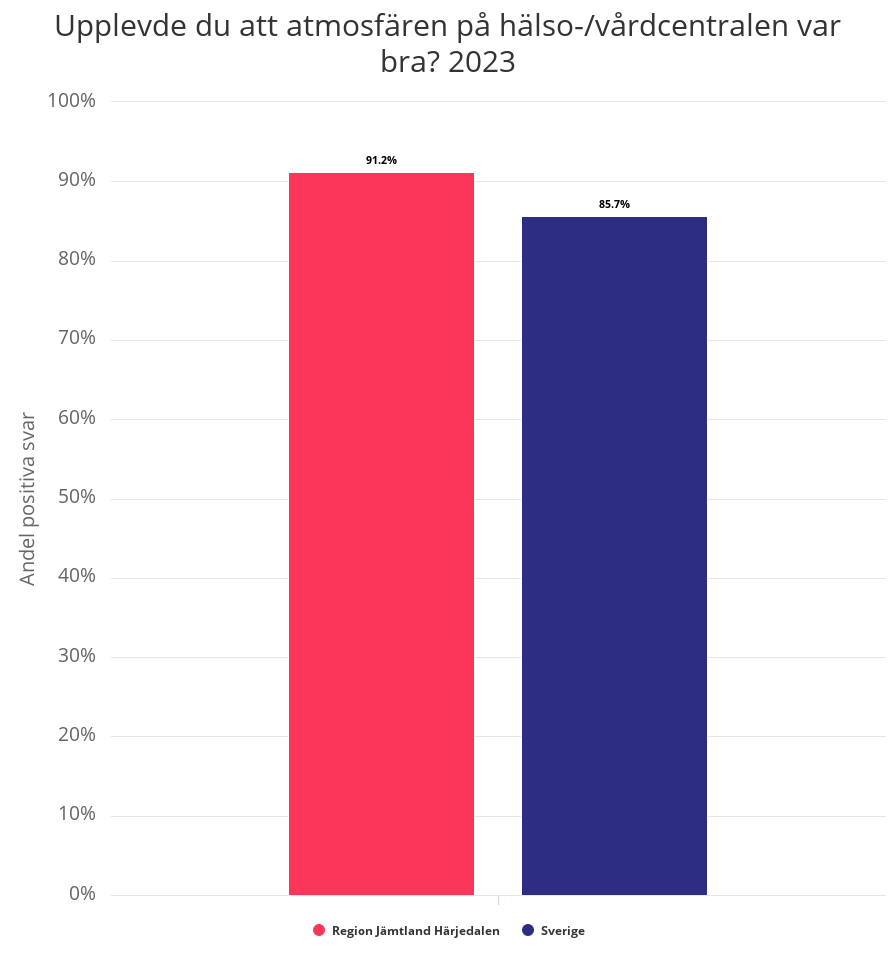 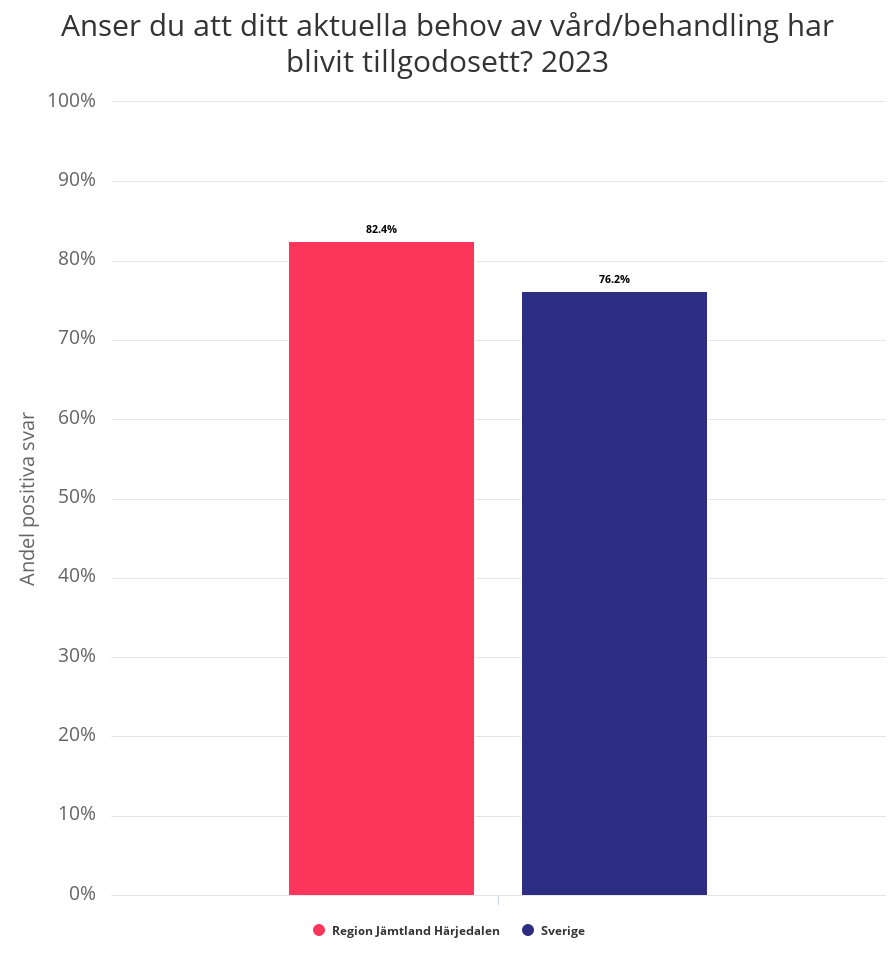 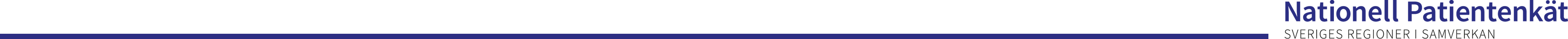 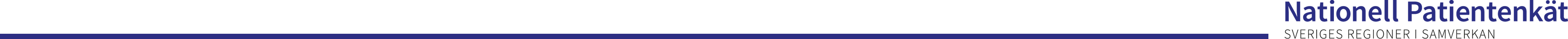 Dimension: Helhetsintryck
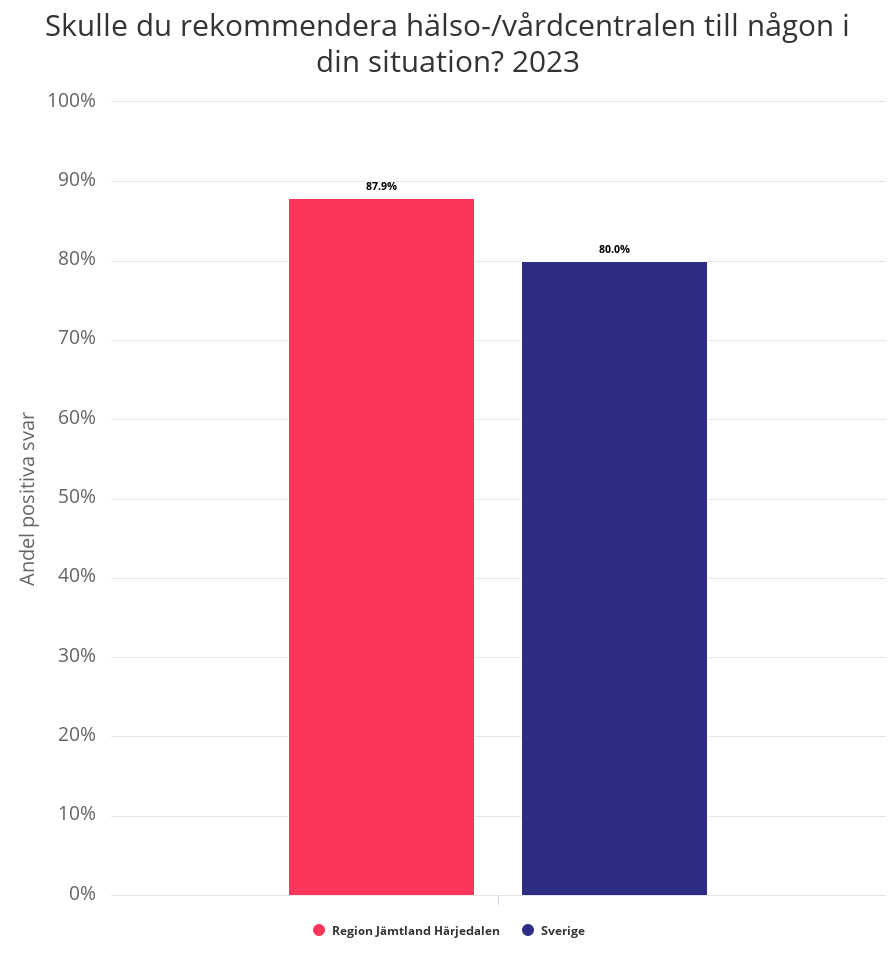 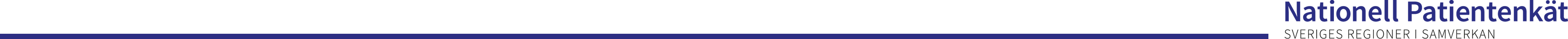 Emotionellt stöd
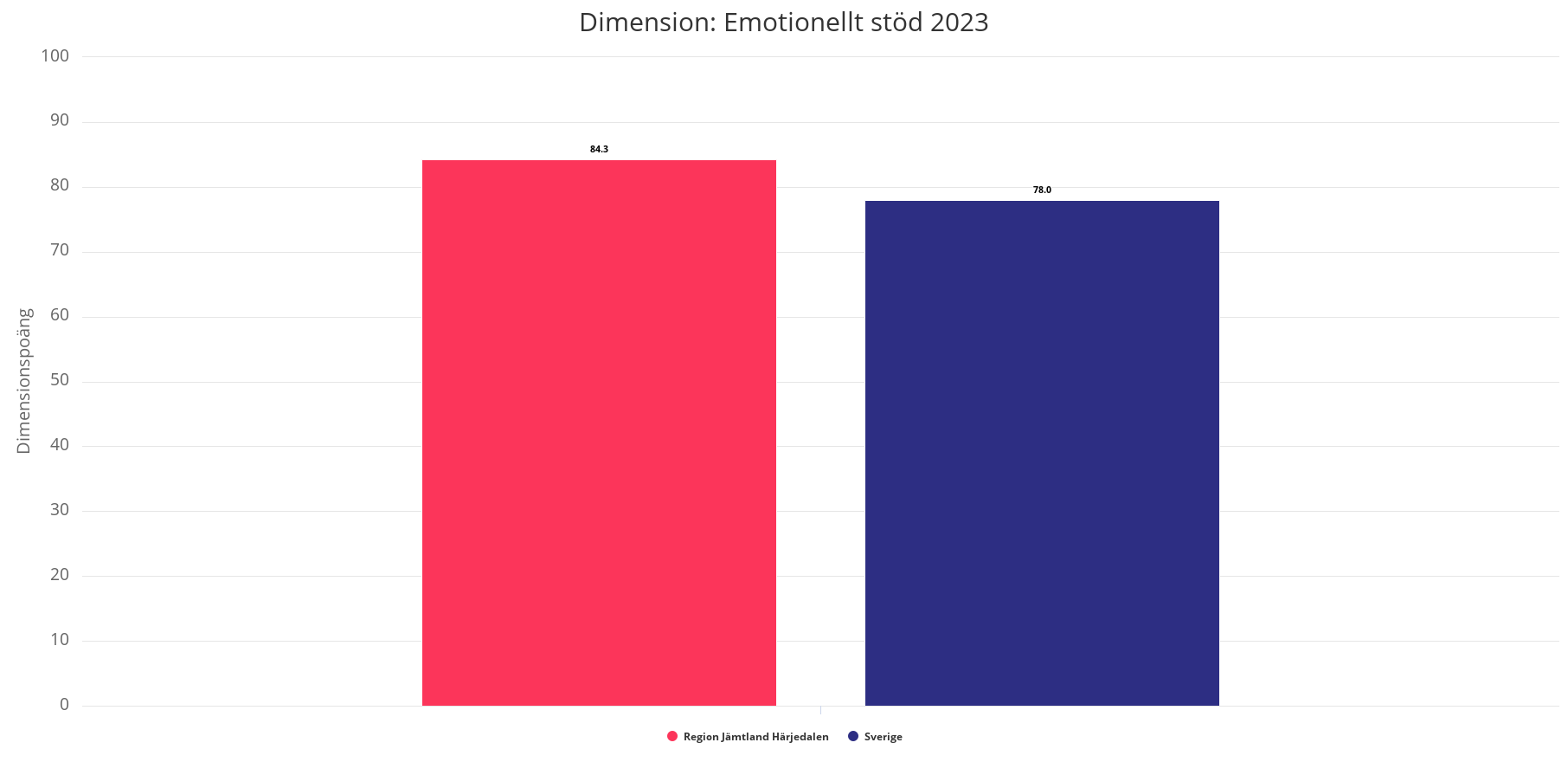 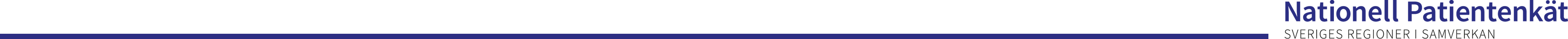 Dimension: Emotionellt stöd
Dimension: Emotionellt stöd
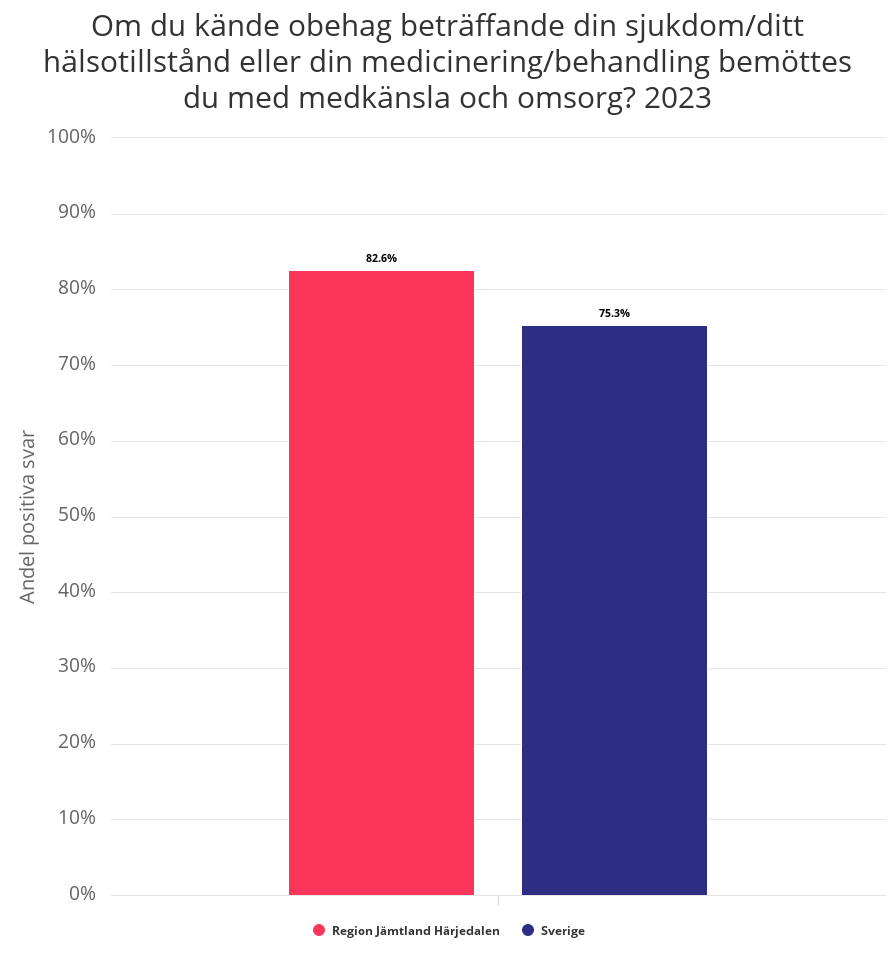 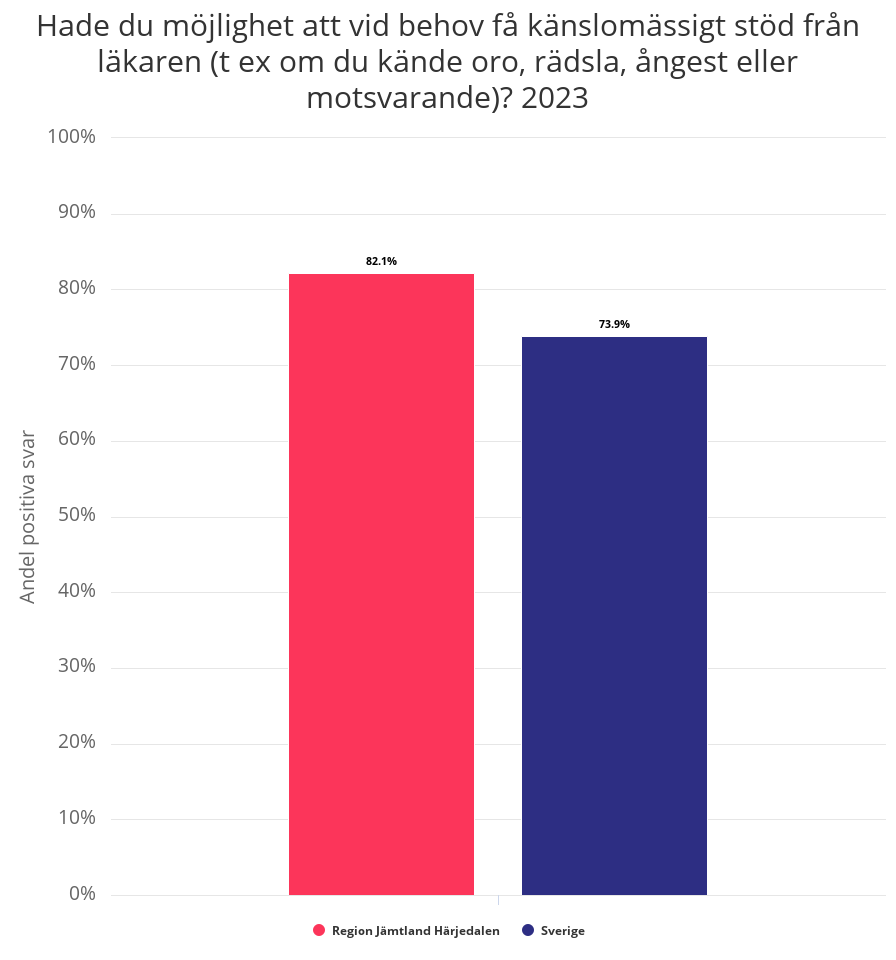 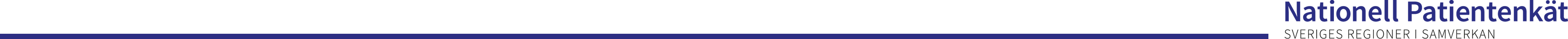 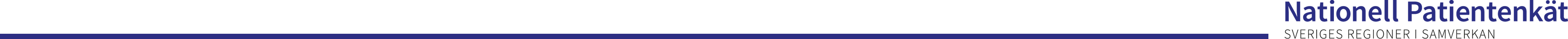 Delaktighet och involvering
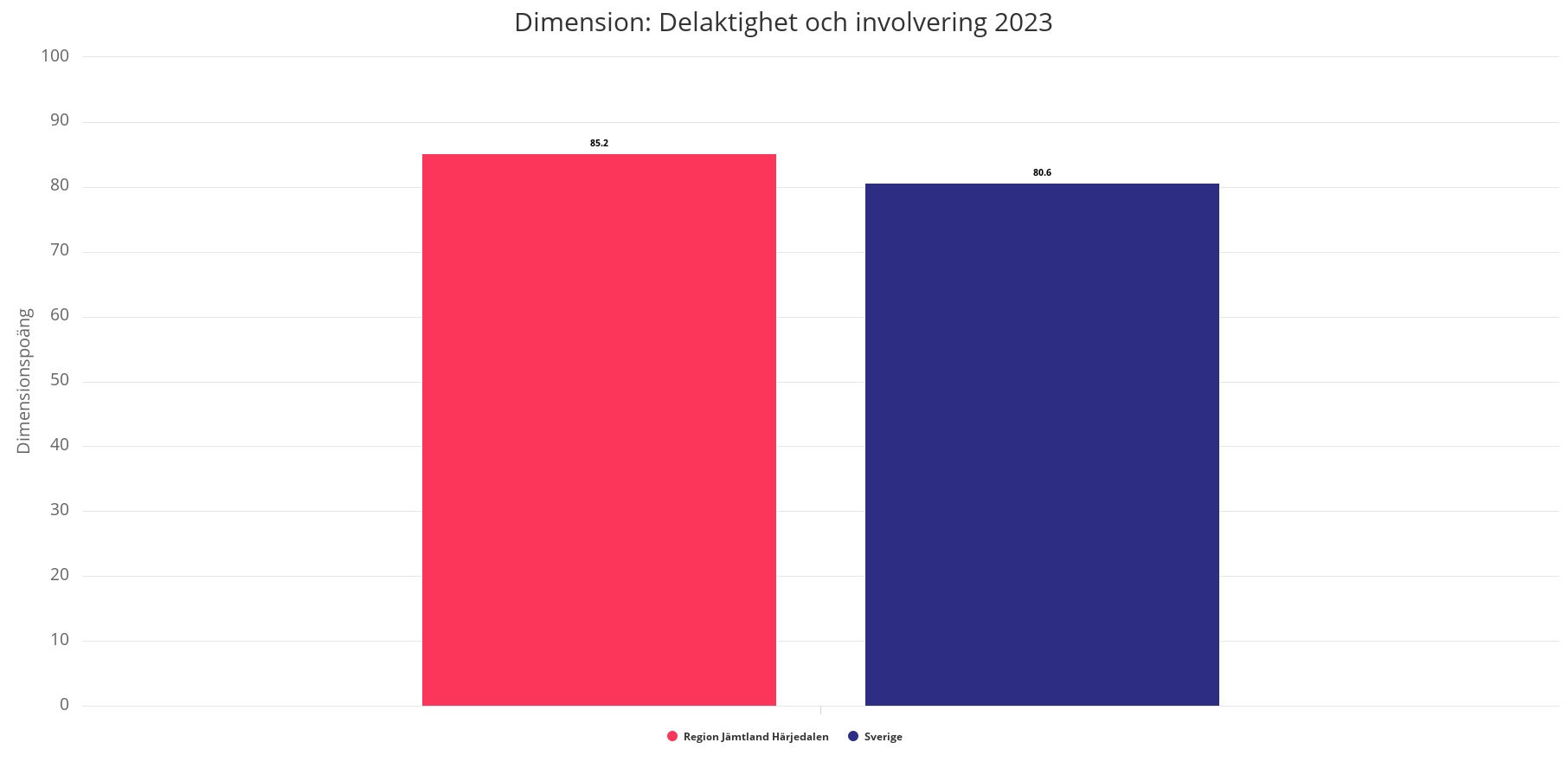 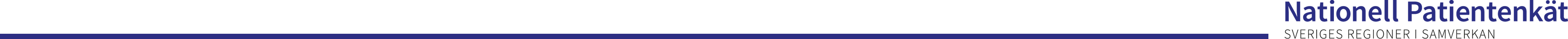 Dimension: Delaktighet och involvering
Dimension: Delaktighet och involvering
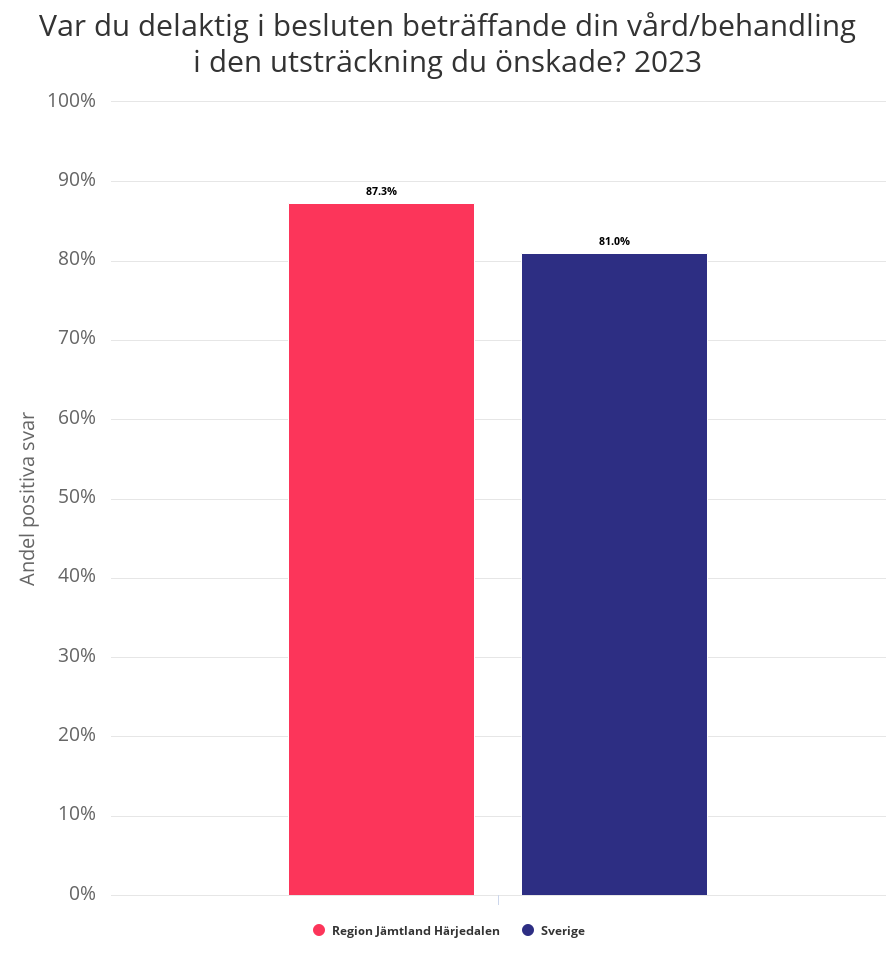 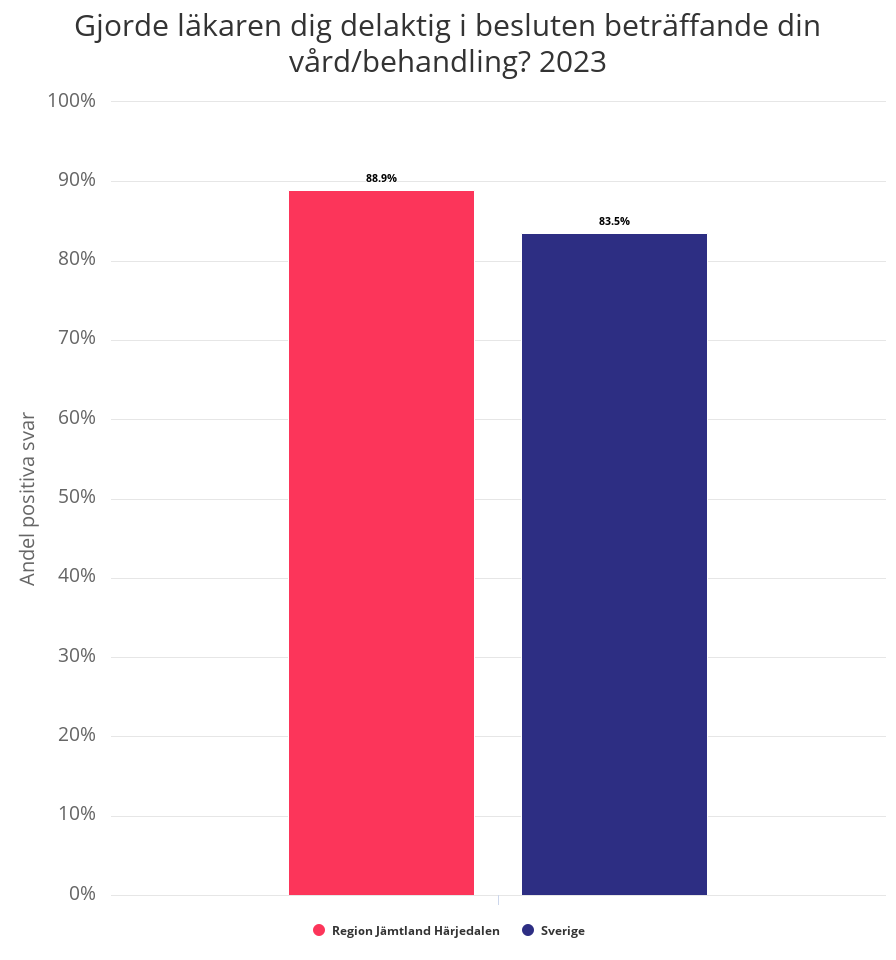 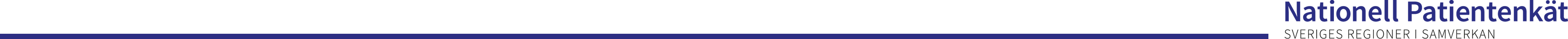 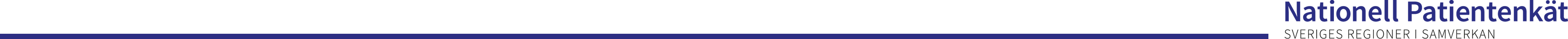 Dimension: Delaktighet och involvering
Dimension: Delaktighet och involvering
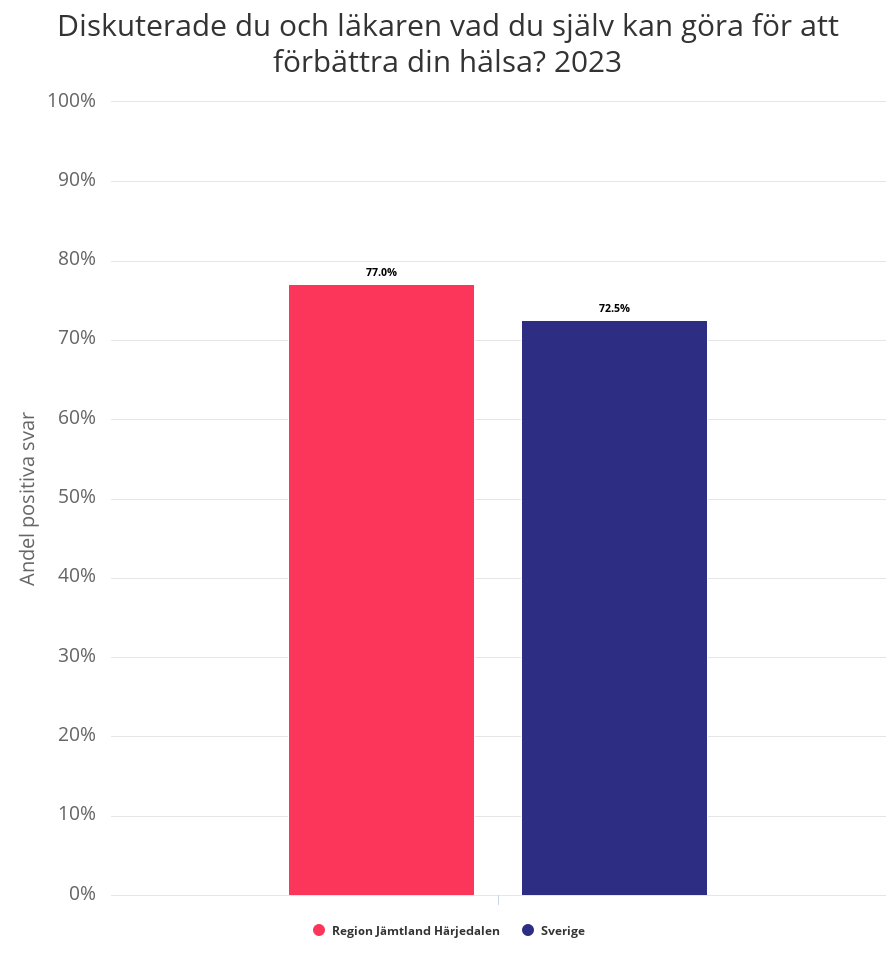 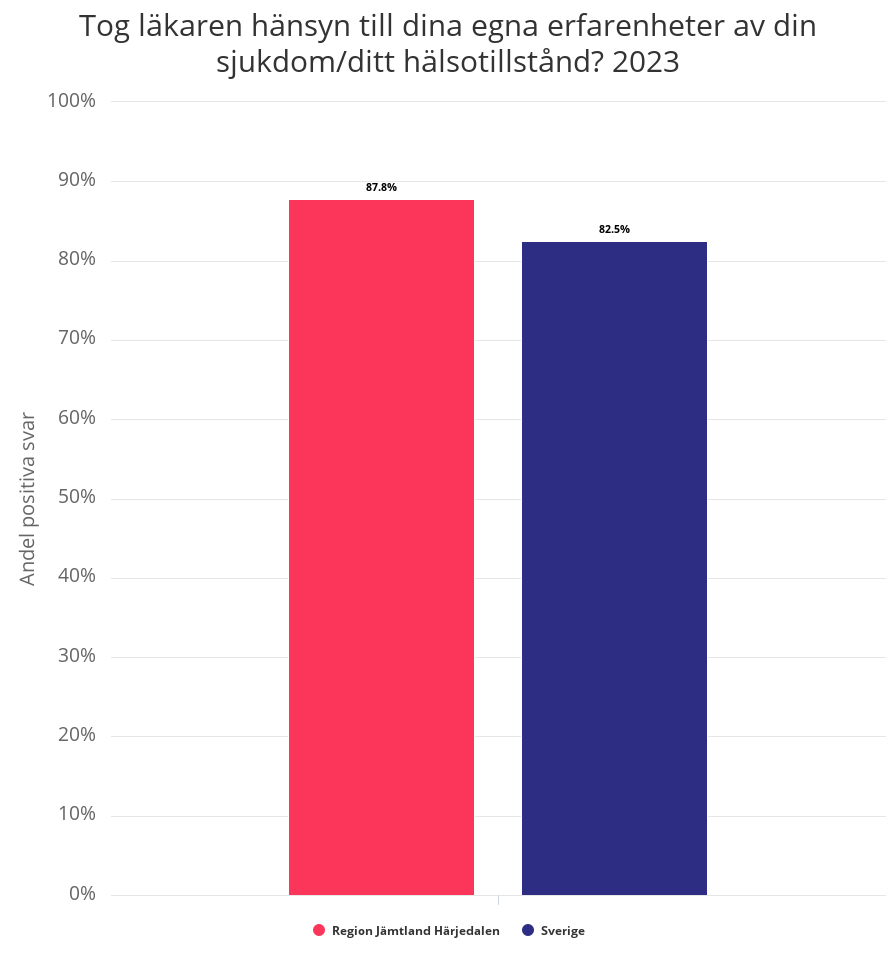 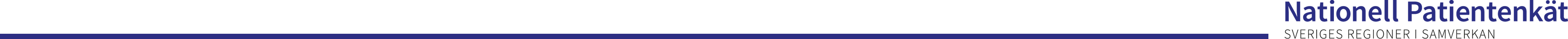 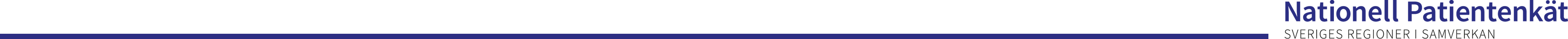 Respekt och bemötande
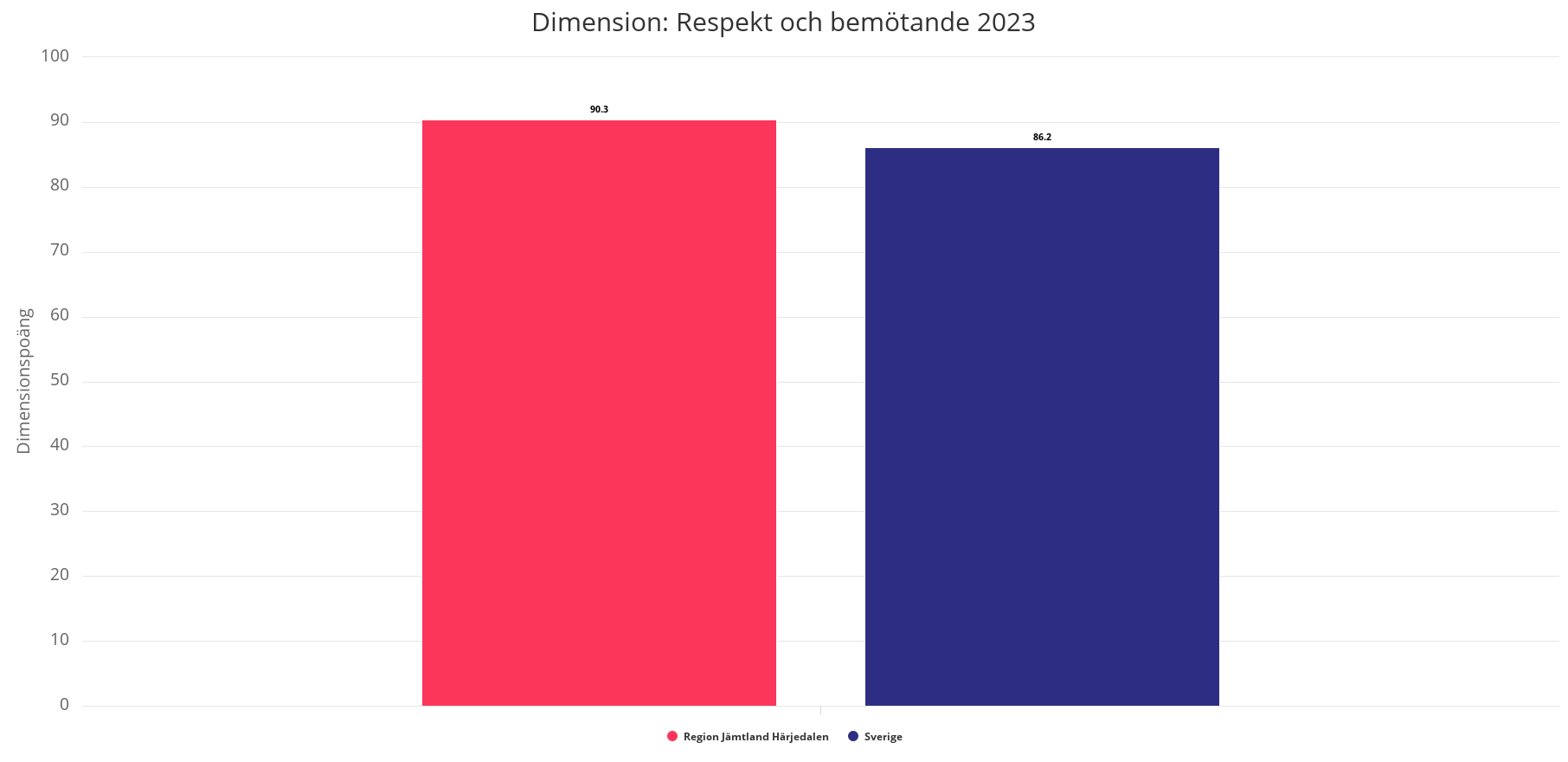 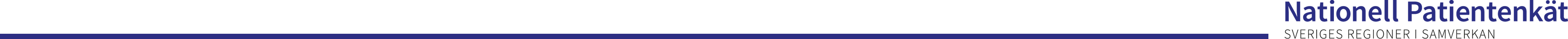 Dimension: Respekt och bemötande
Dimension: Respekt och bemötande
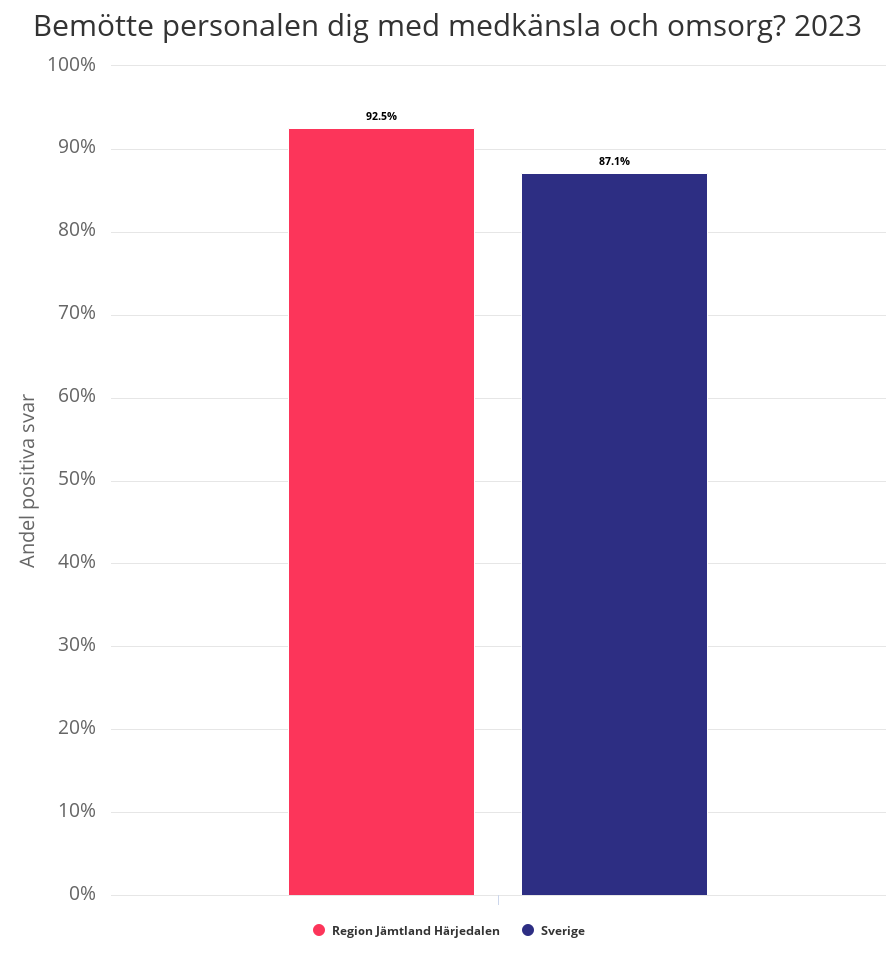 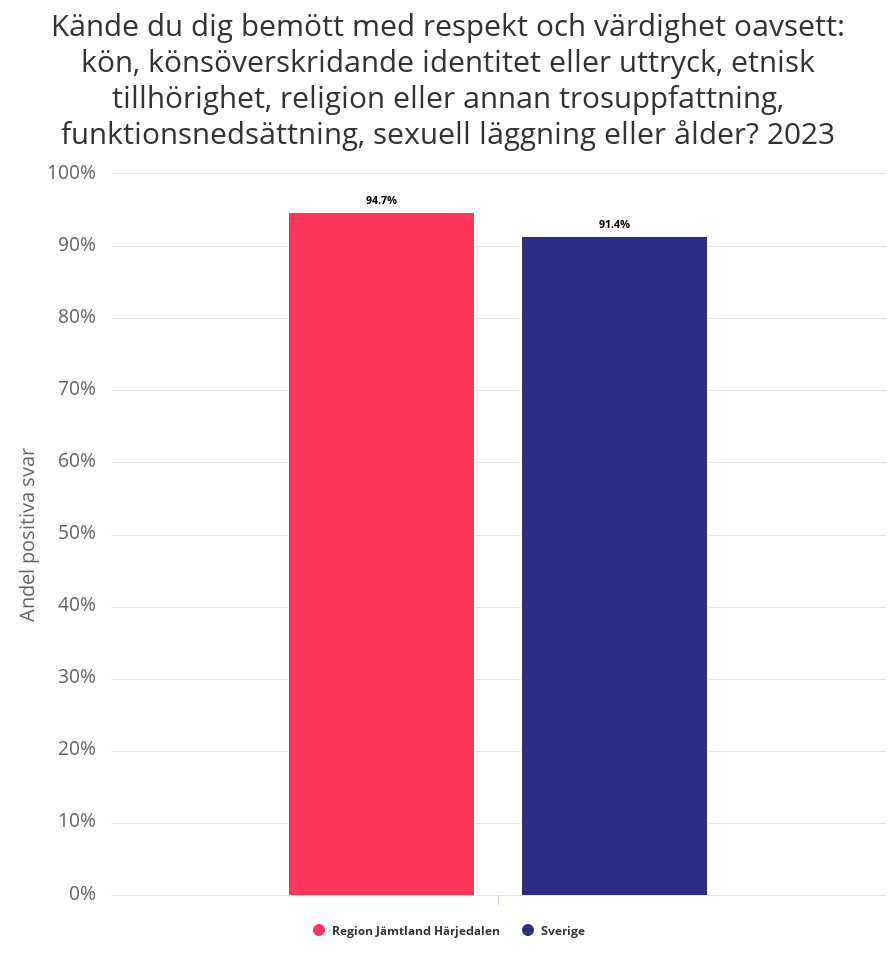 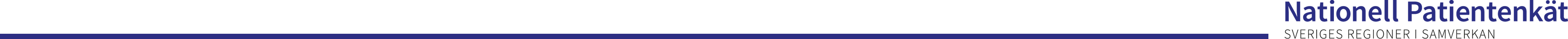 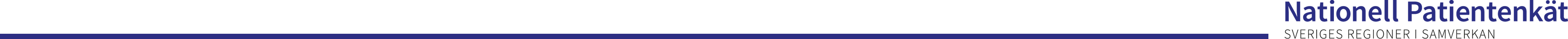 Dimension: Respekt och bemötande
Dimension: Respekt och bemötande
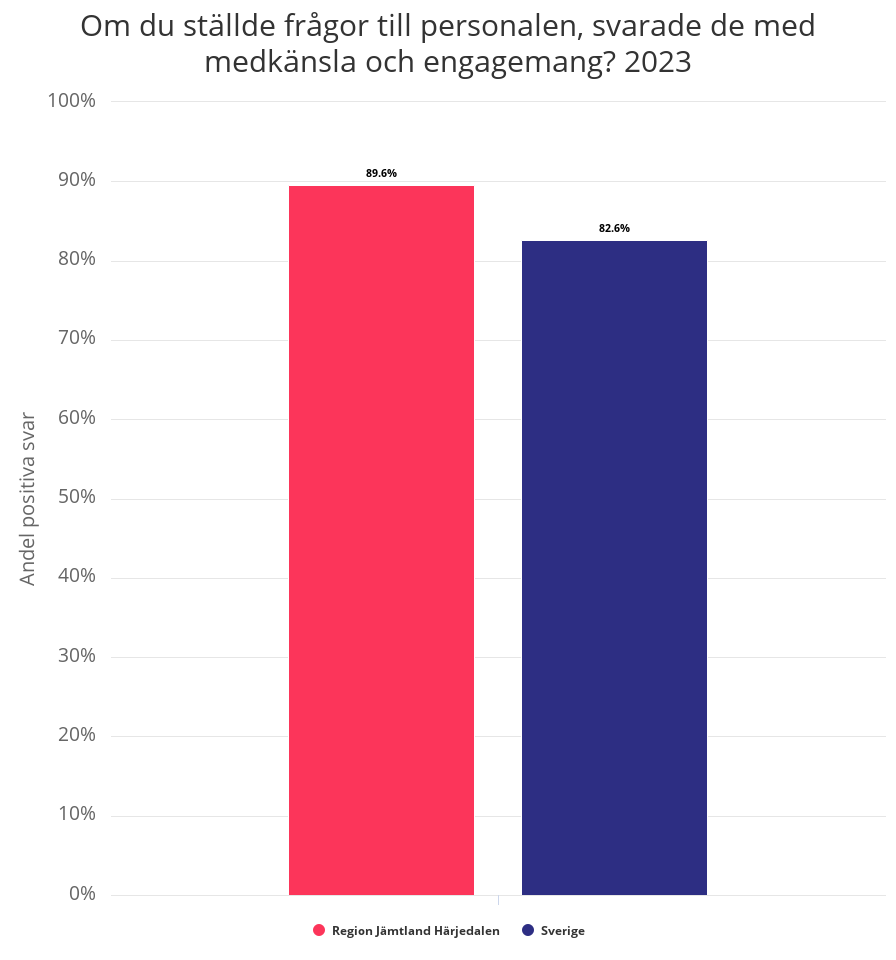 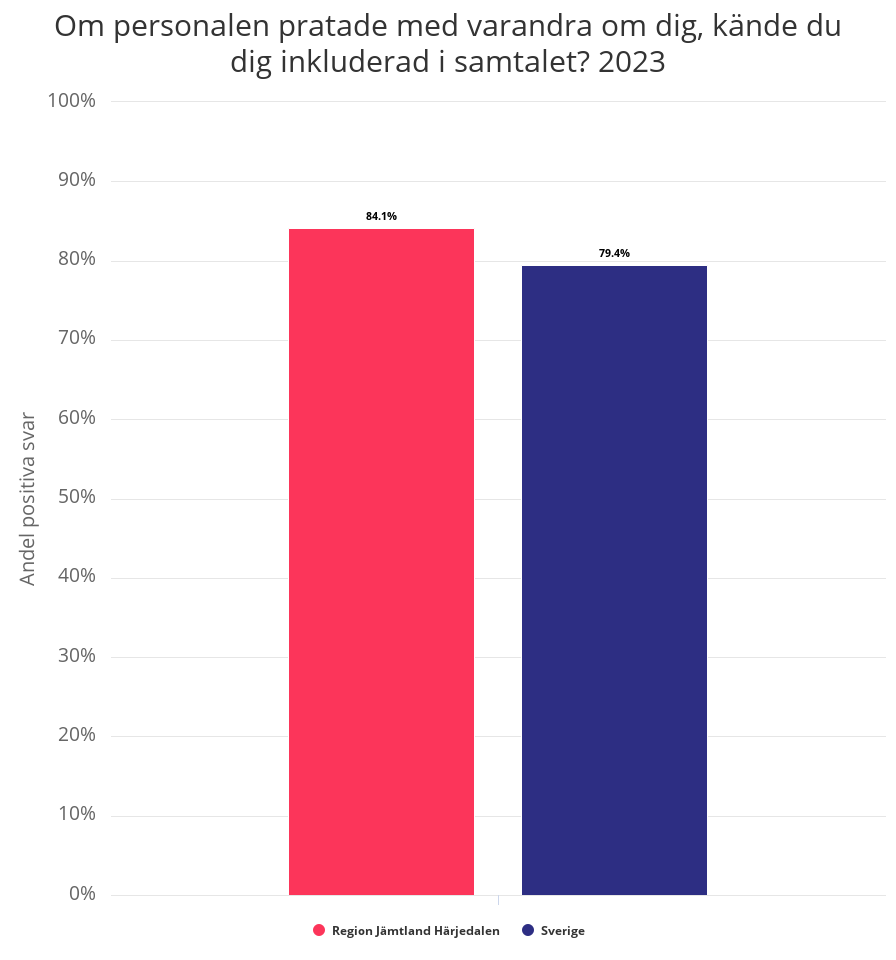 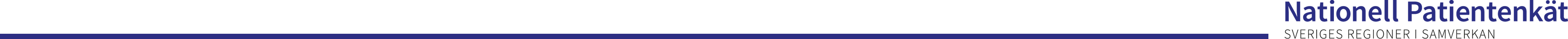 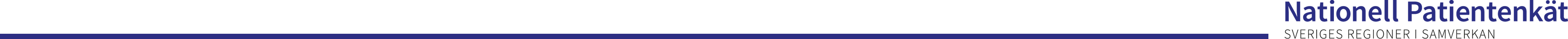 Kontinuitet och koordinering
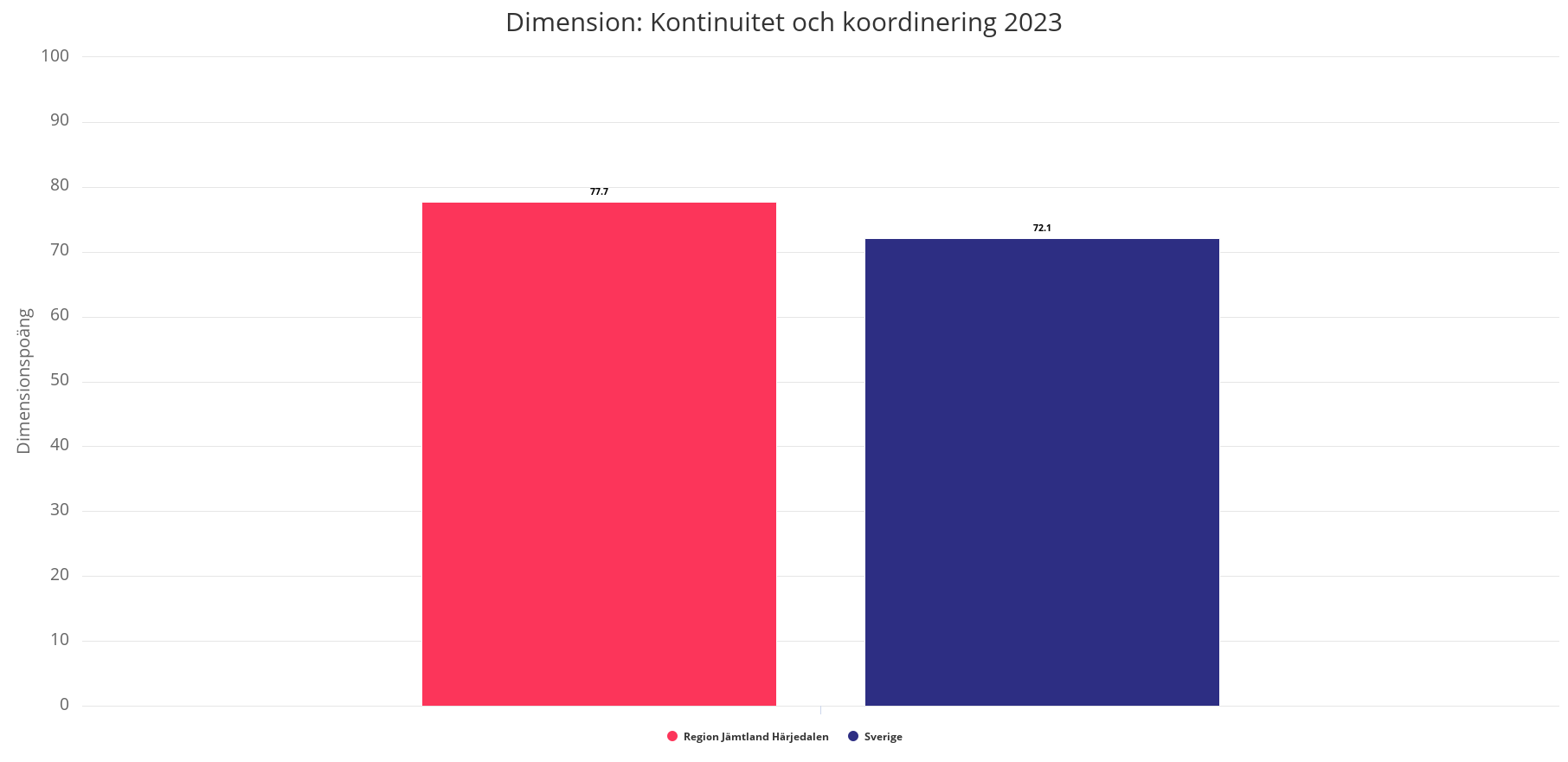 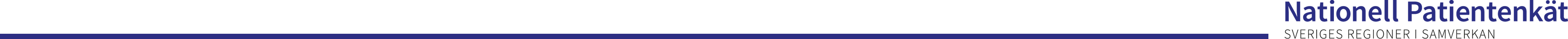 Dimension: Kontinuitet och koordinering
Dimension: Kontinuitet och koordinering
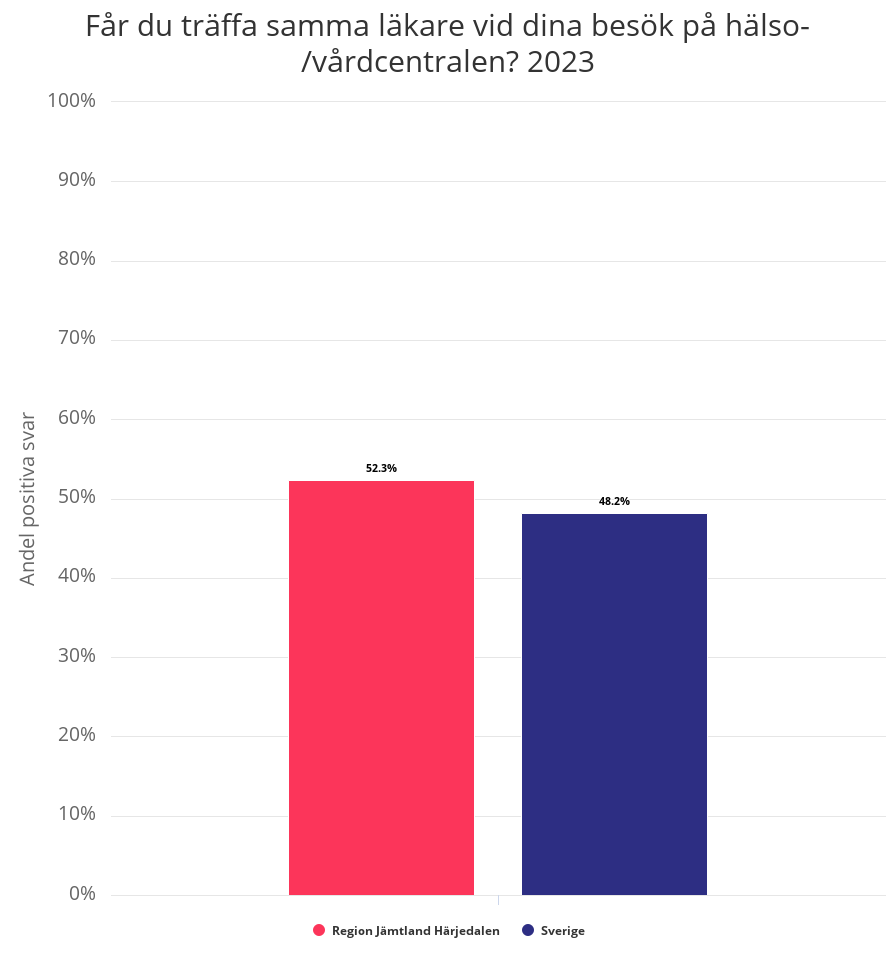 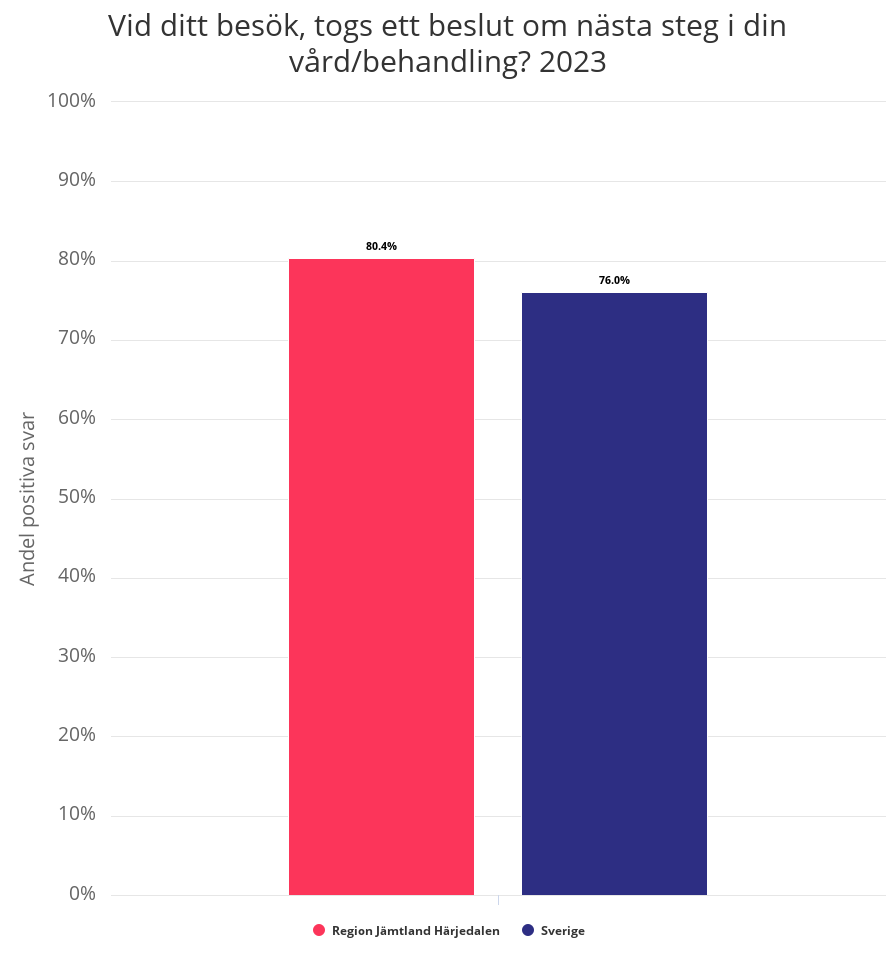 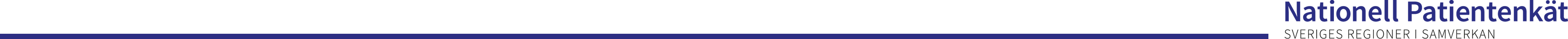 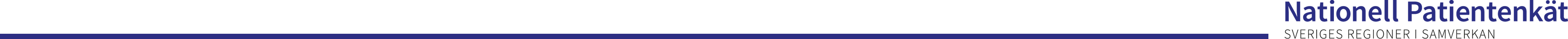 Dimension: Kontinuitet och koordinering
Dimension: Kontinuitet och koordinering
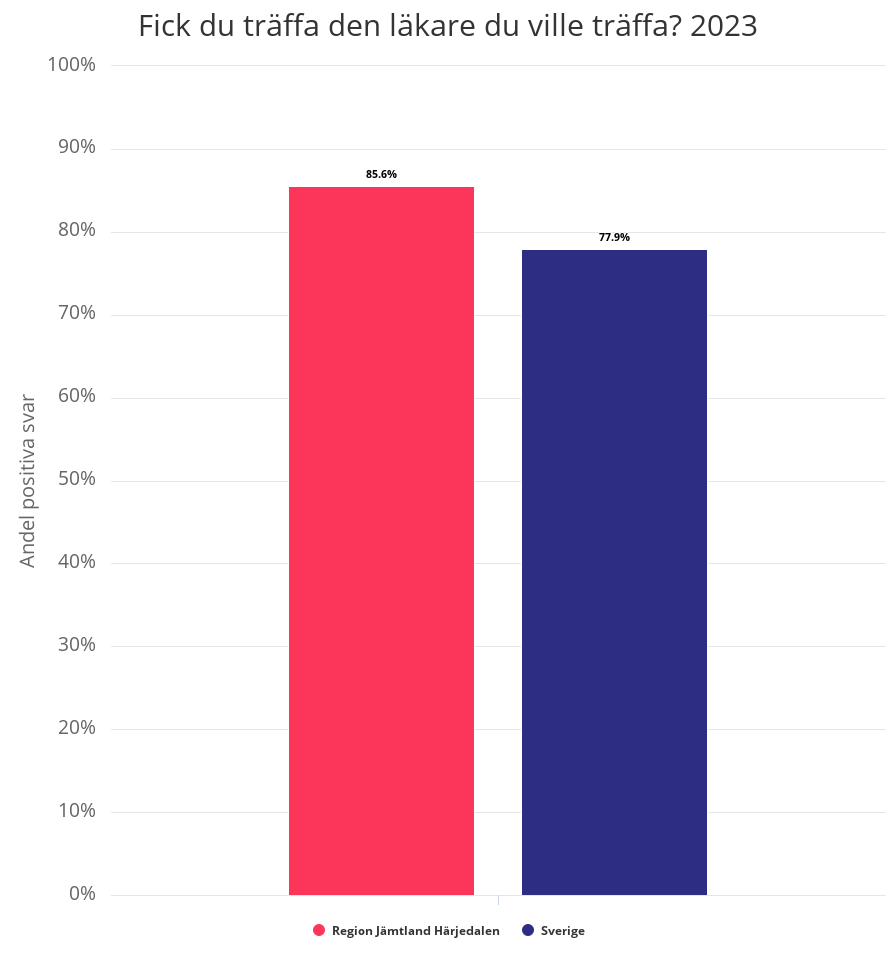 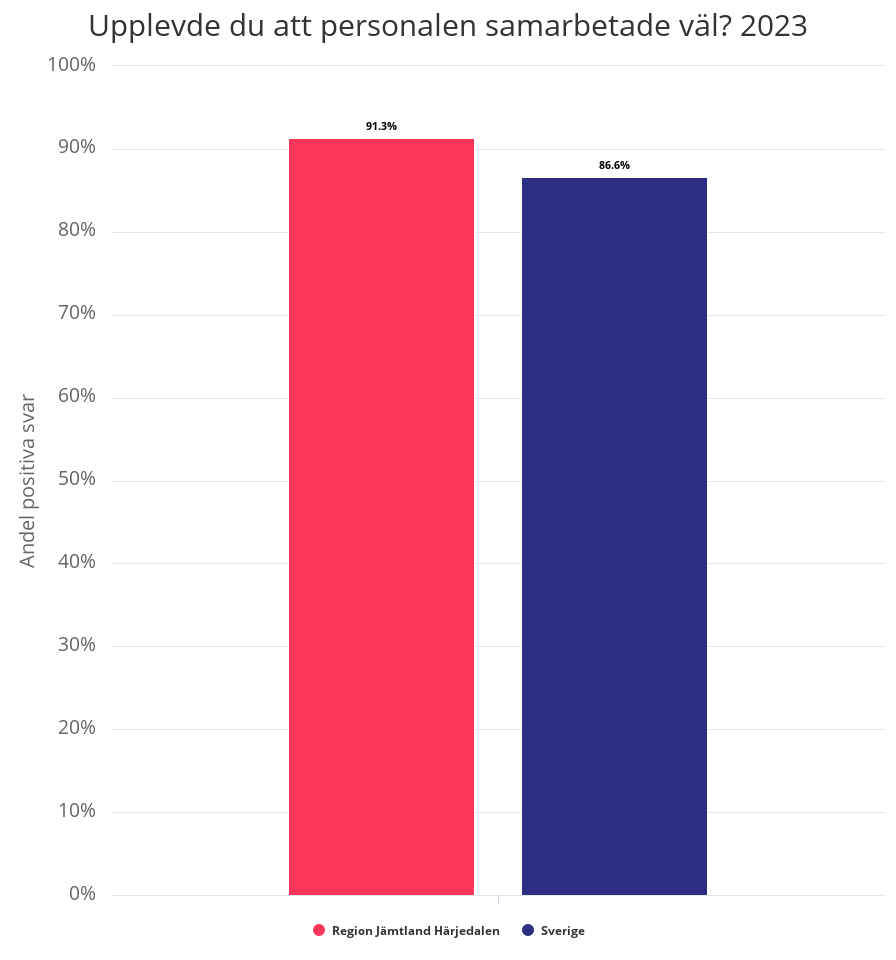 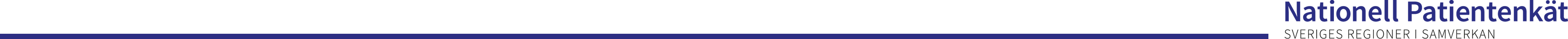 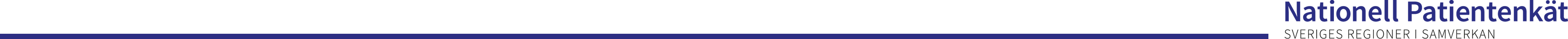 Dimension: Kontinuitet och koordinering
Dimension: Kontinuitet och koordinering
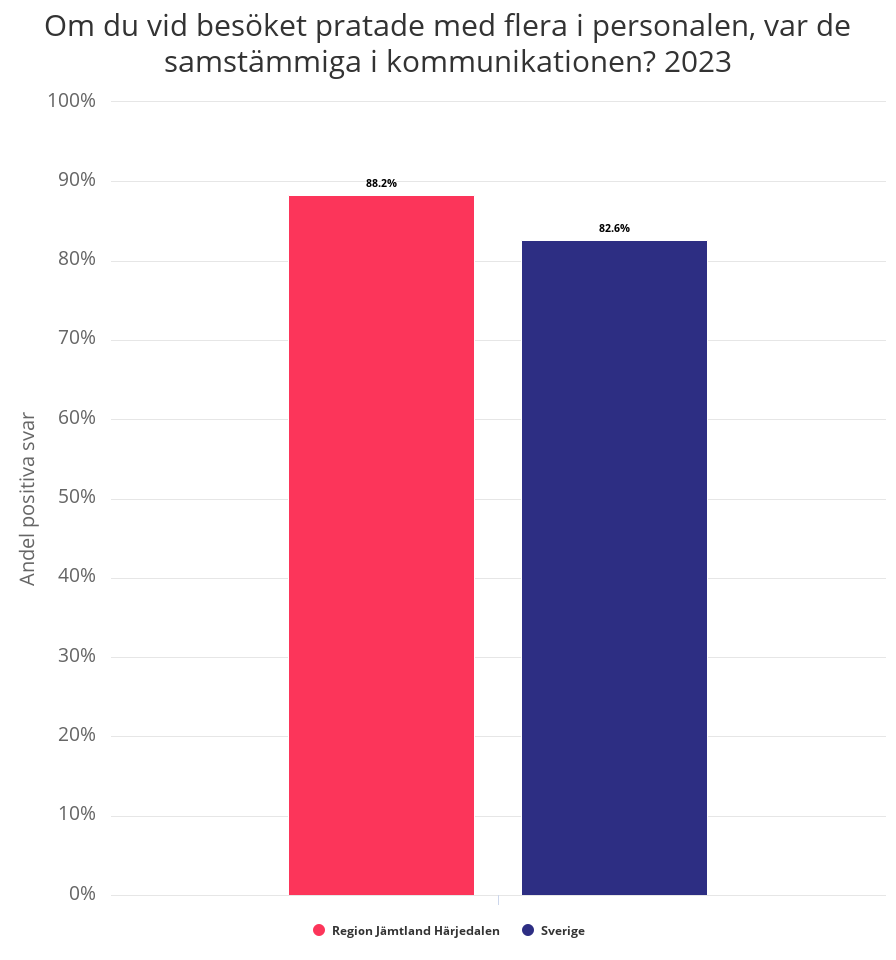 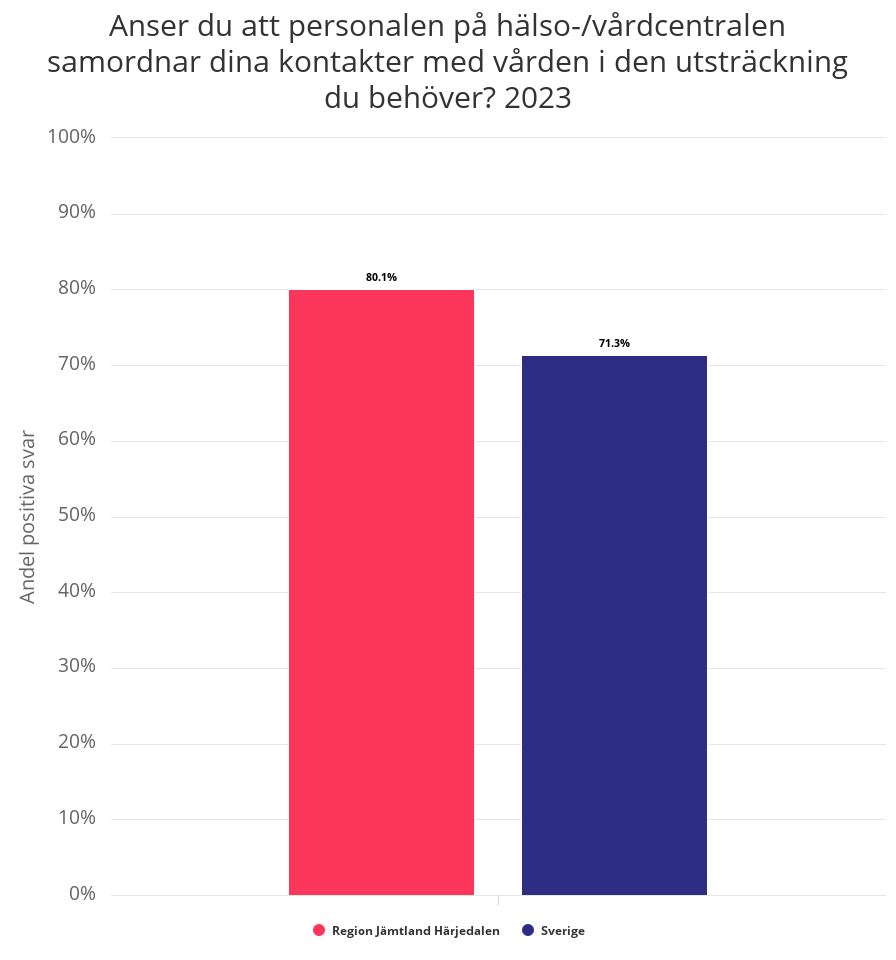 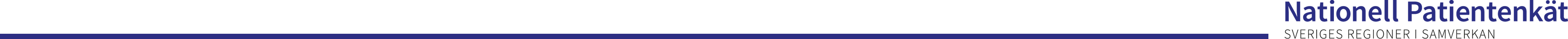 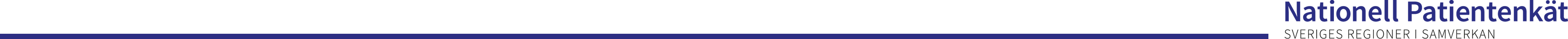 Dimension: Kontinuitet och koordinering
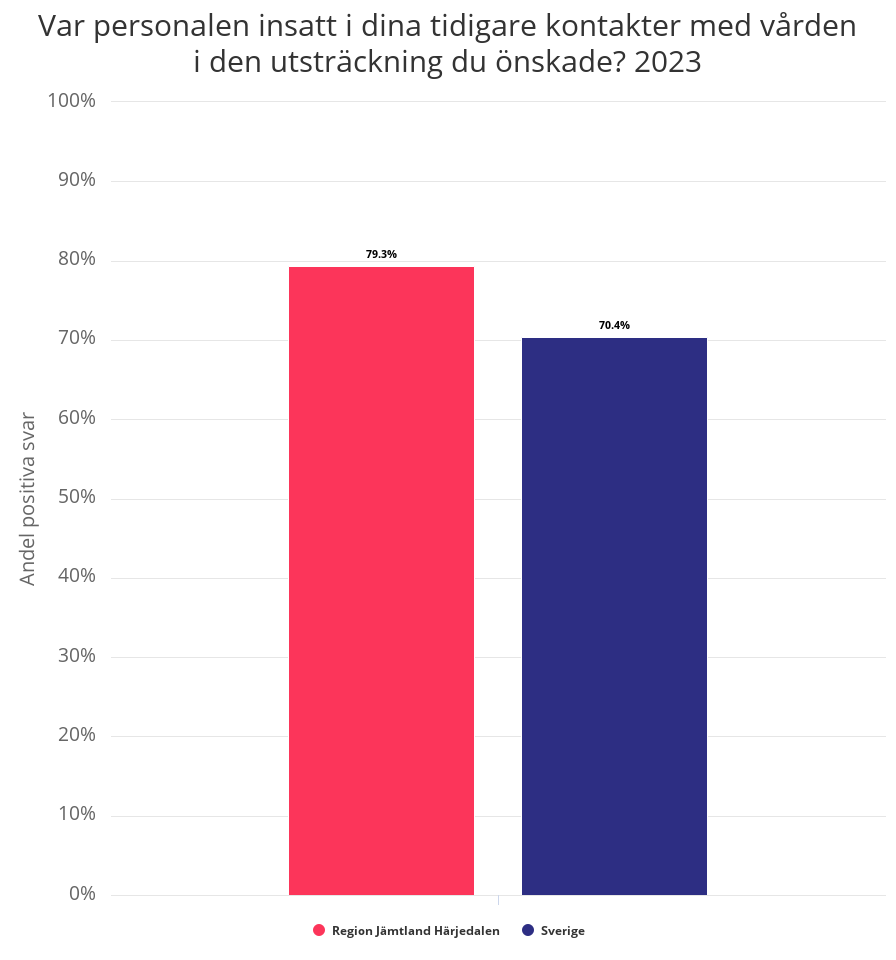 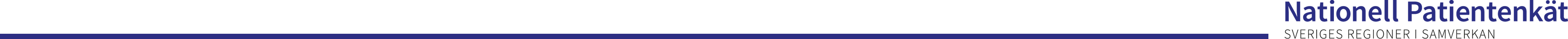 Information och kunskap
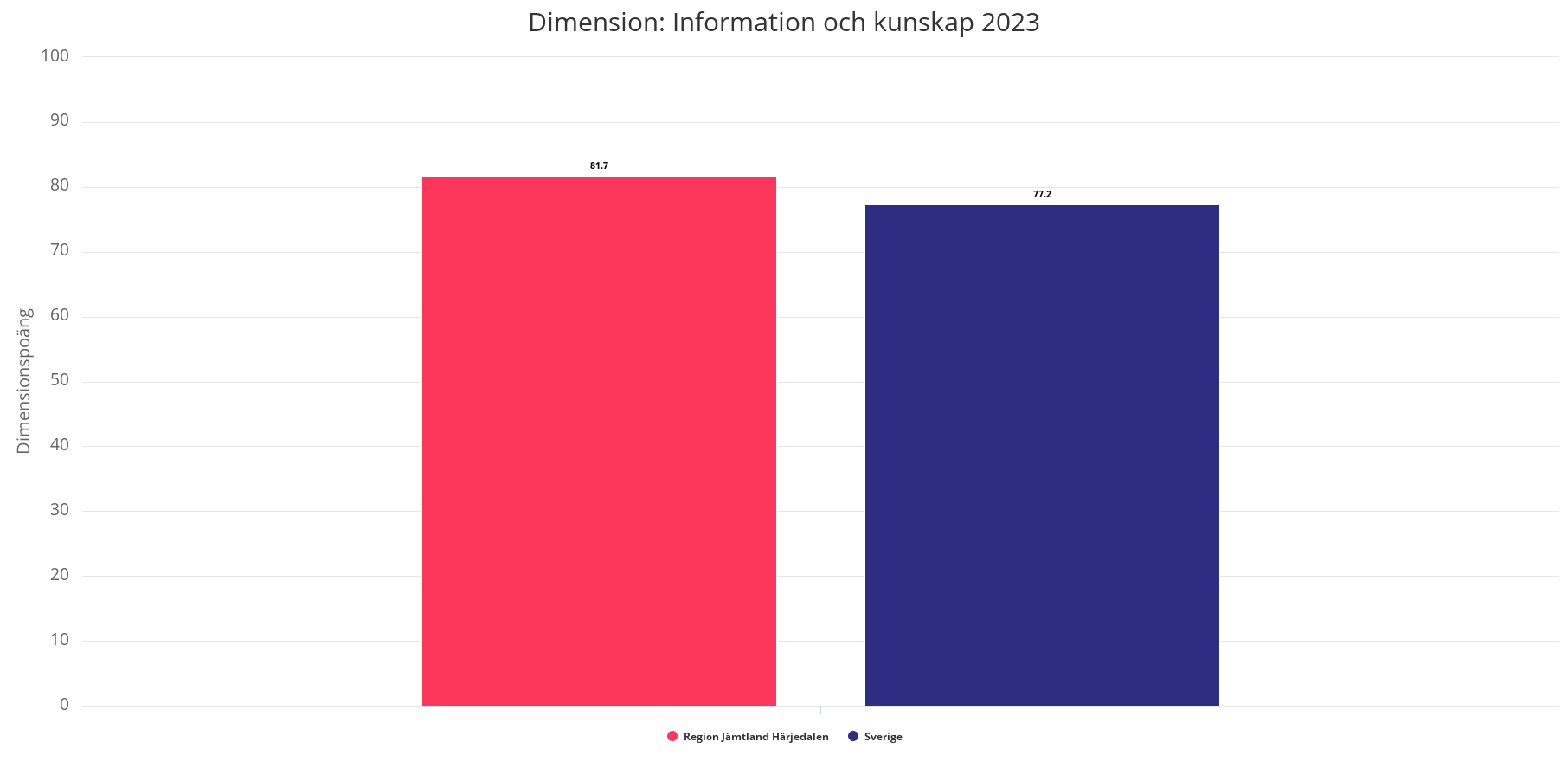 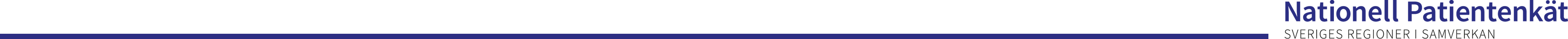 Dimension: Information och kunskap
Dimension: Information och kunskap
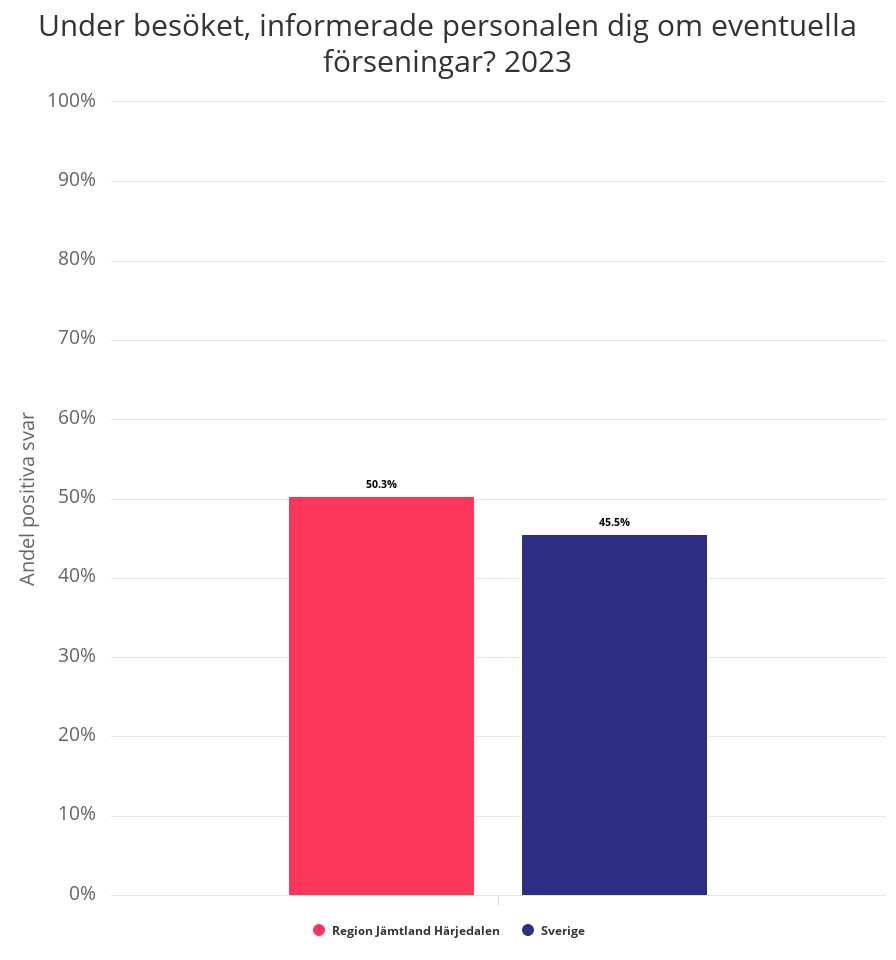 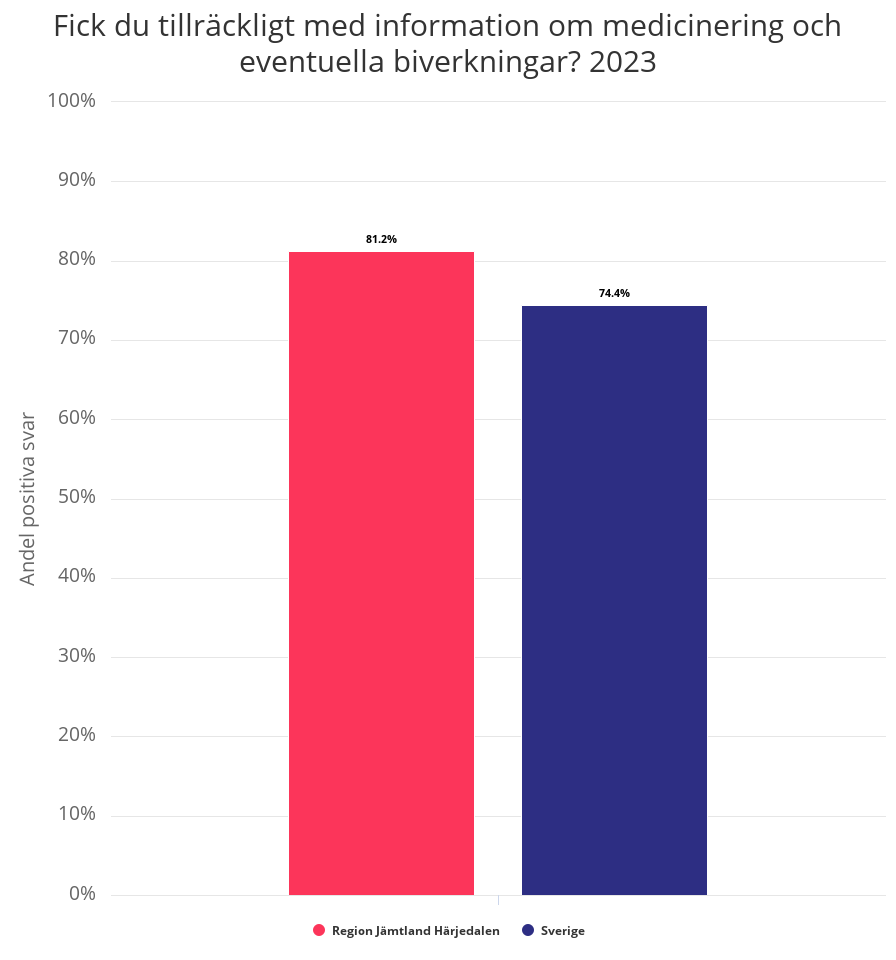 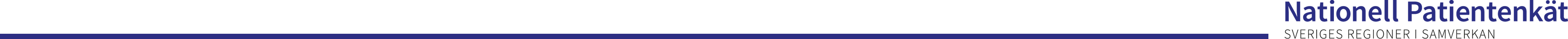 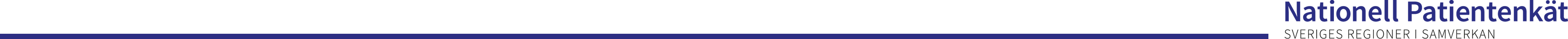 Dimension: Information och kunskap
Dimension: Information och kunskap
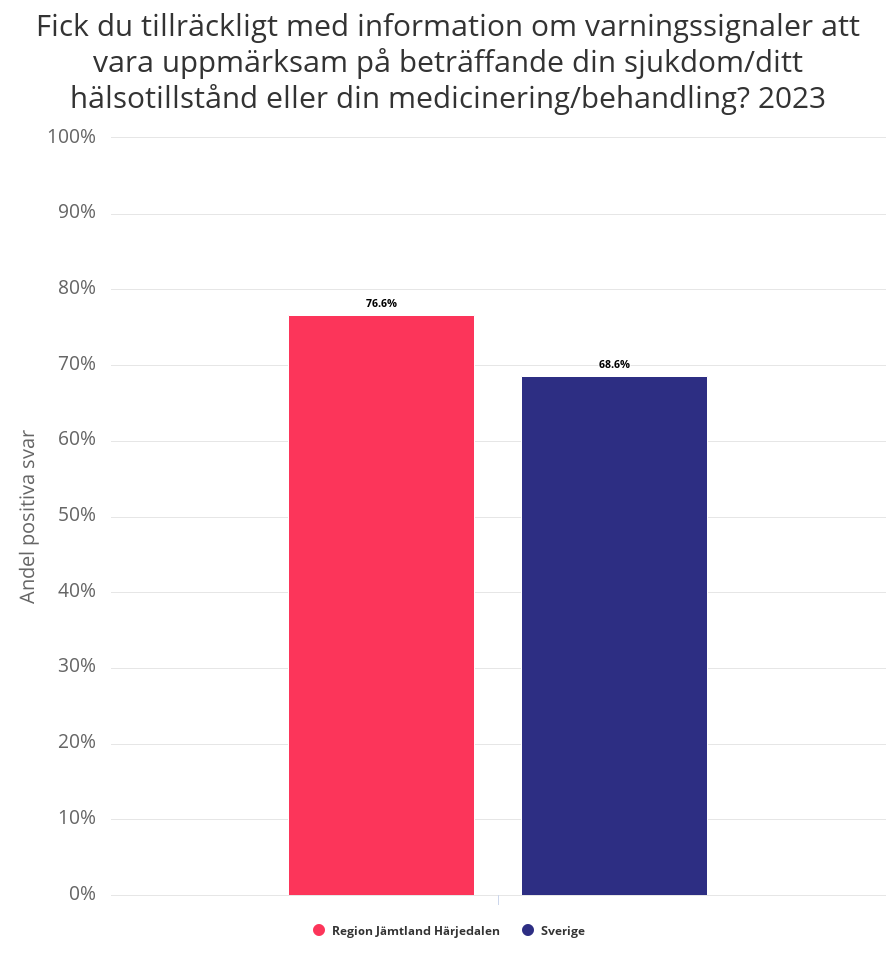 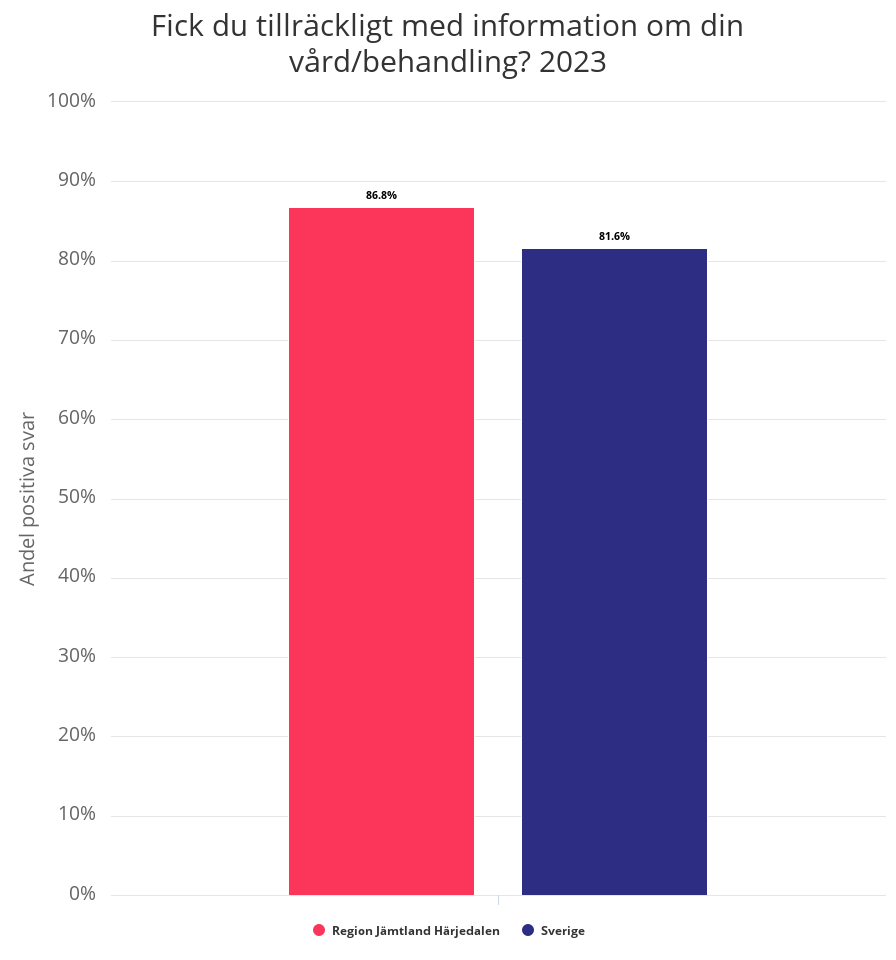 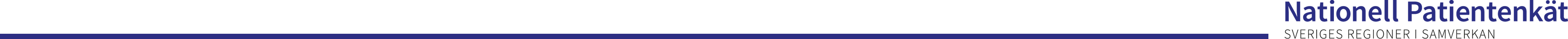 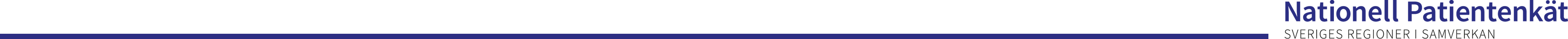 Dimension: Information och kunskap
Dimension: Information och kunskap
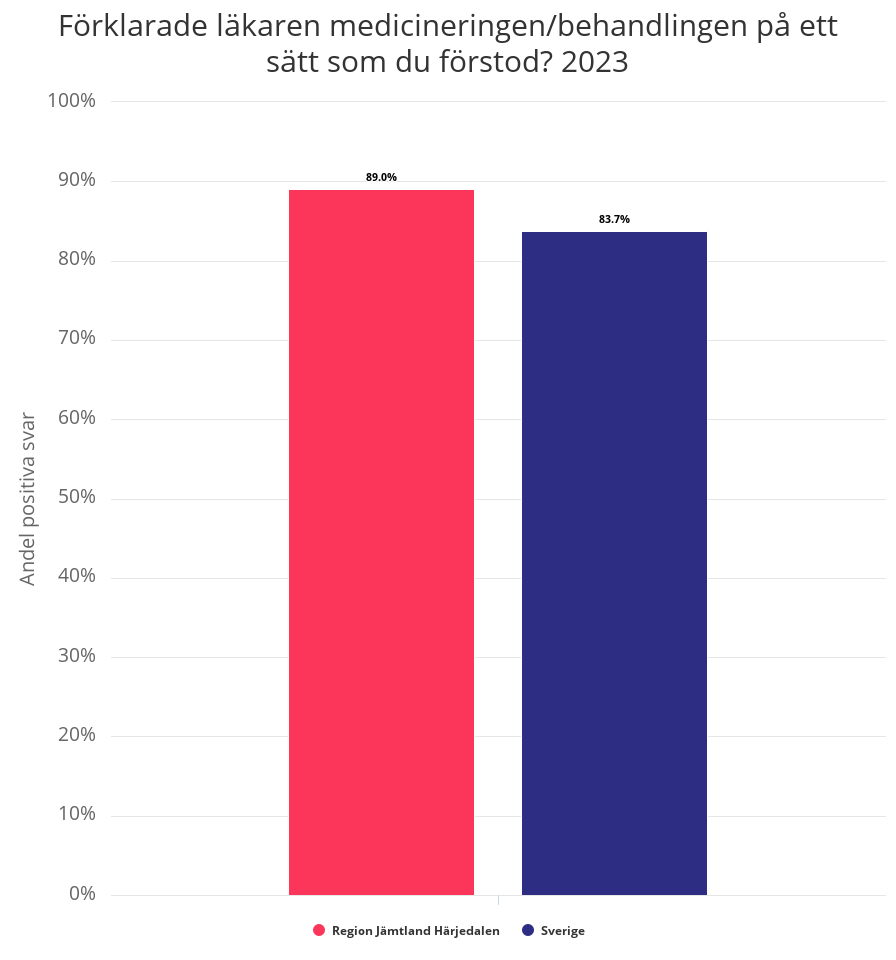 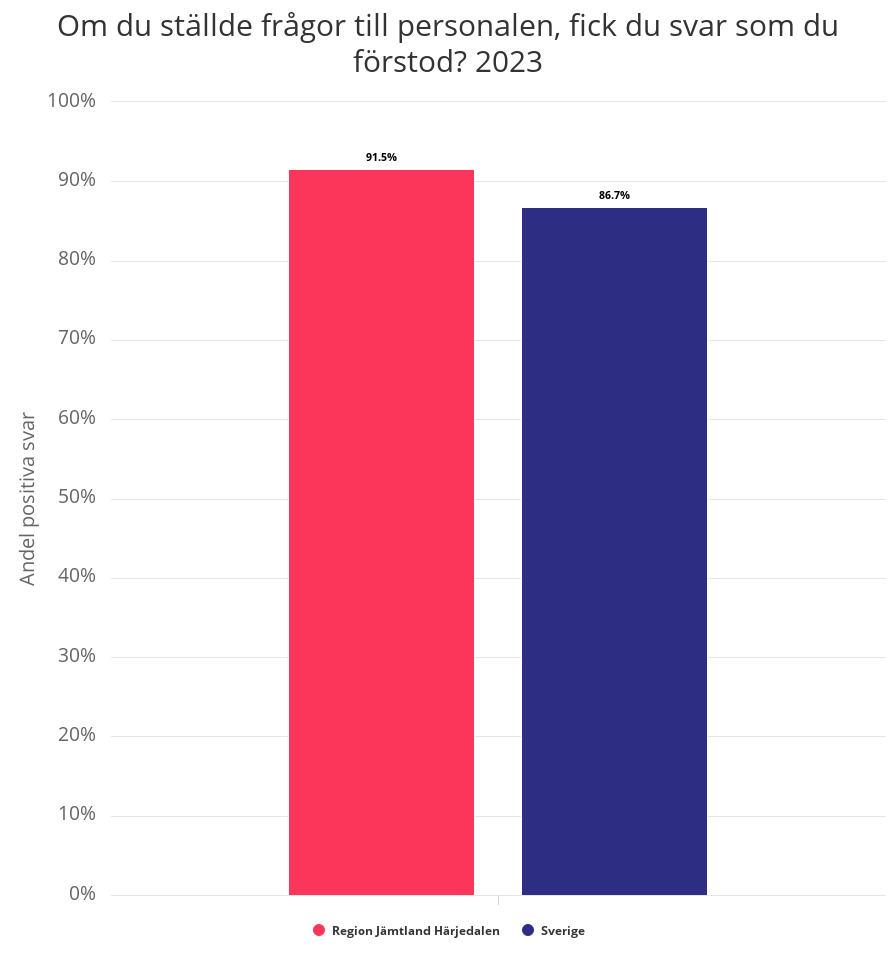 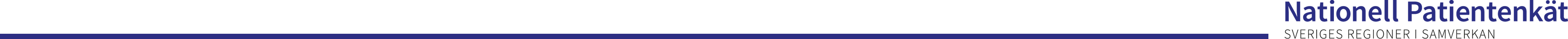 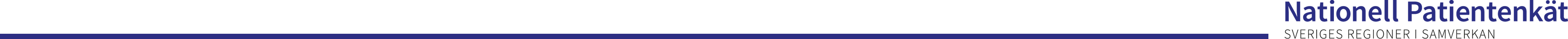 Tillgänglighet
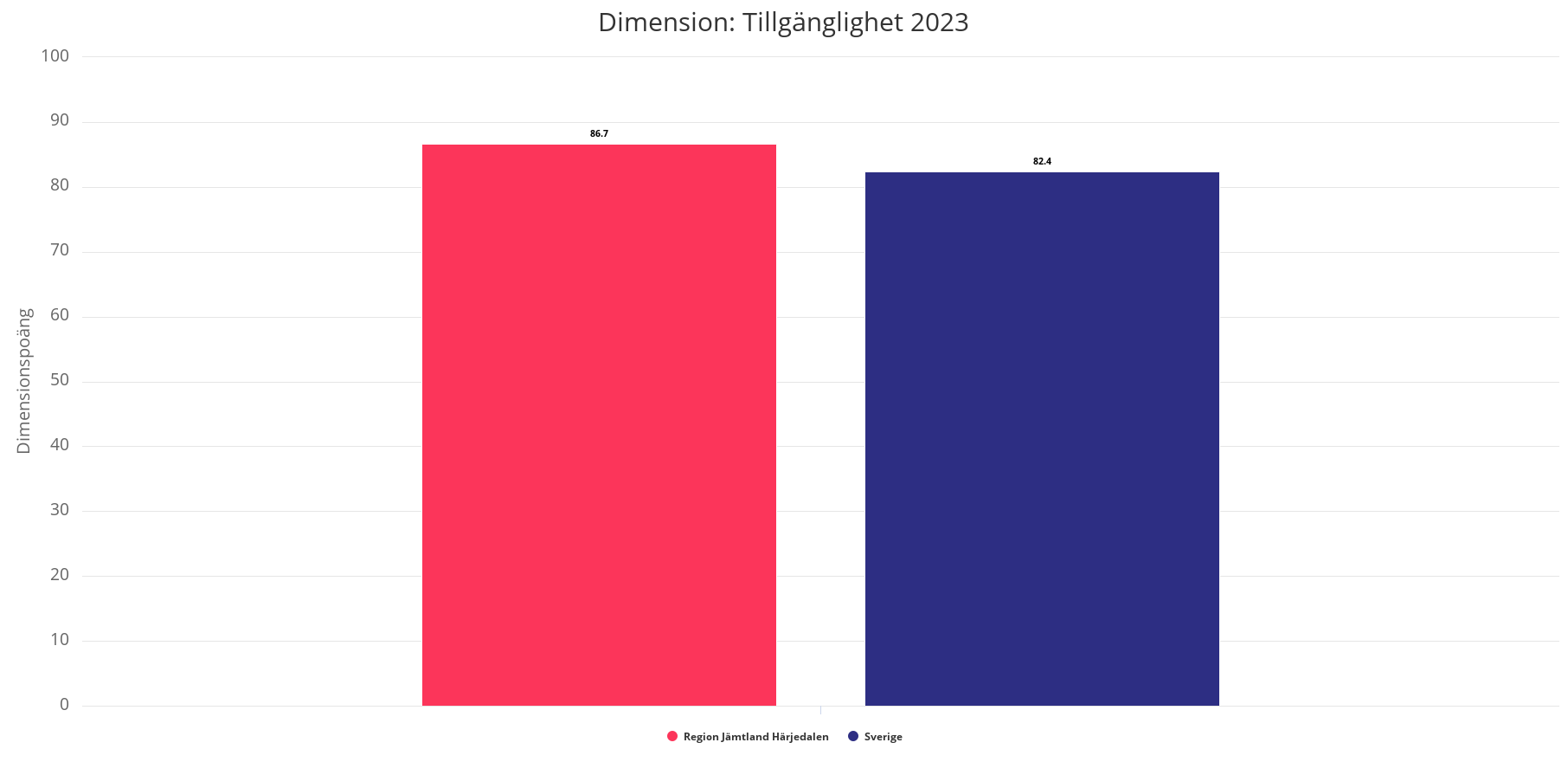 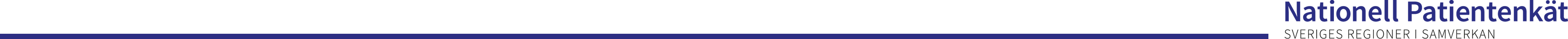 Dimension: Tillgänglighet
Dimension: Tillgänglighet
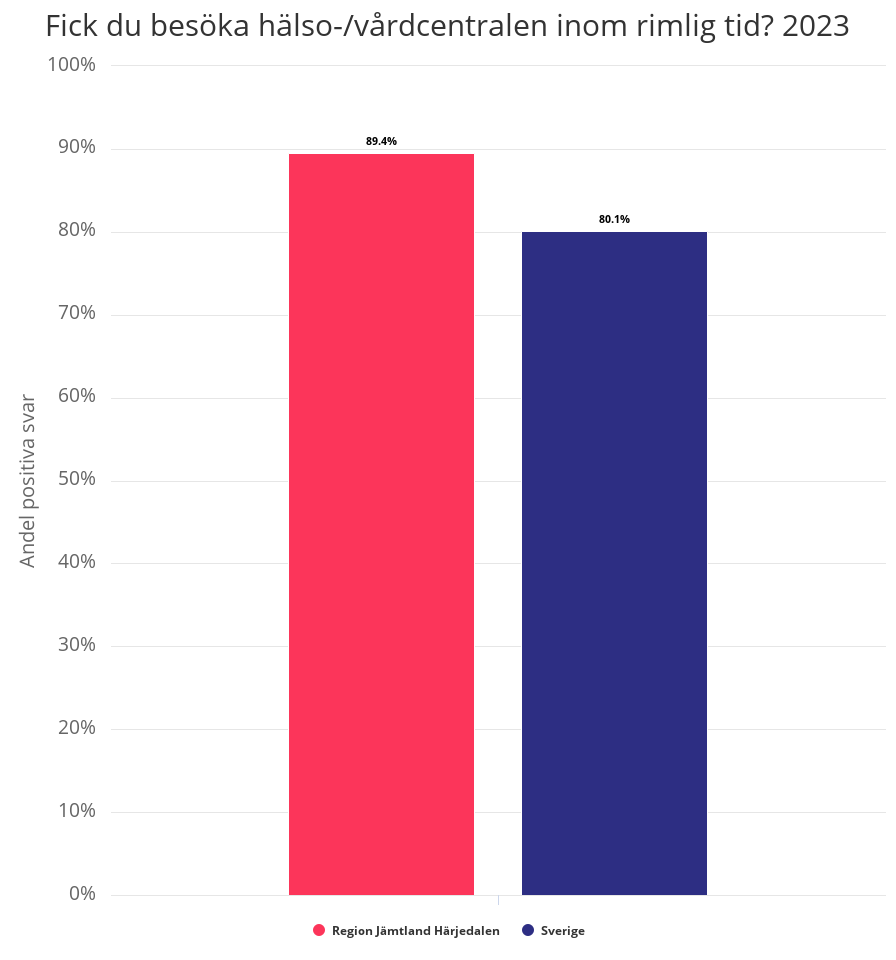 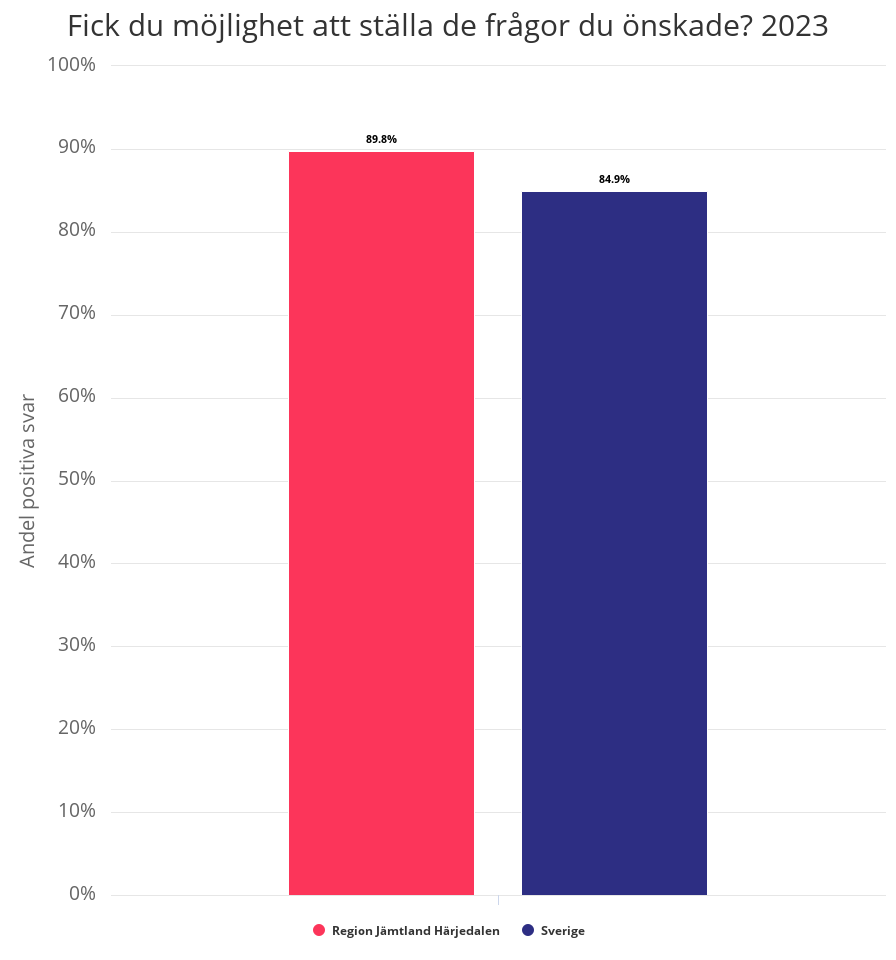 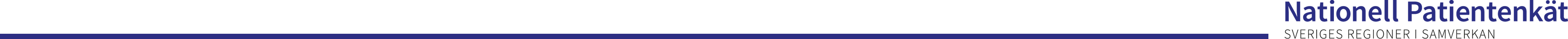 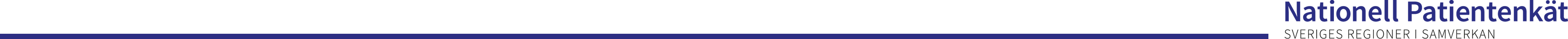 Dimension: Tillgänglighet
Dimension: Tillgänglighet
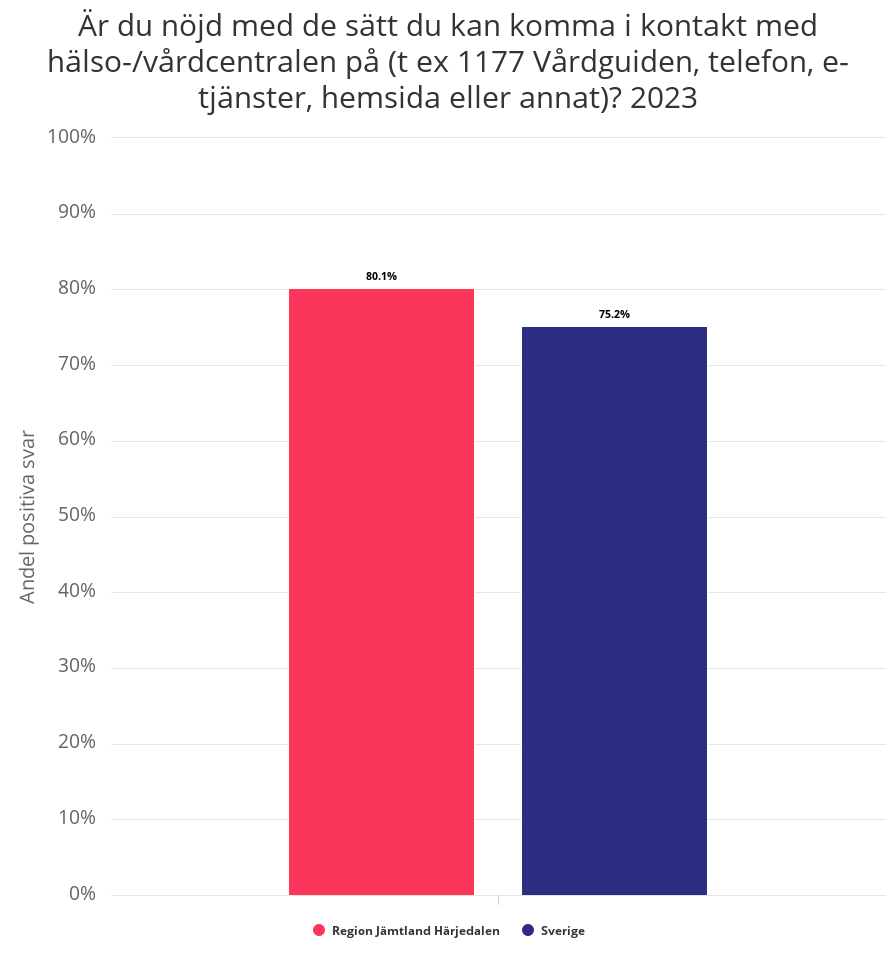 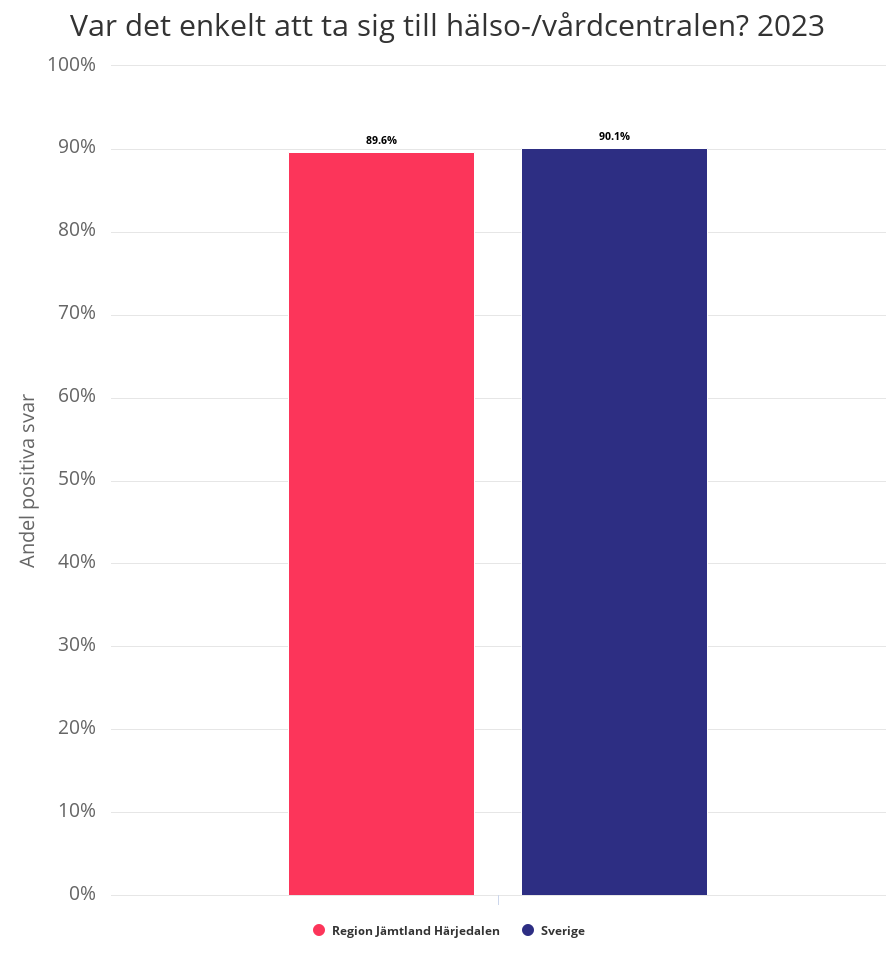 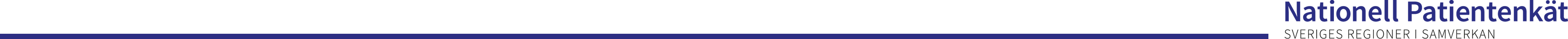 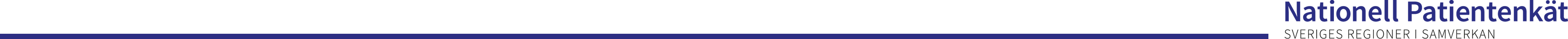 Dimension: Tillgänglighet
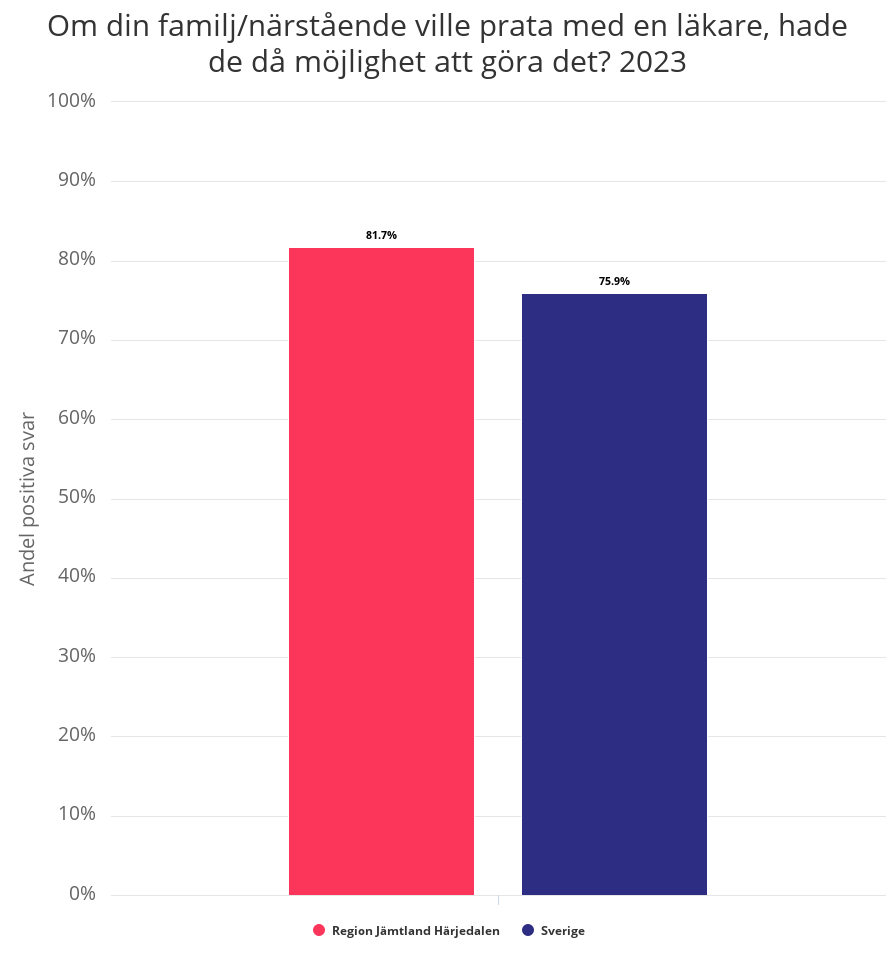 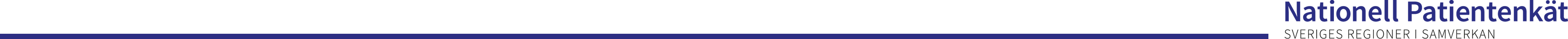 Dimension: Levnadsvanor
Dimension: Levnadsvanor
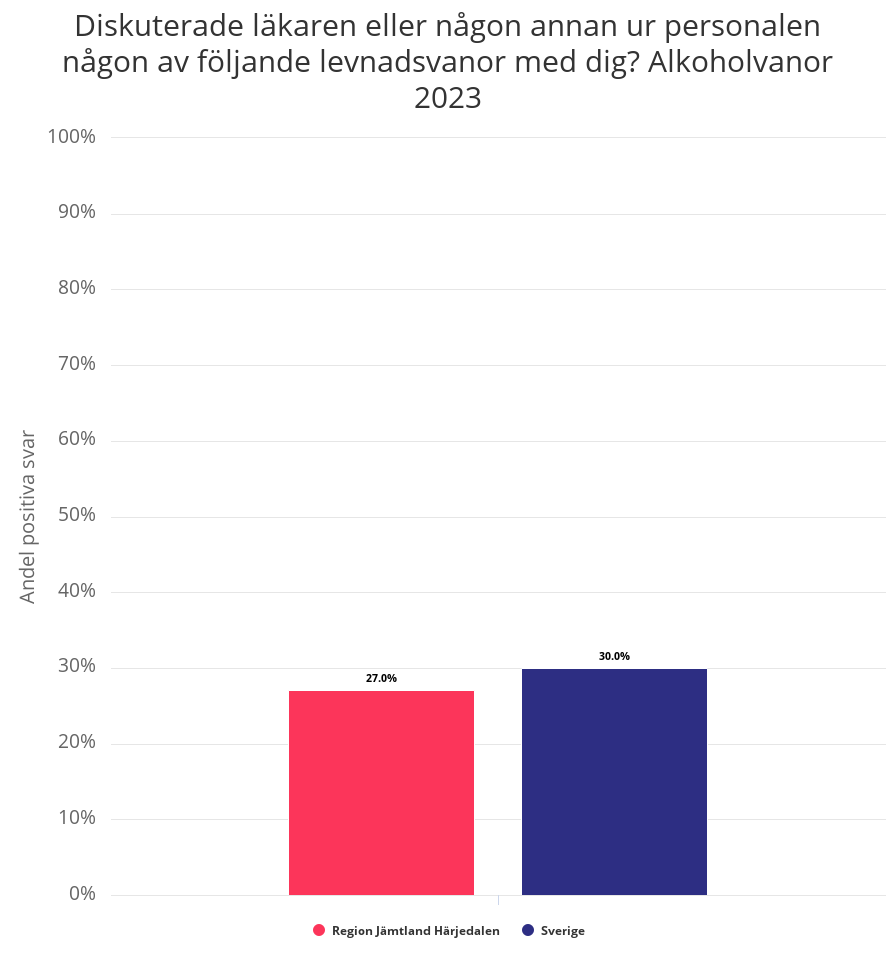 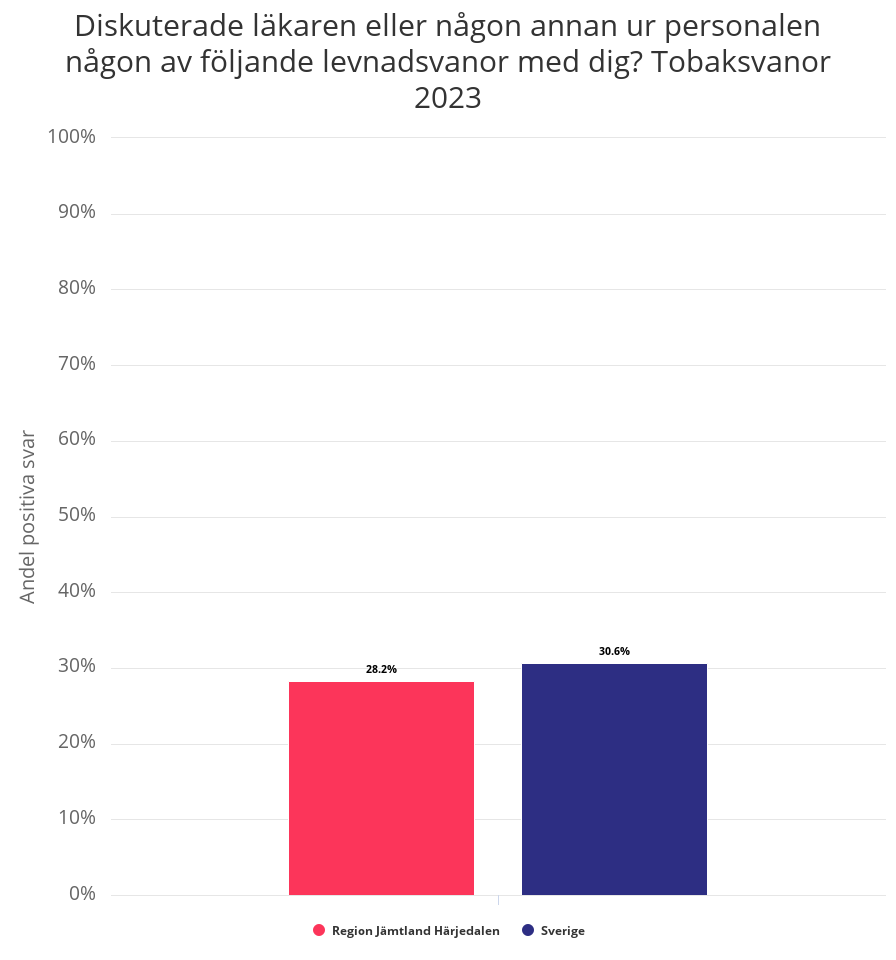 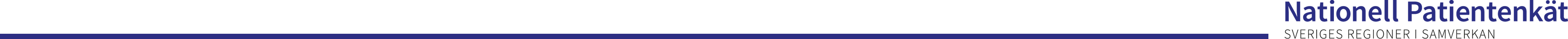 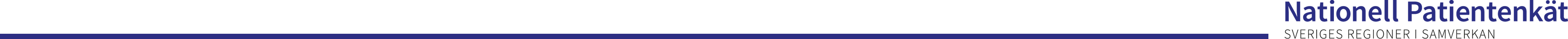 Dimension: Levnadsvanor
Dimension: Levnadsvanor
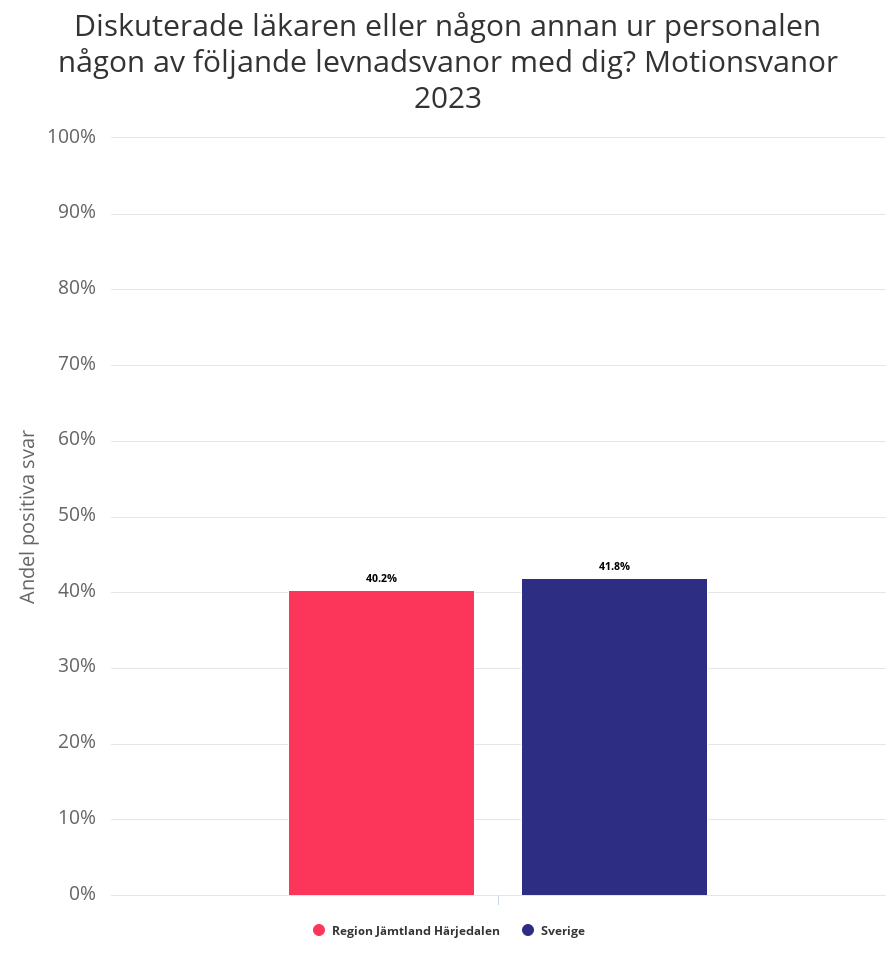 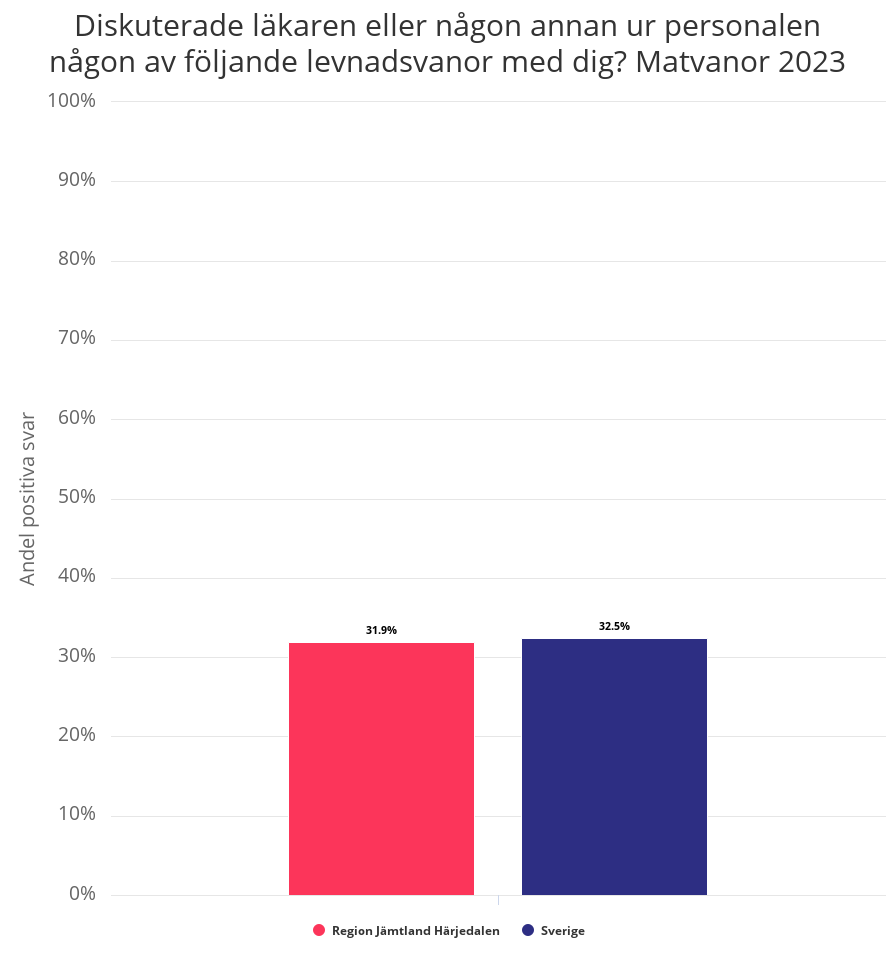 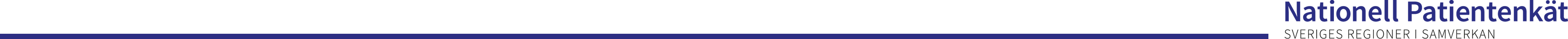 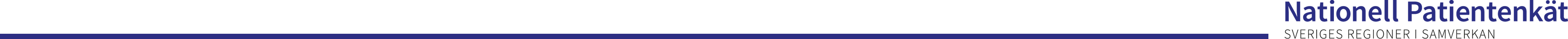 Dimension: Om patienten
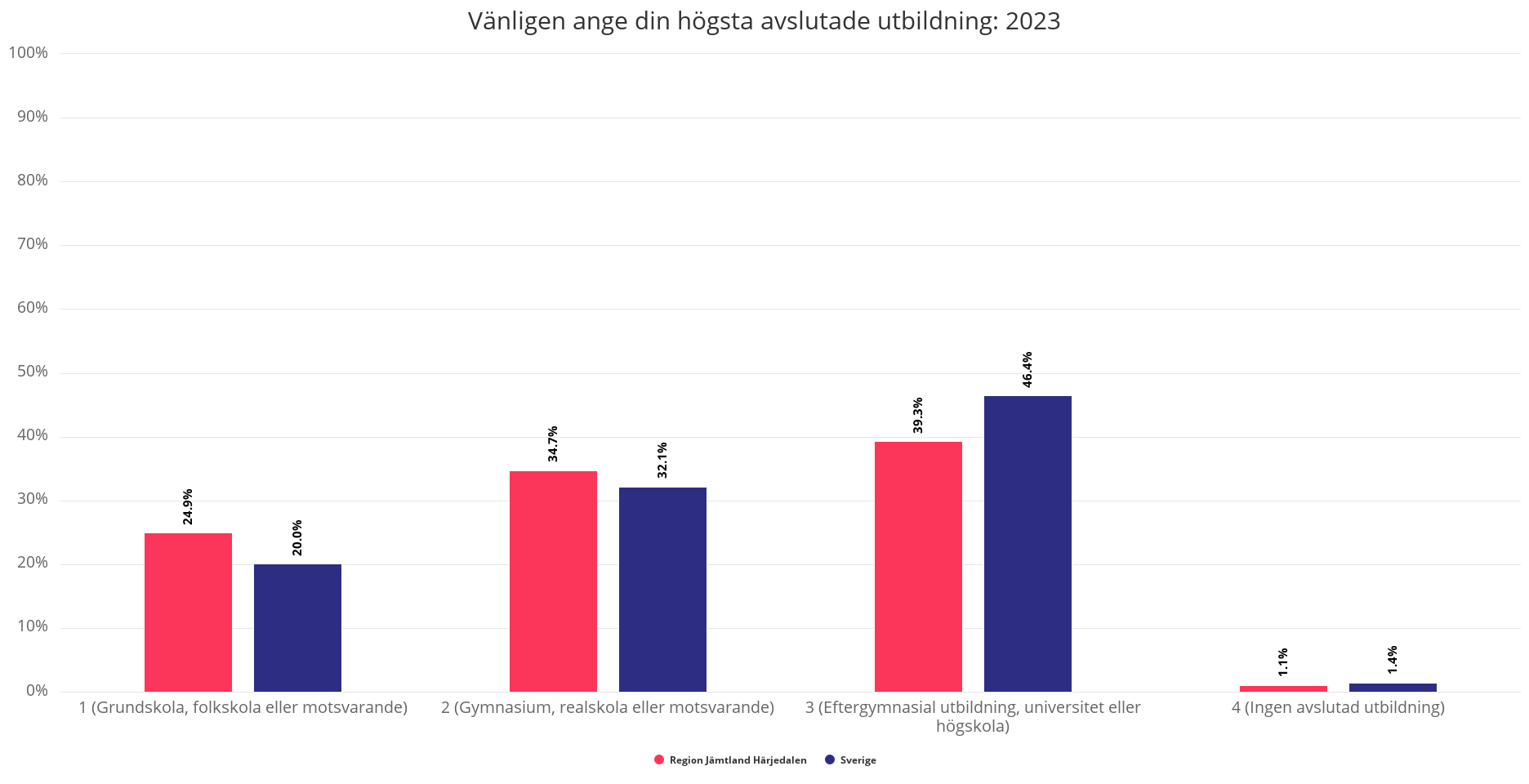 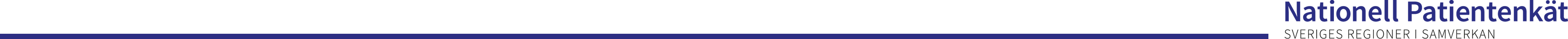 Dimension: Om patienten
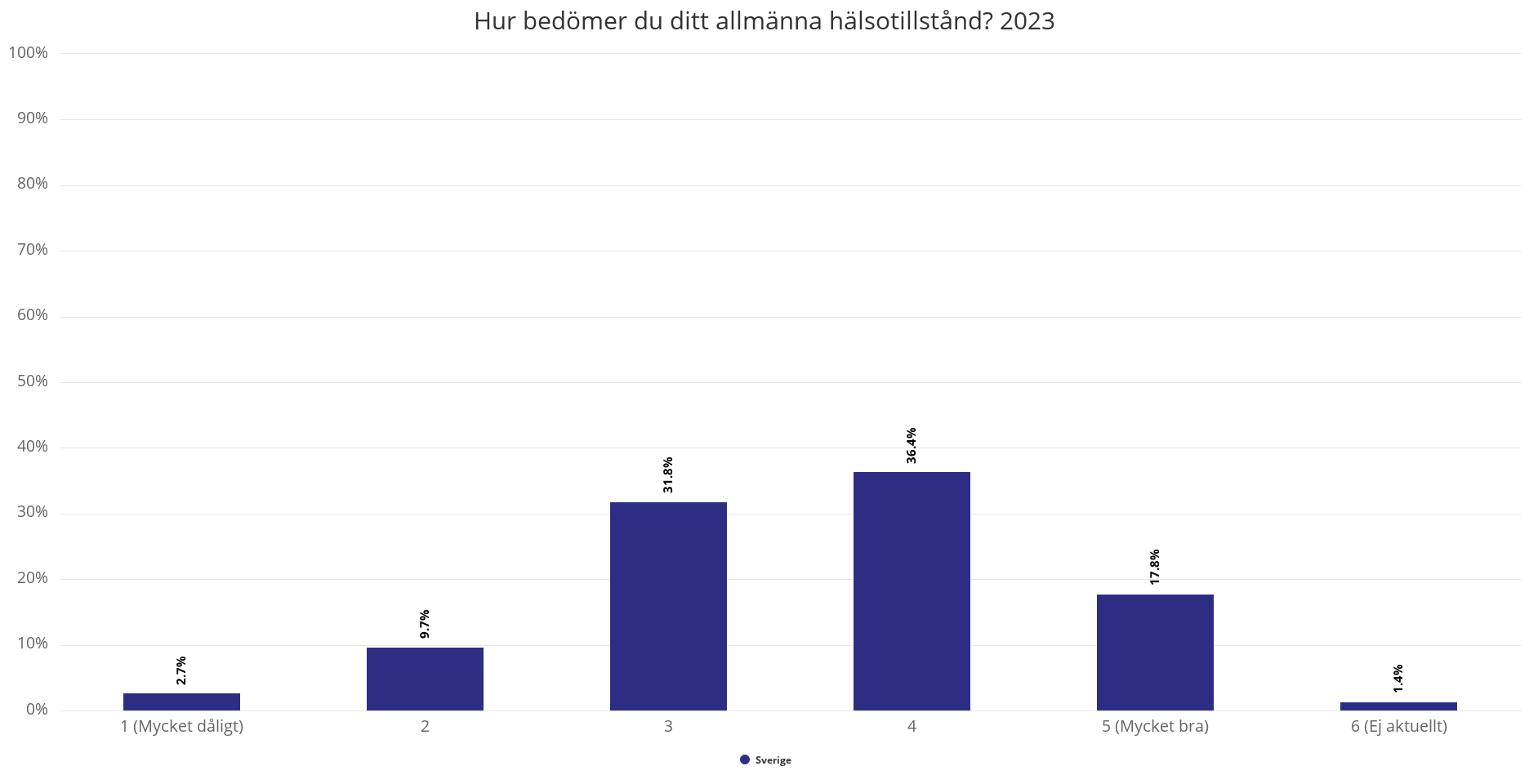 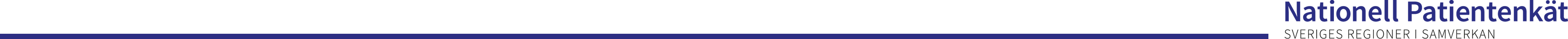 Dimension: Om patienten
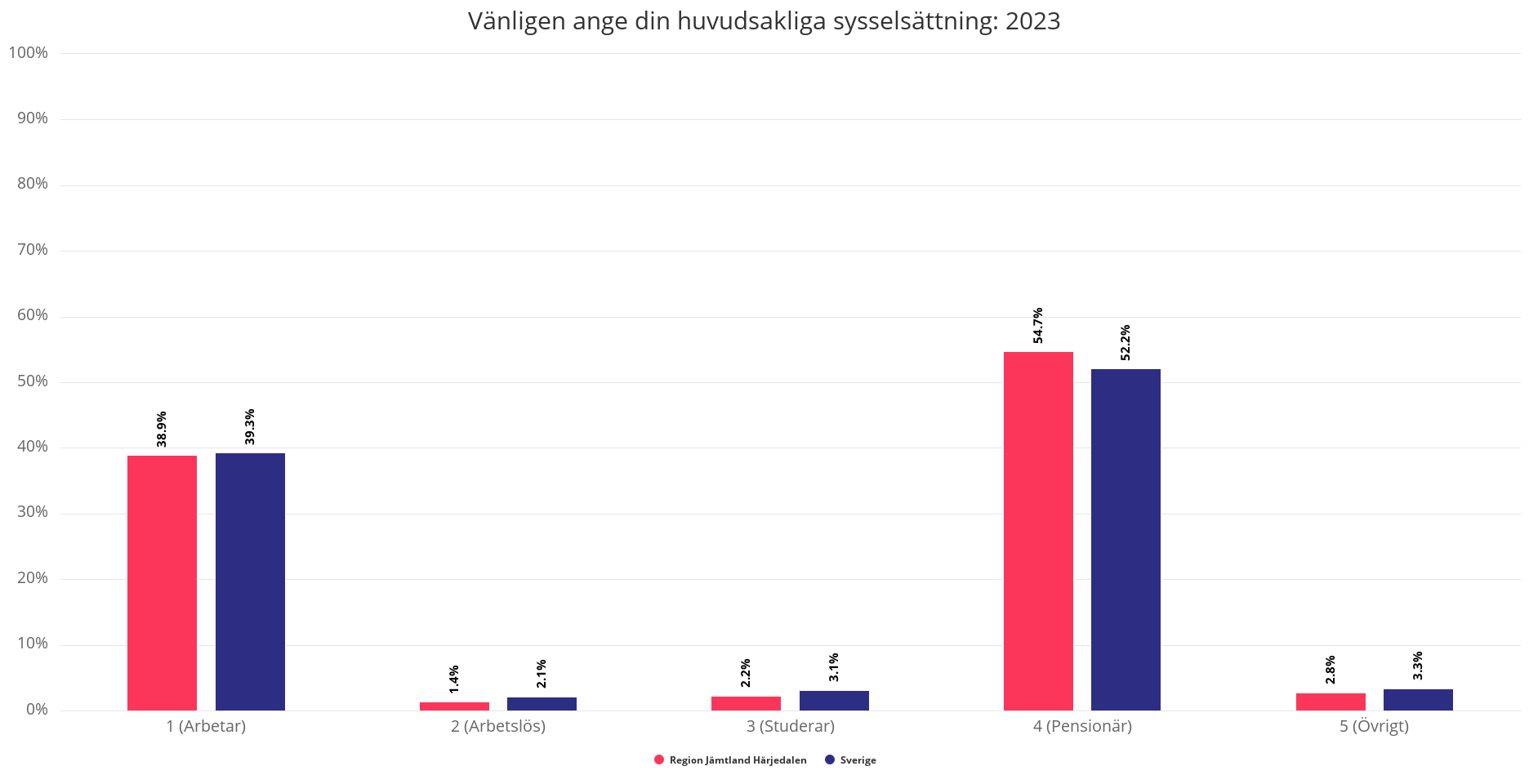 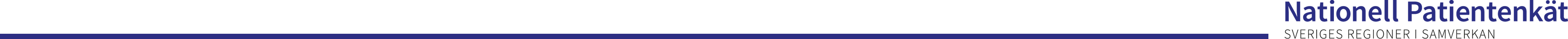 Dimension: Funktionshinder
Dimension: Funktionshinder
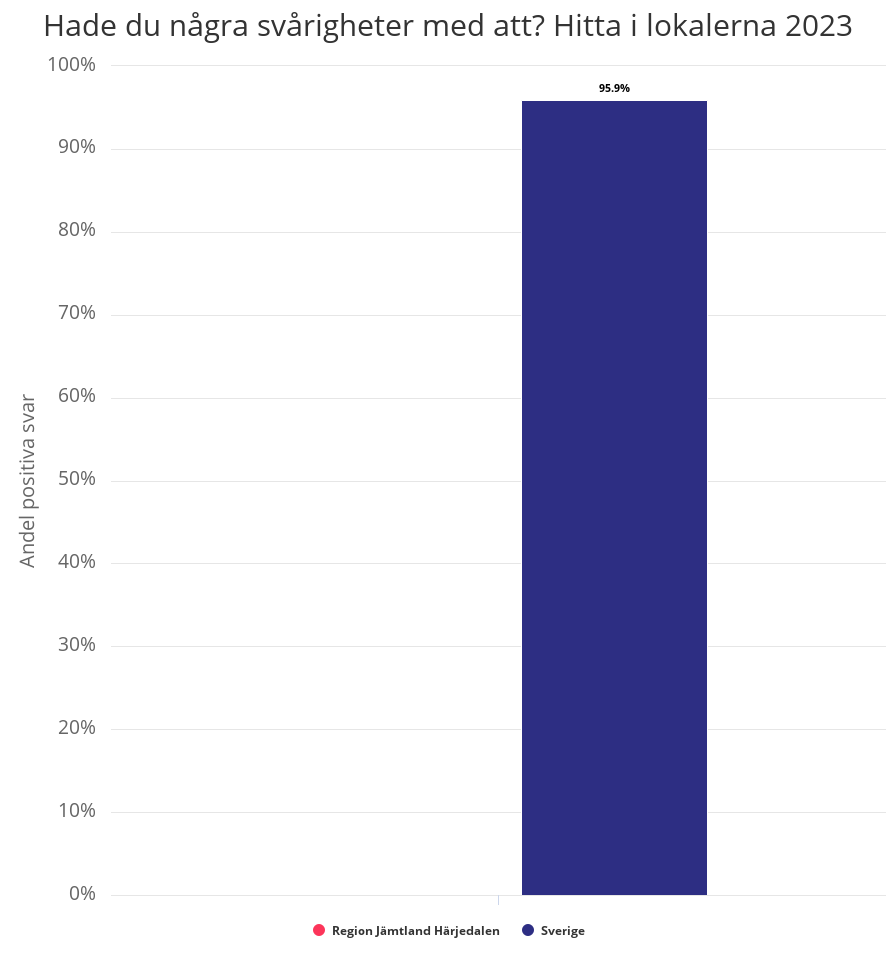 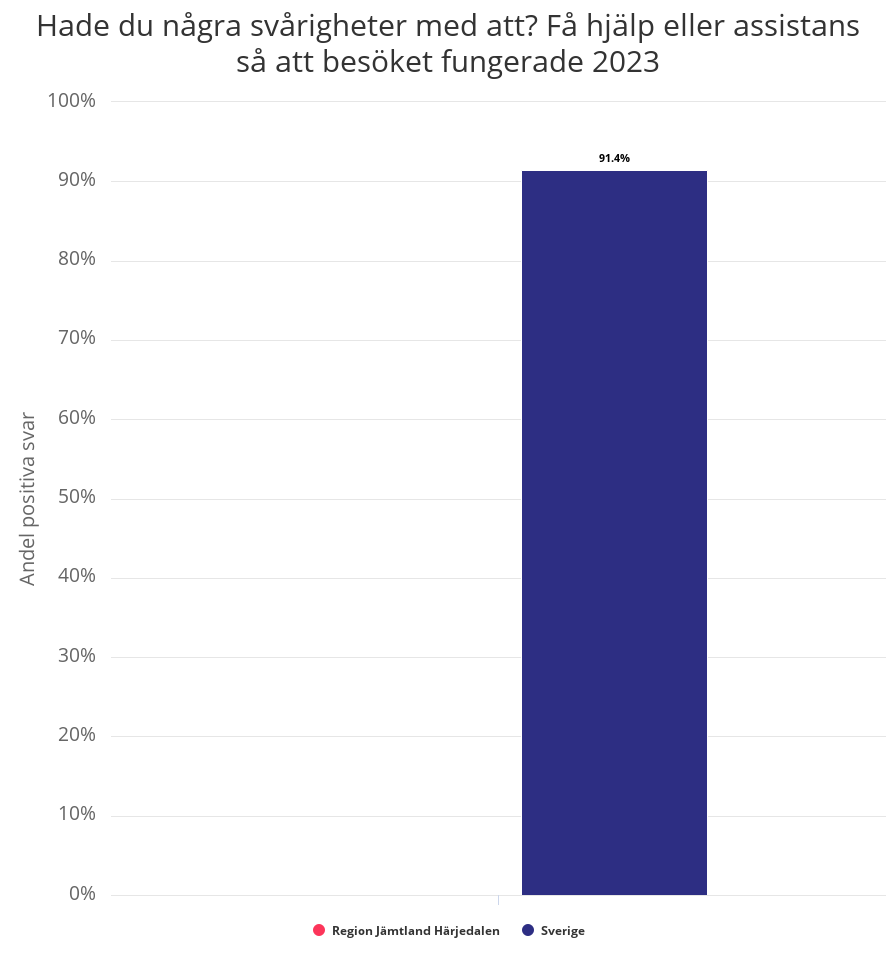 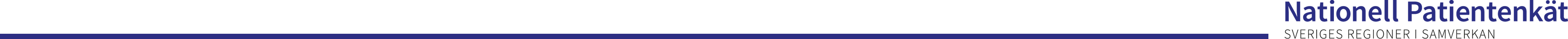 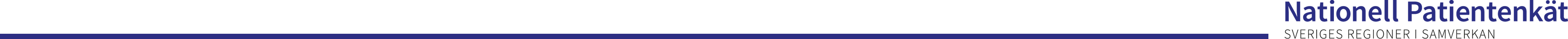 Dimension: Funktionshinder
Dimension: Funktionshinder
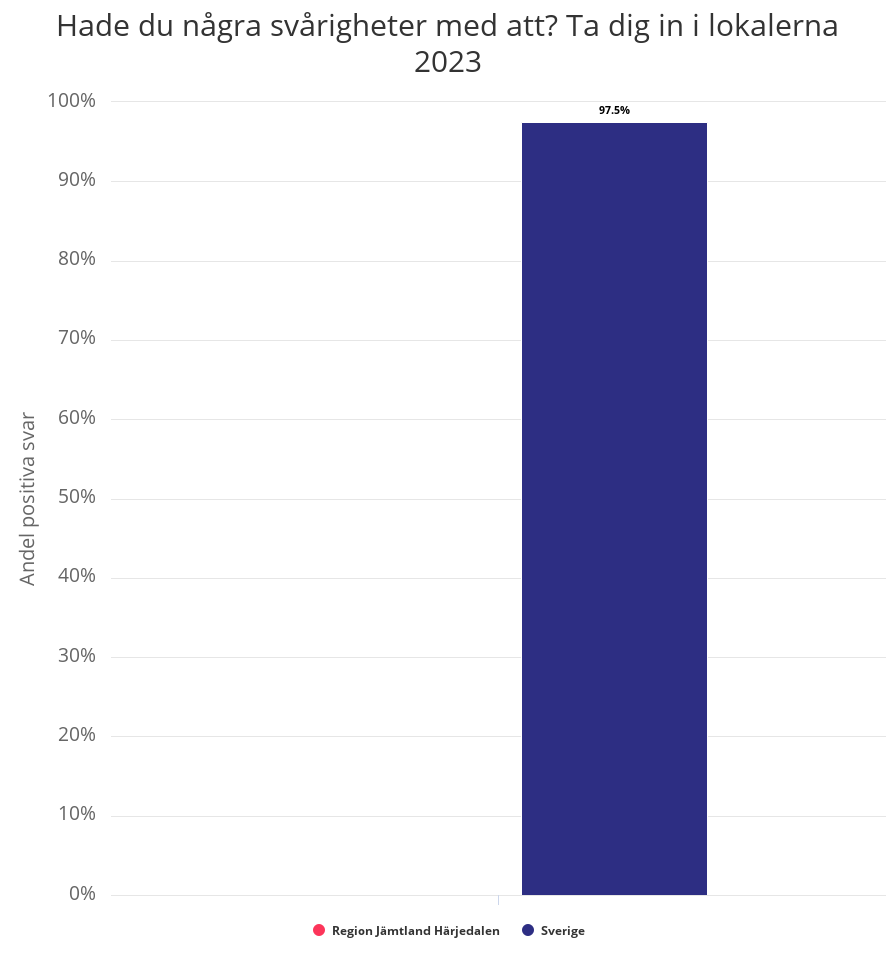 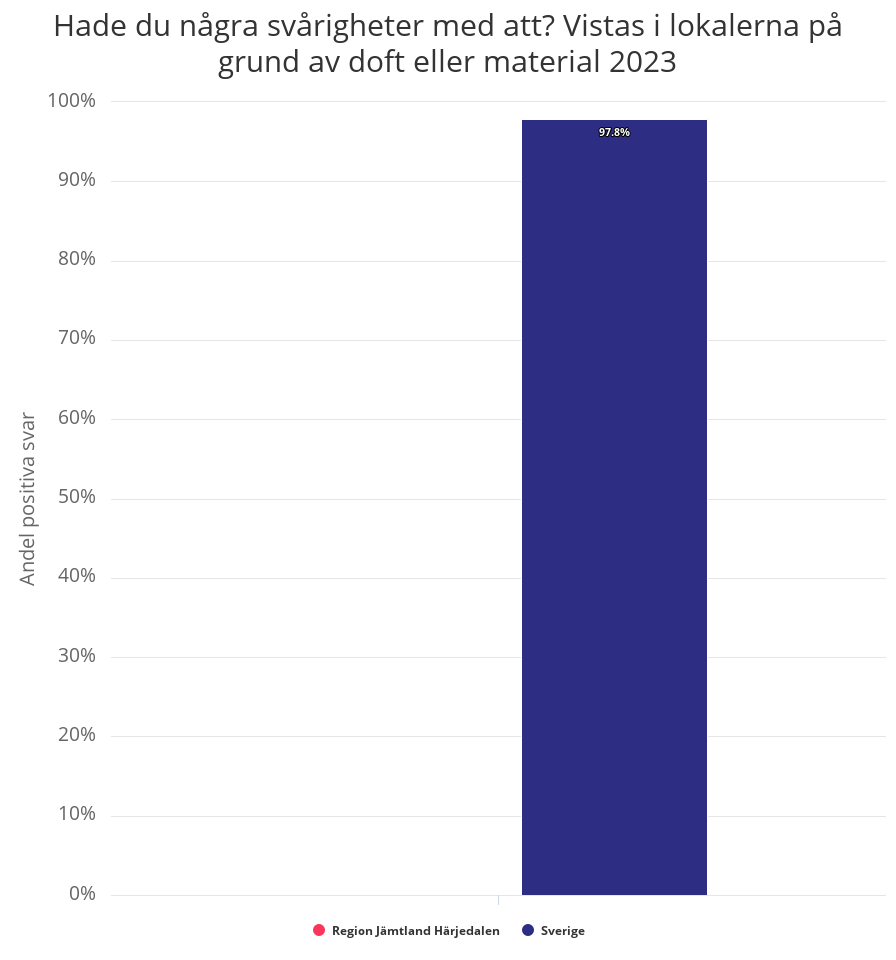 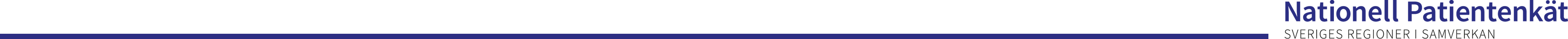 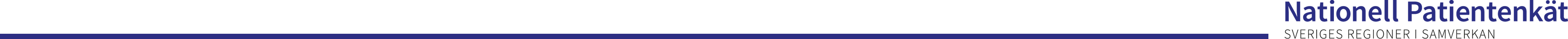 Dimension: Funktionshinder
Dimension: Funktionshinder
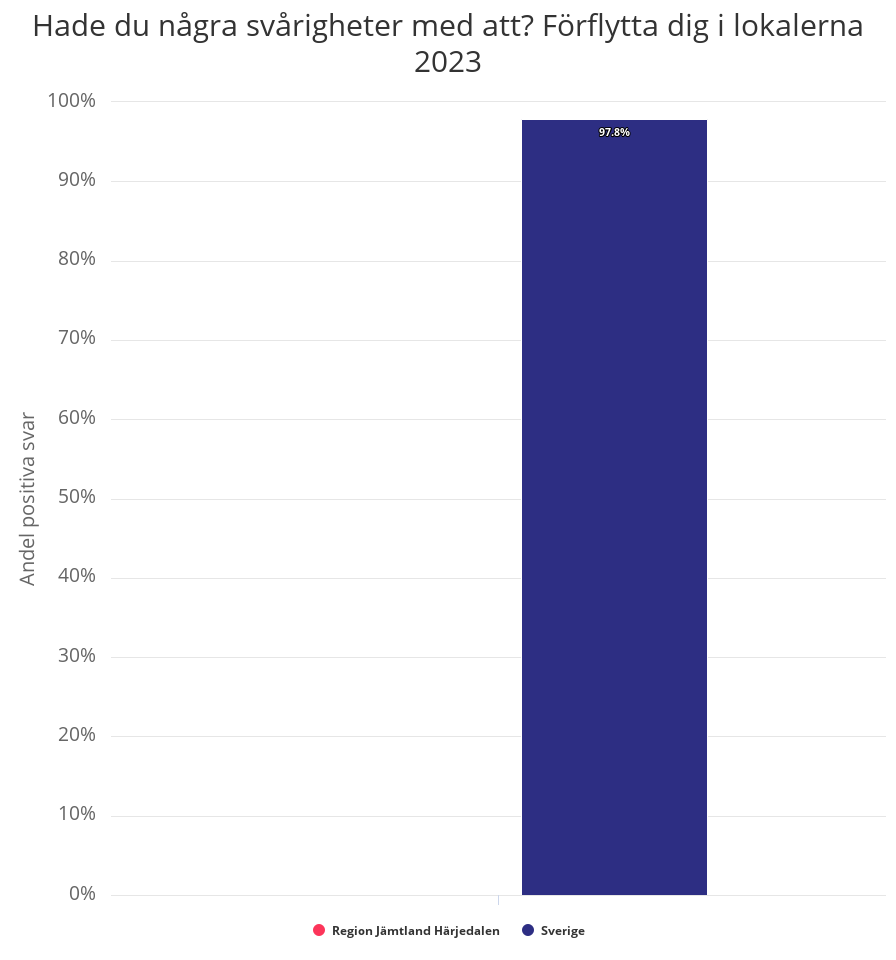 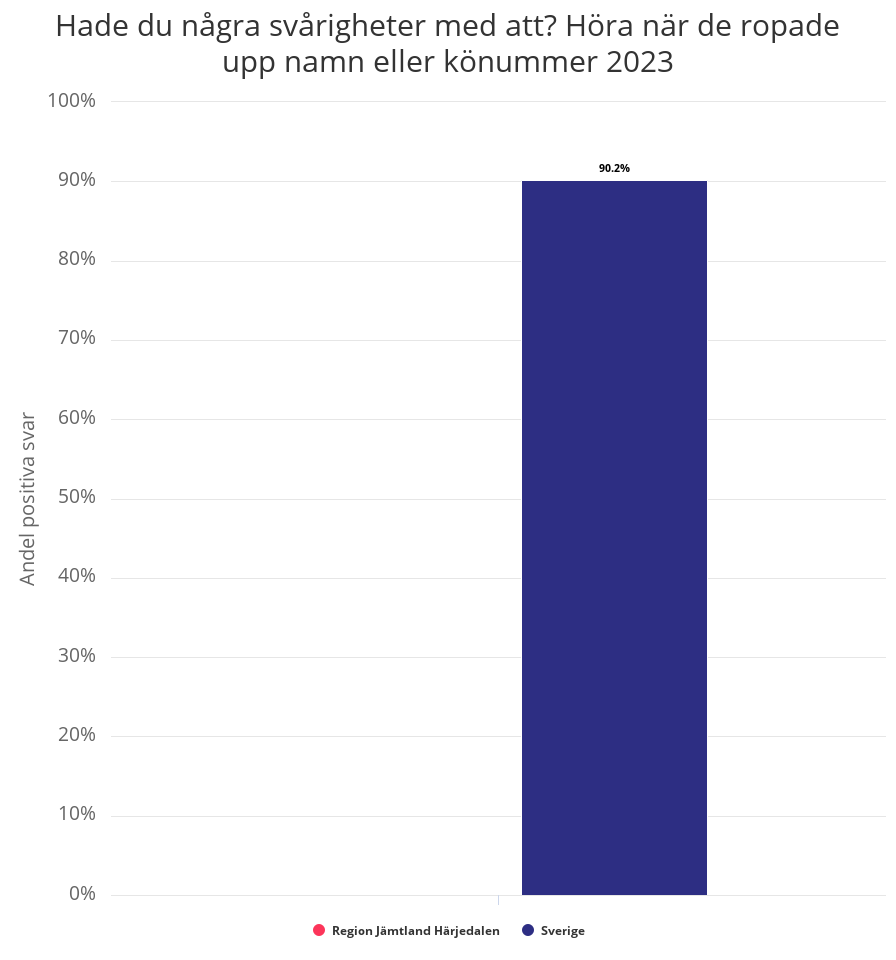 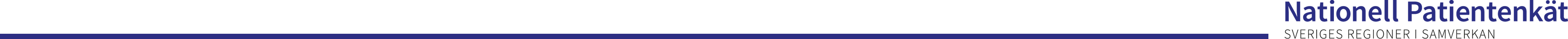 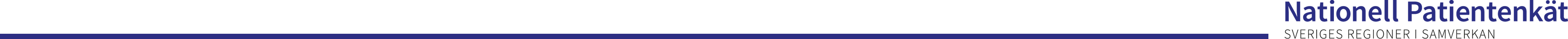 Dimension: Övrigt
Dimension: Övrigt
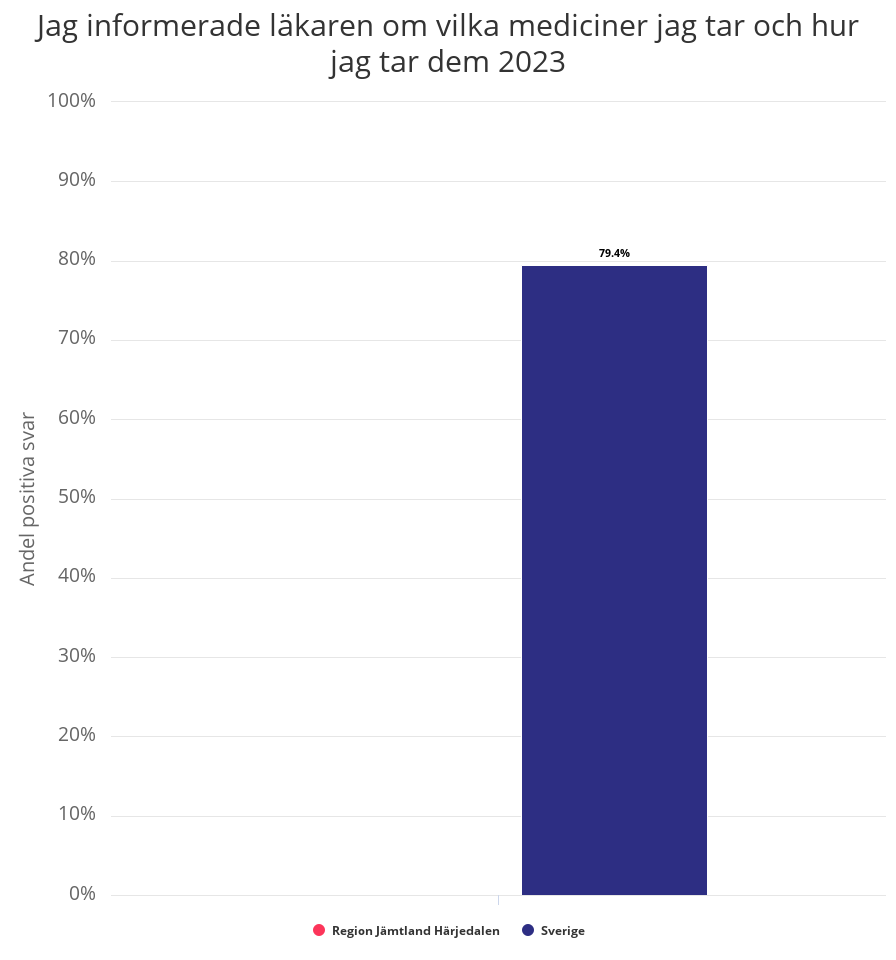 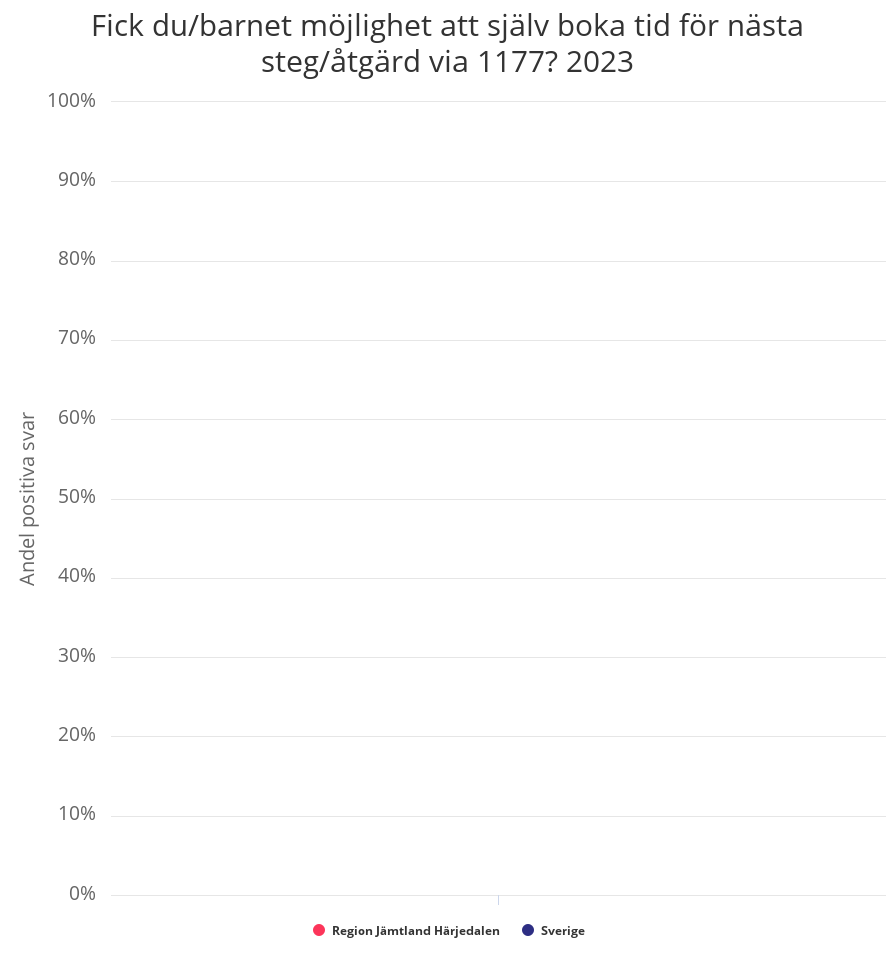 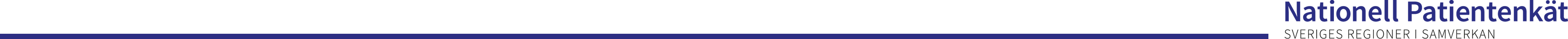 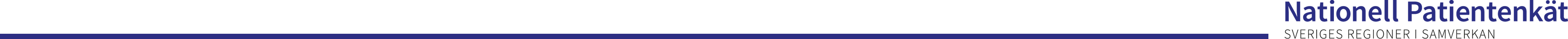 Dimension: Övrigt
Dimension: Övrigt
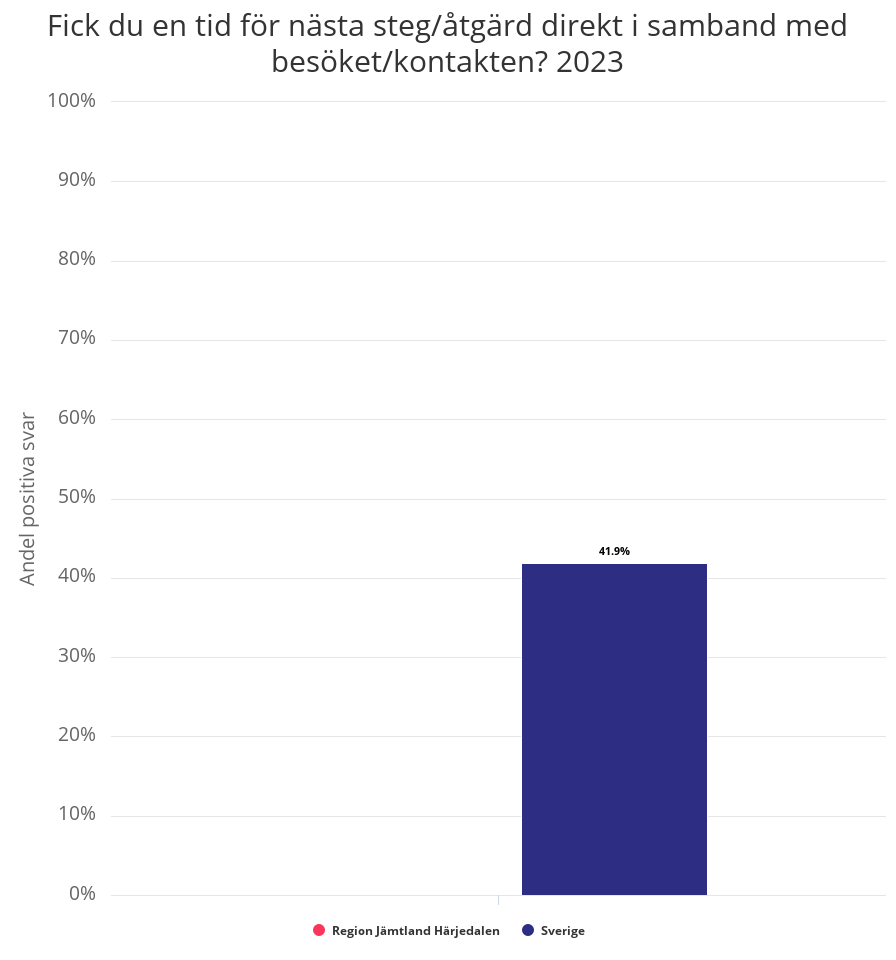 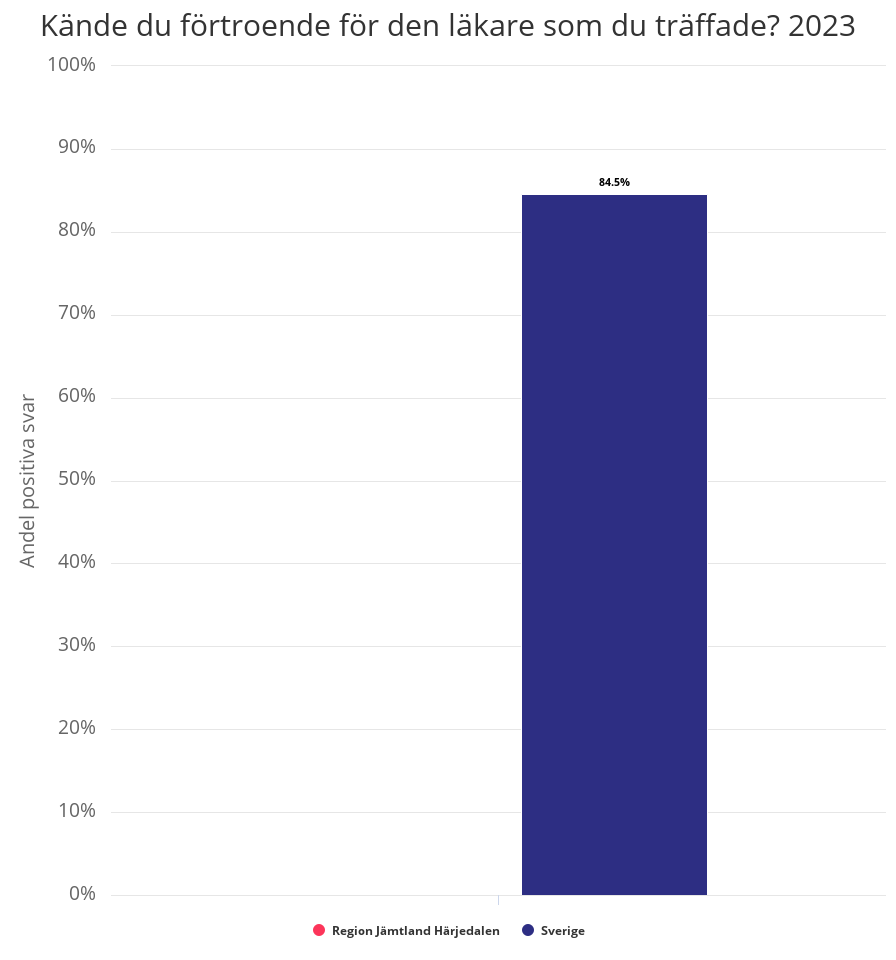 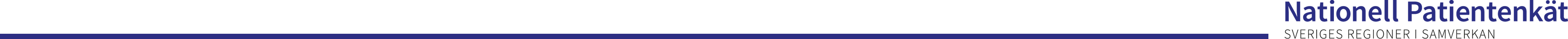 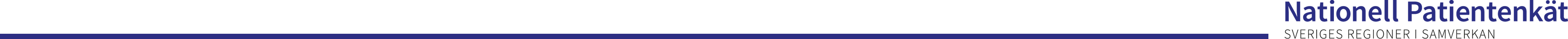 Dimension: Övrigt
Dimension: Övrigt
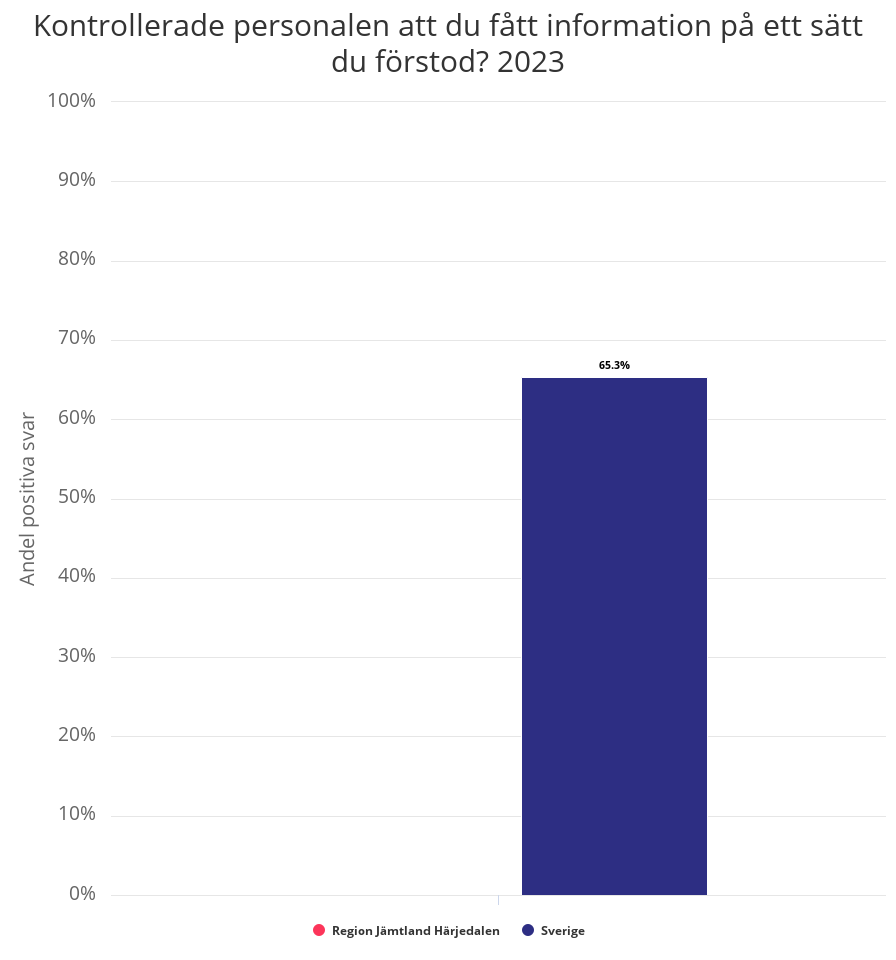 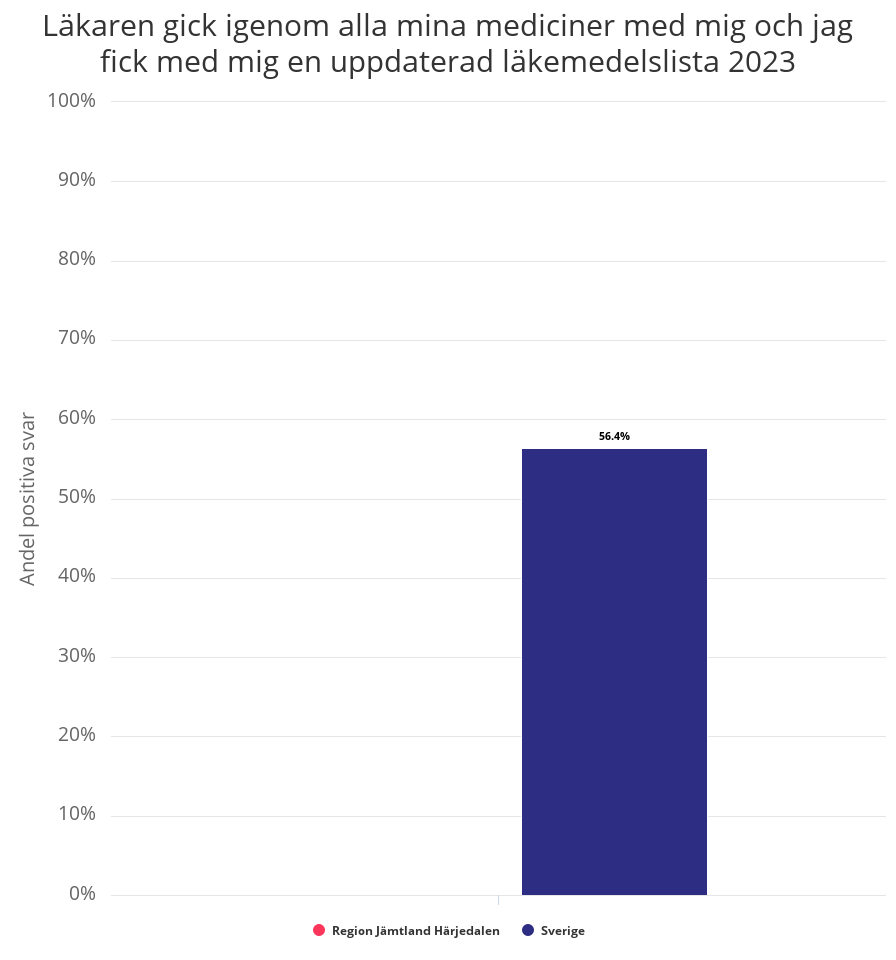 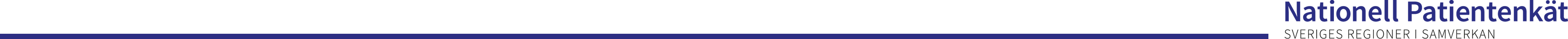 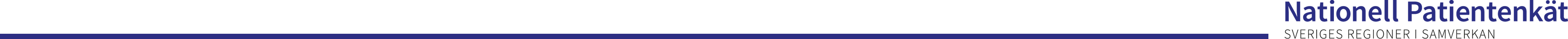 Dimension: Övrigt
Dimension: Övrigt
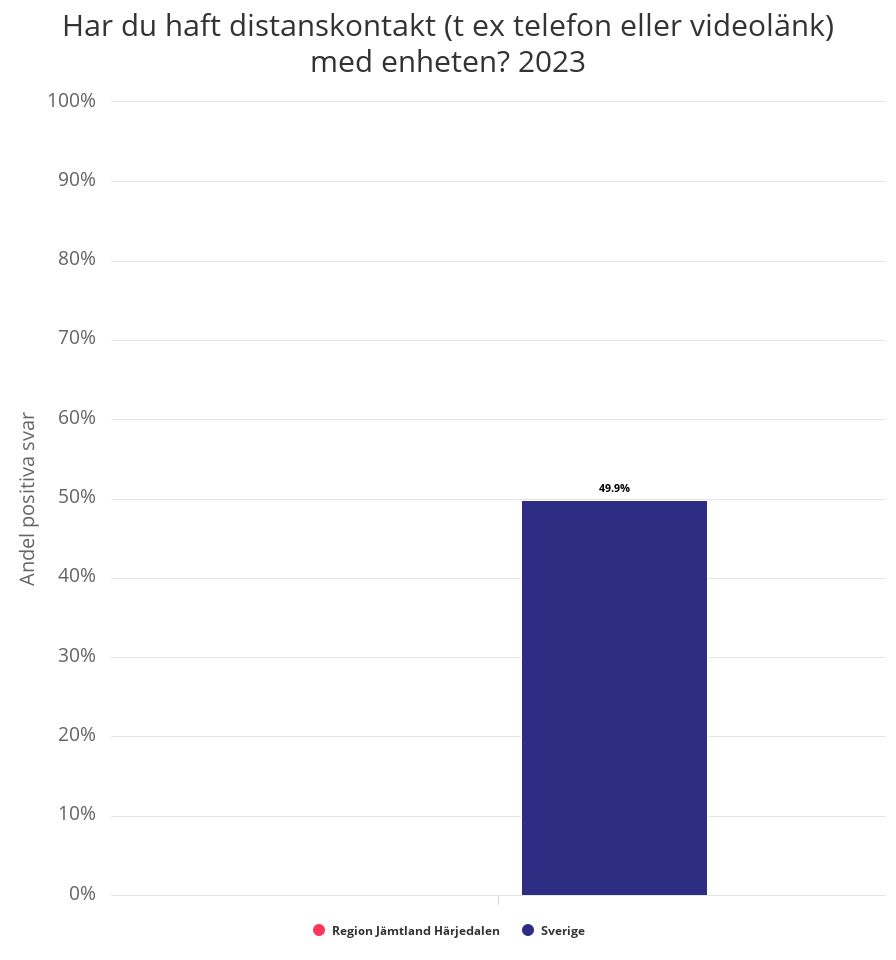 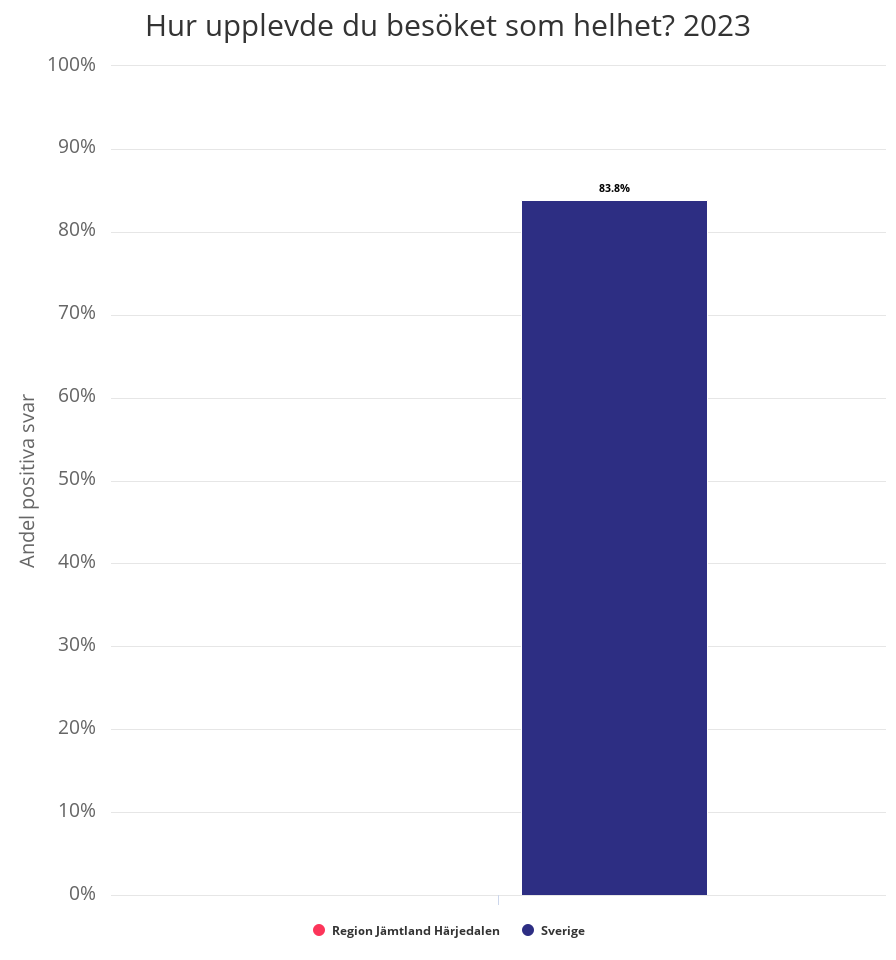 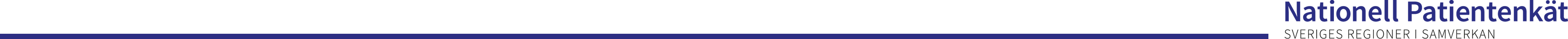 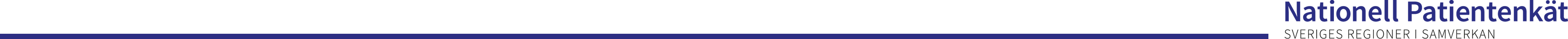 Dimension: Övrigt
Dimension: Övrigt
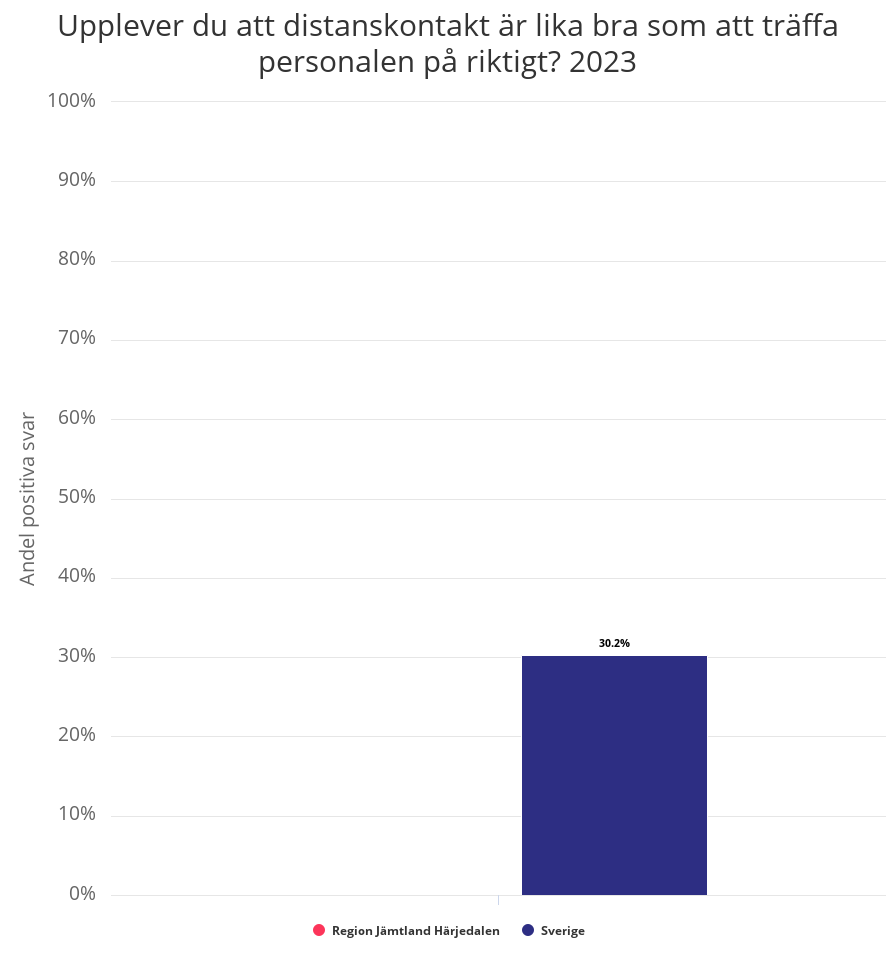 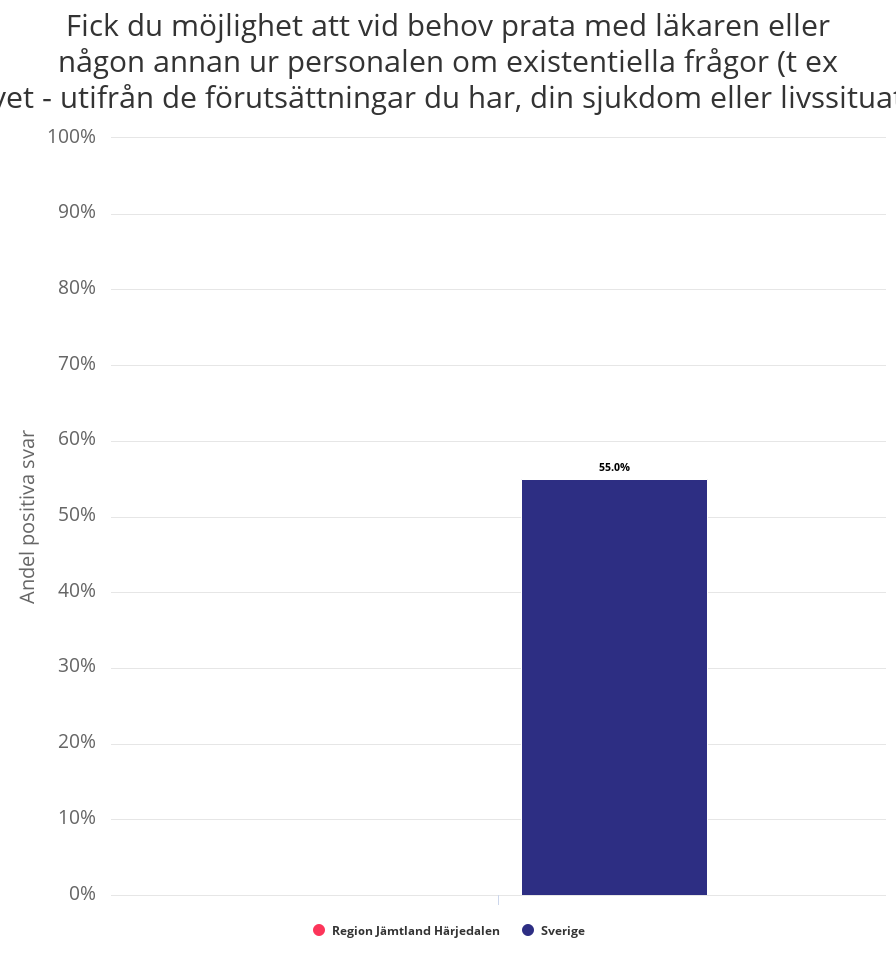 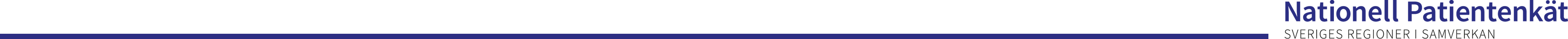 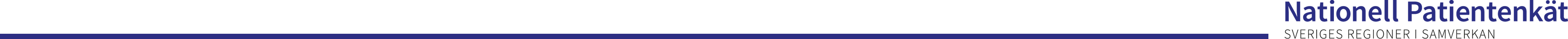 Dimension: Övrigt
Dimension: Övrigt
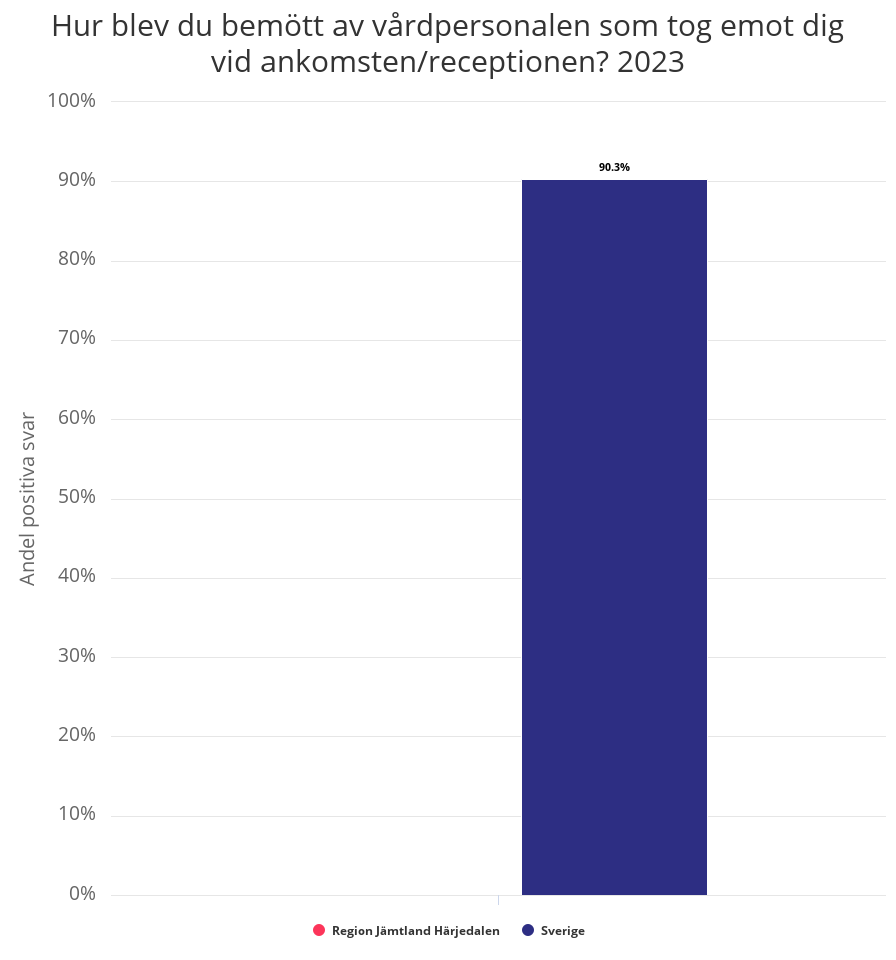 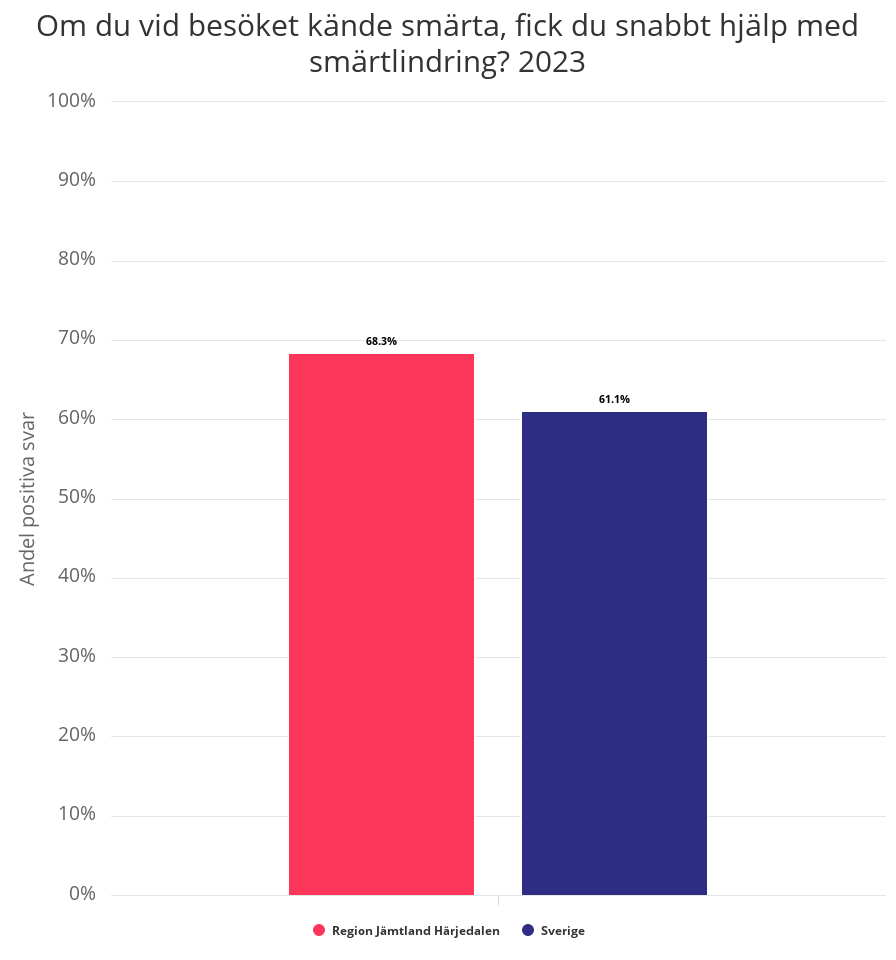 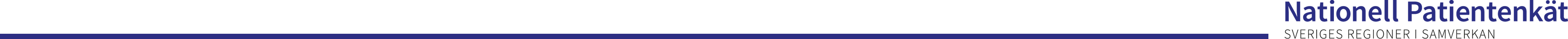 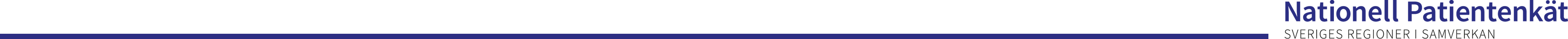 Dimension: Övrigt
Dimension: Övrigt
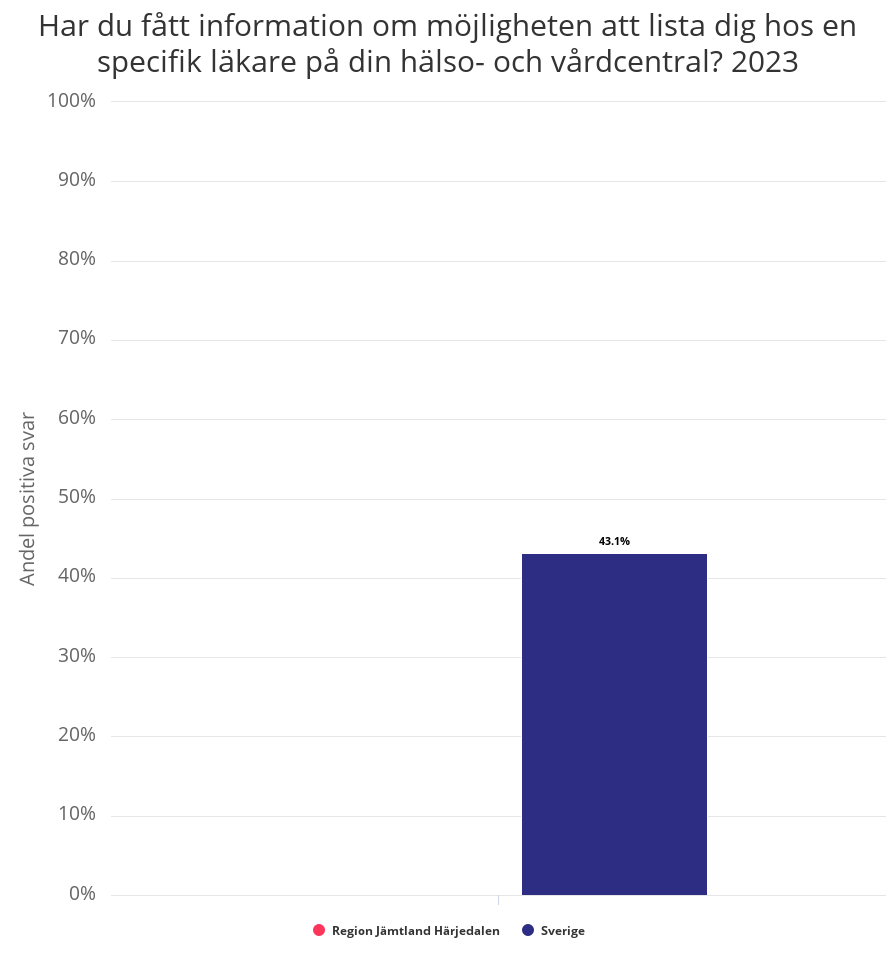 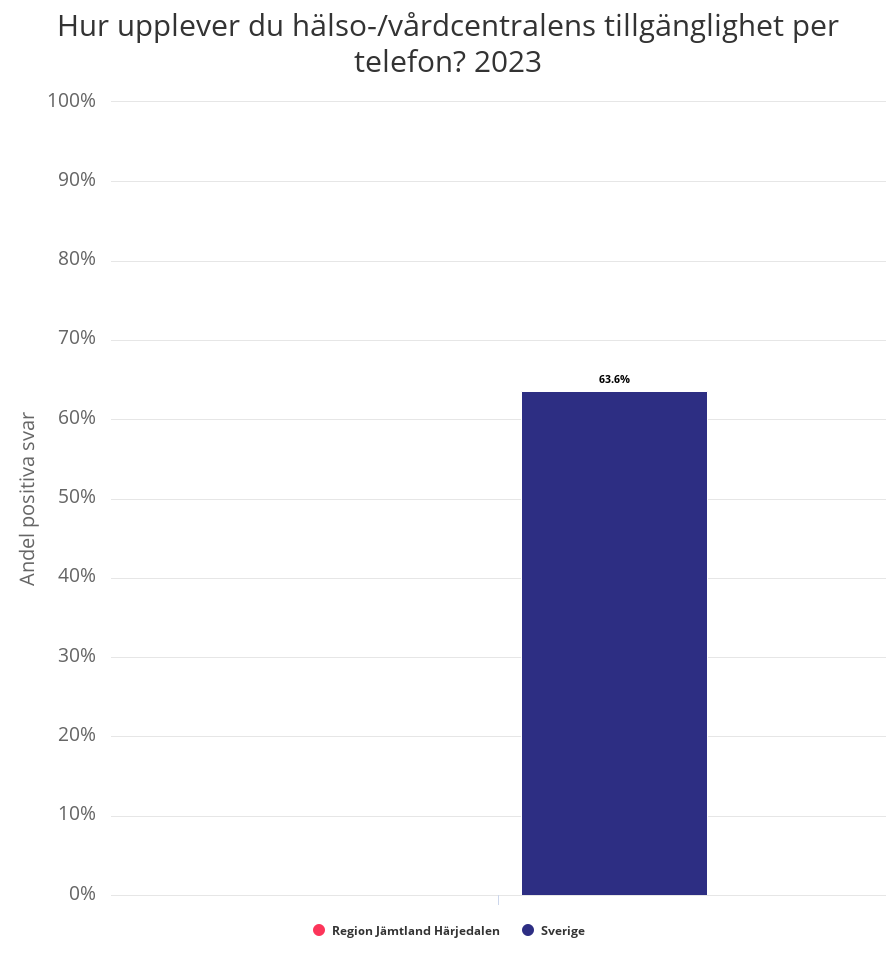 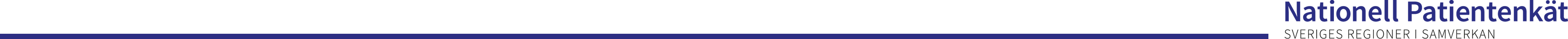 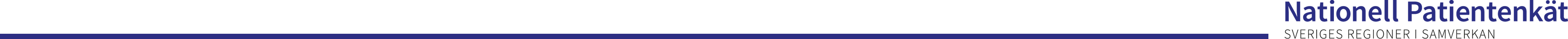 Dimension: Övrigt
Dimension: Övrigt
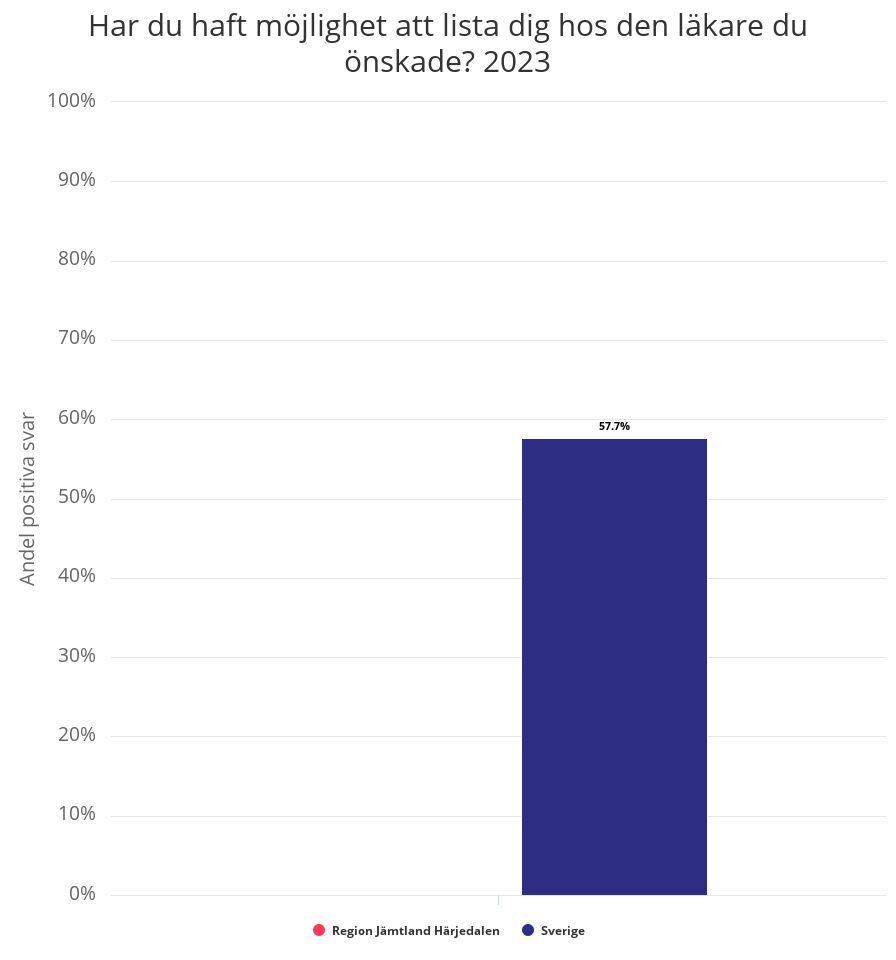 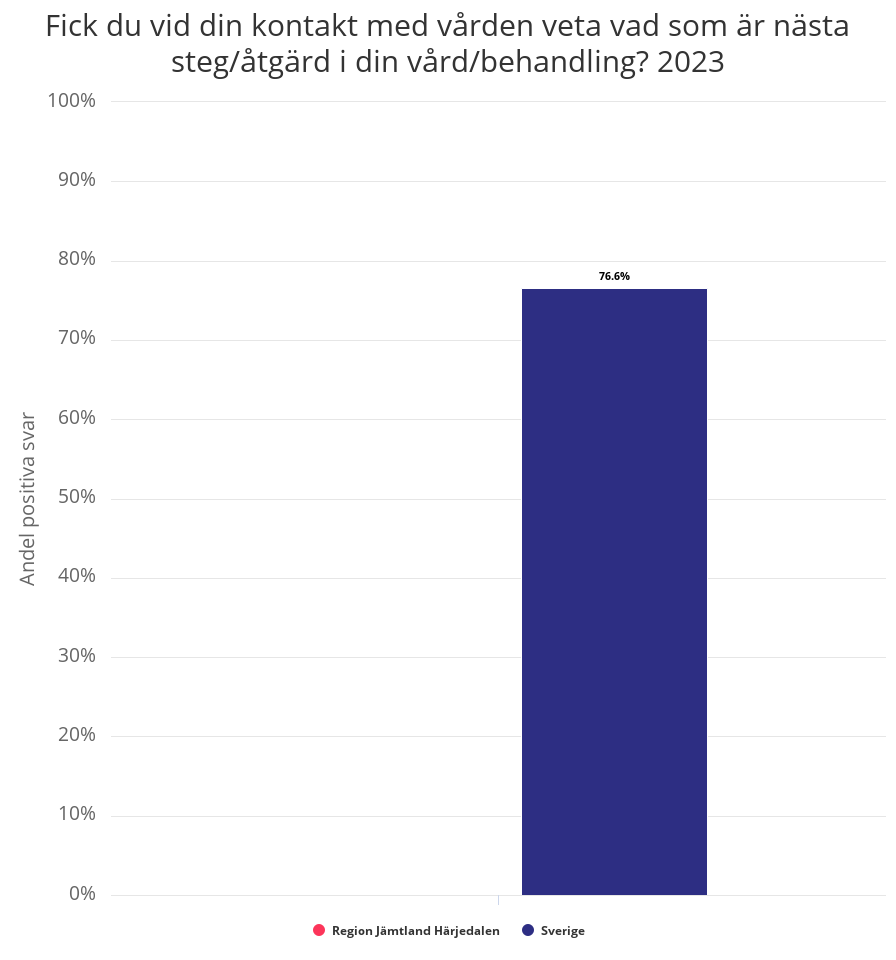 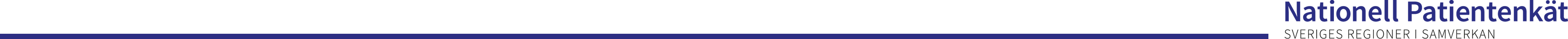 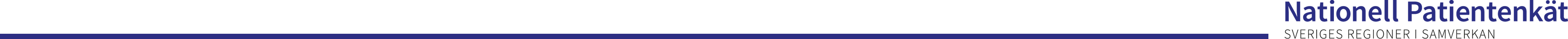 Dimension: Övrigt
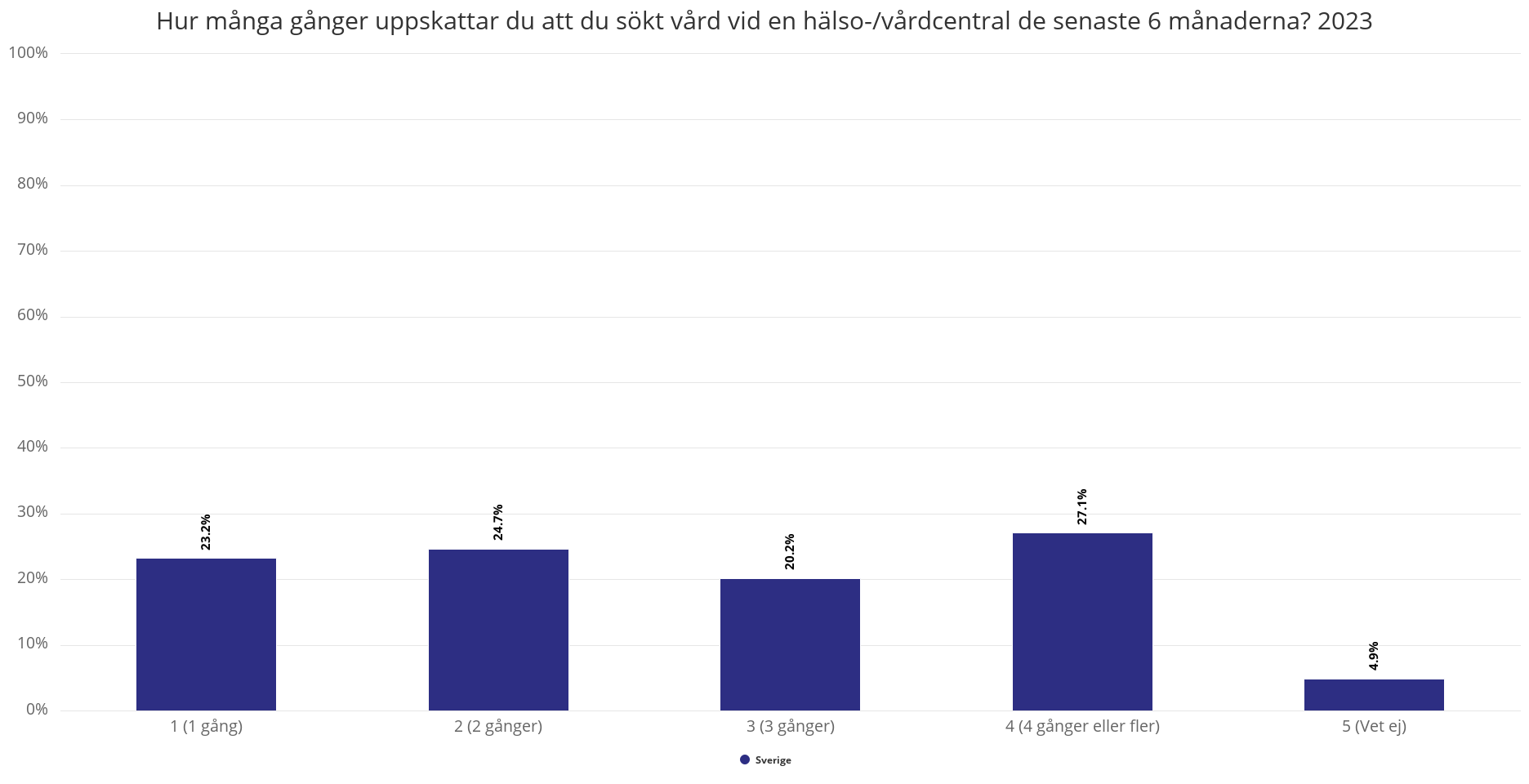 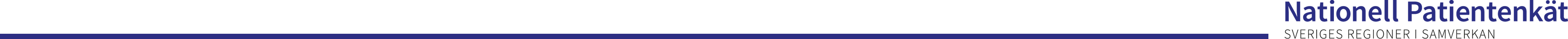 Dimension: Övrigt
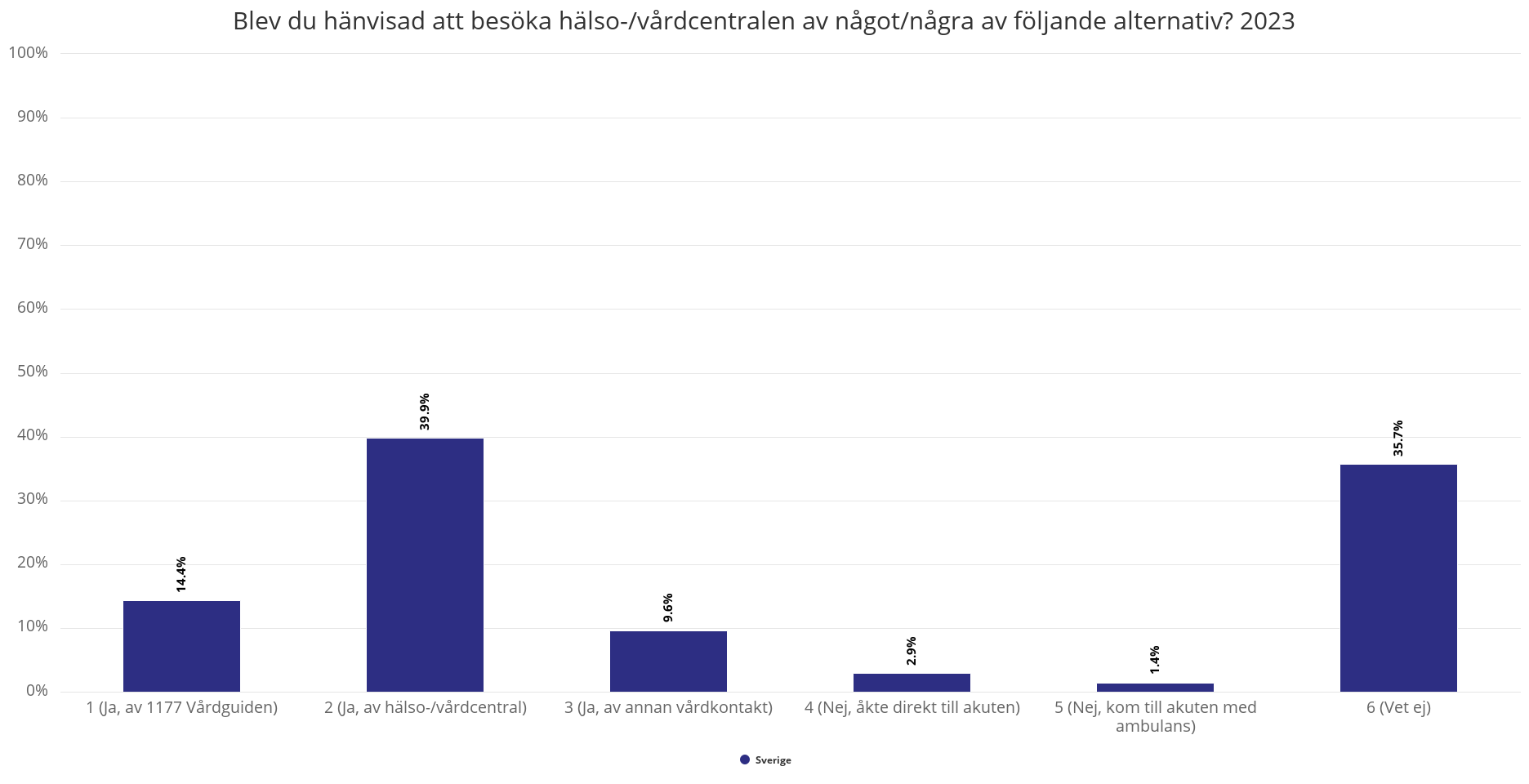 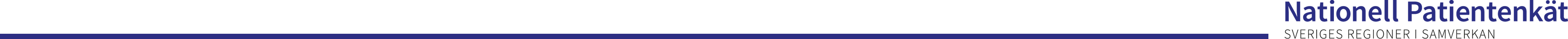 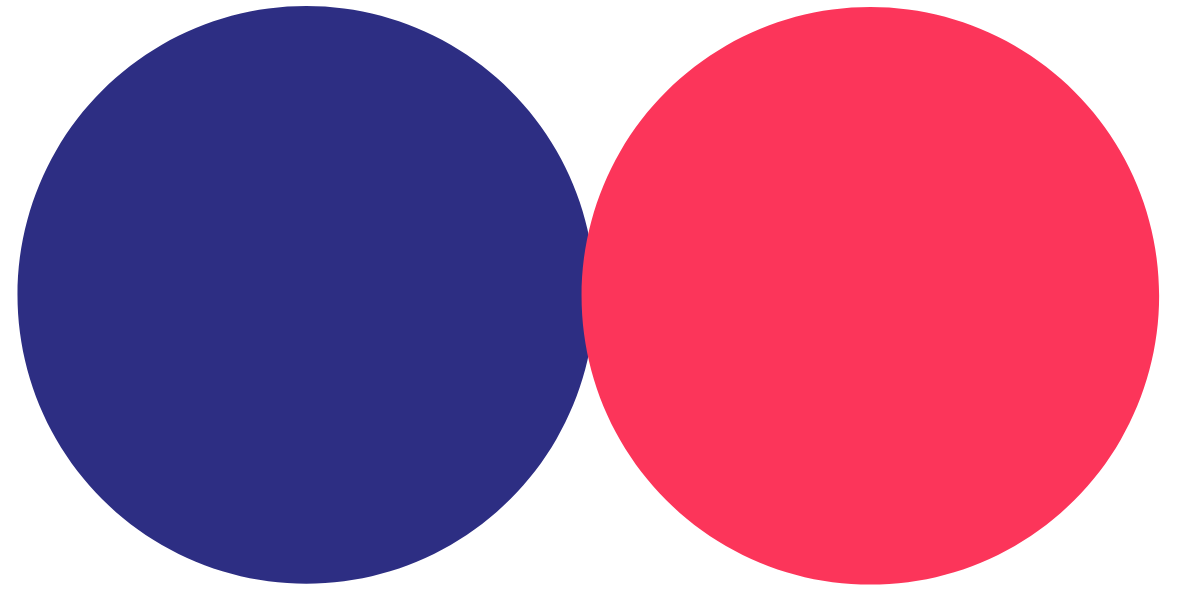 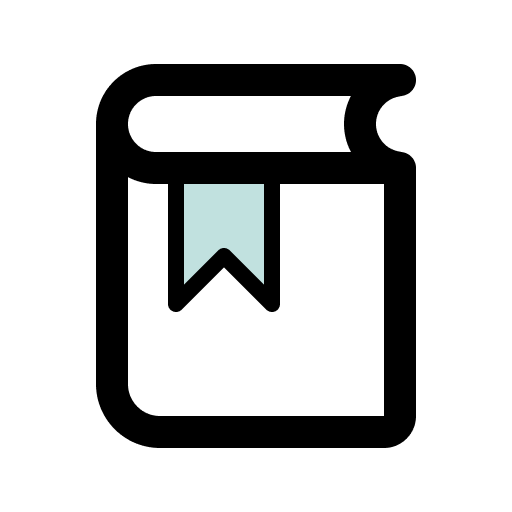 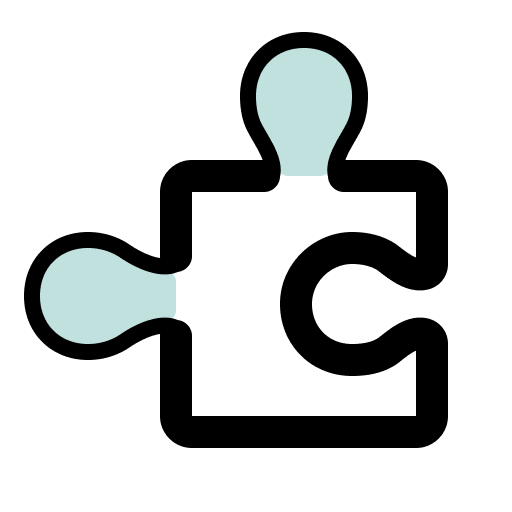 Regionens bästa dimension
Regionens sämsta dimension
Information och kunskap
Kontinuitet och koordinering
Regionens placering: 1 / 21
Regionens placering: 2 / 21
Regionens placering i riket
1 / 21
Helhetsintryck
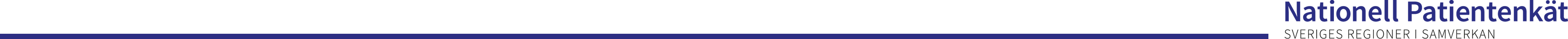 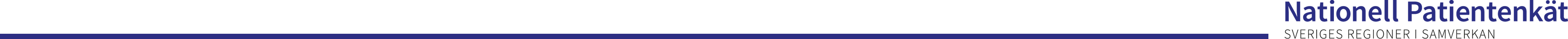 Länk till enkäterna
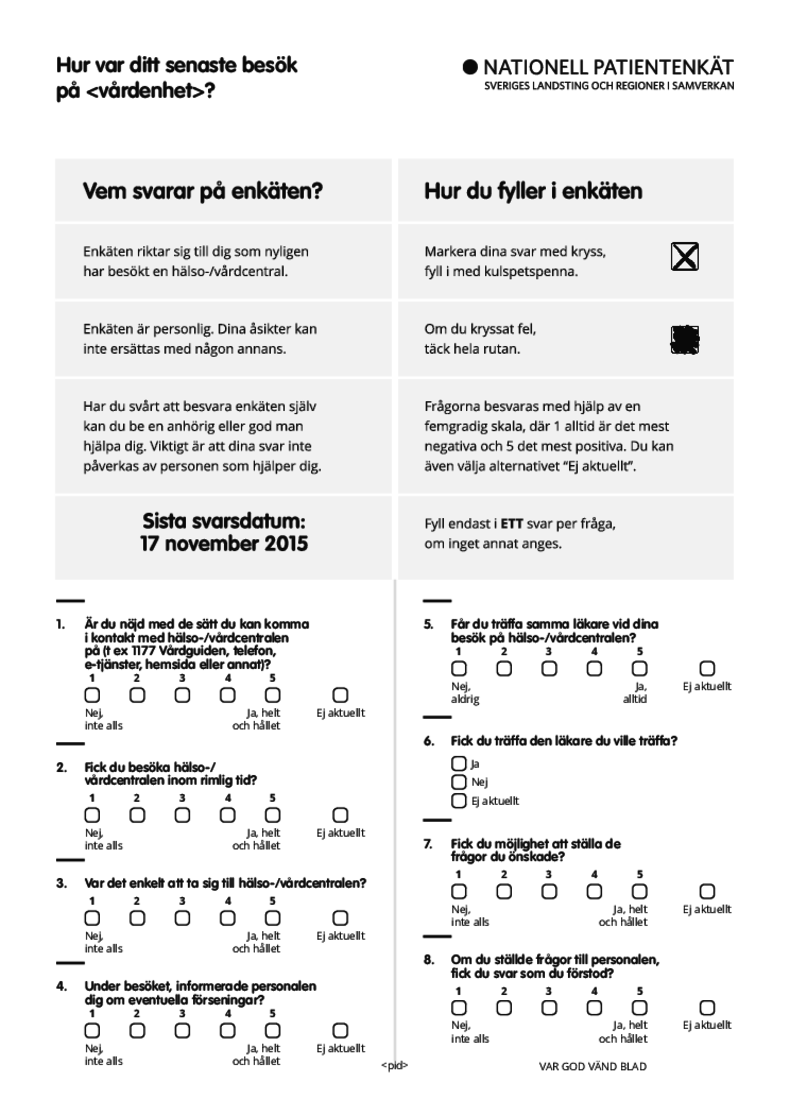 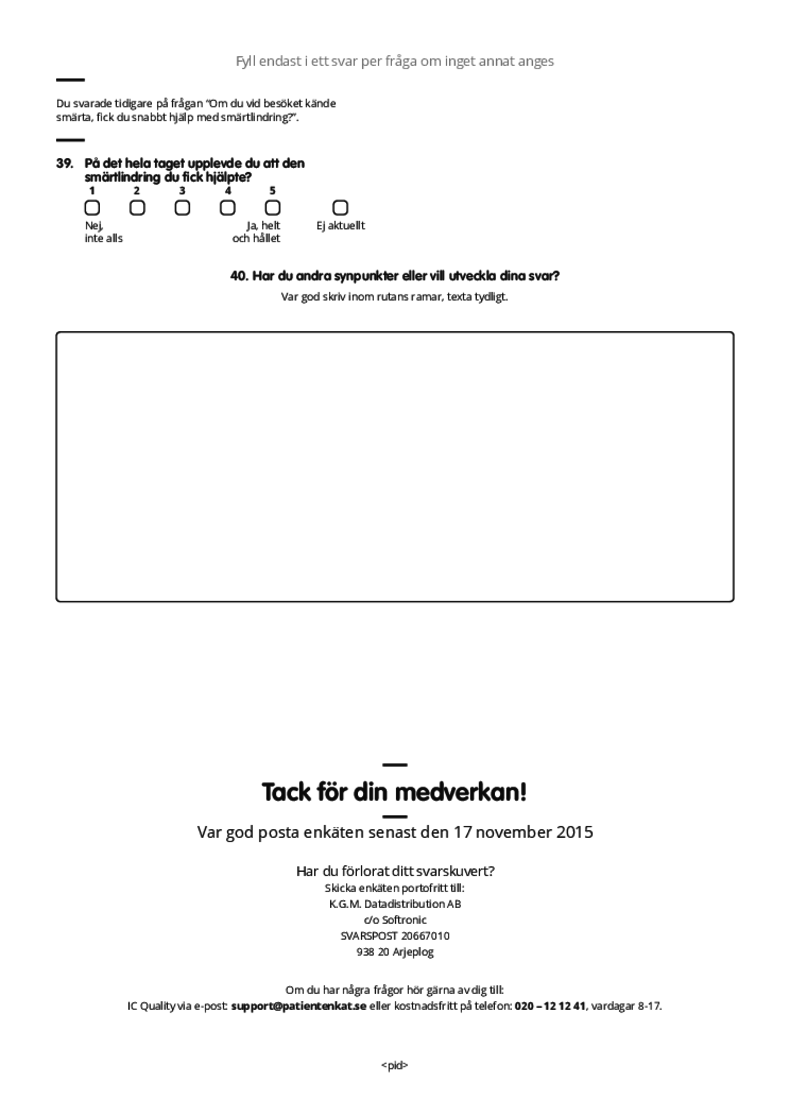 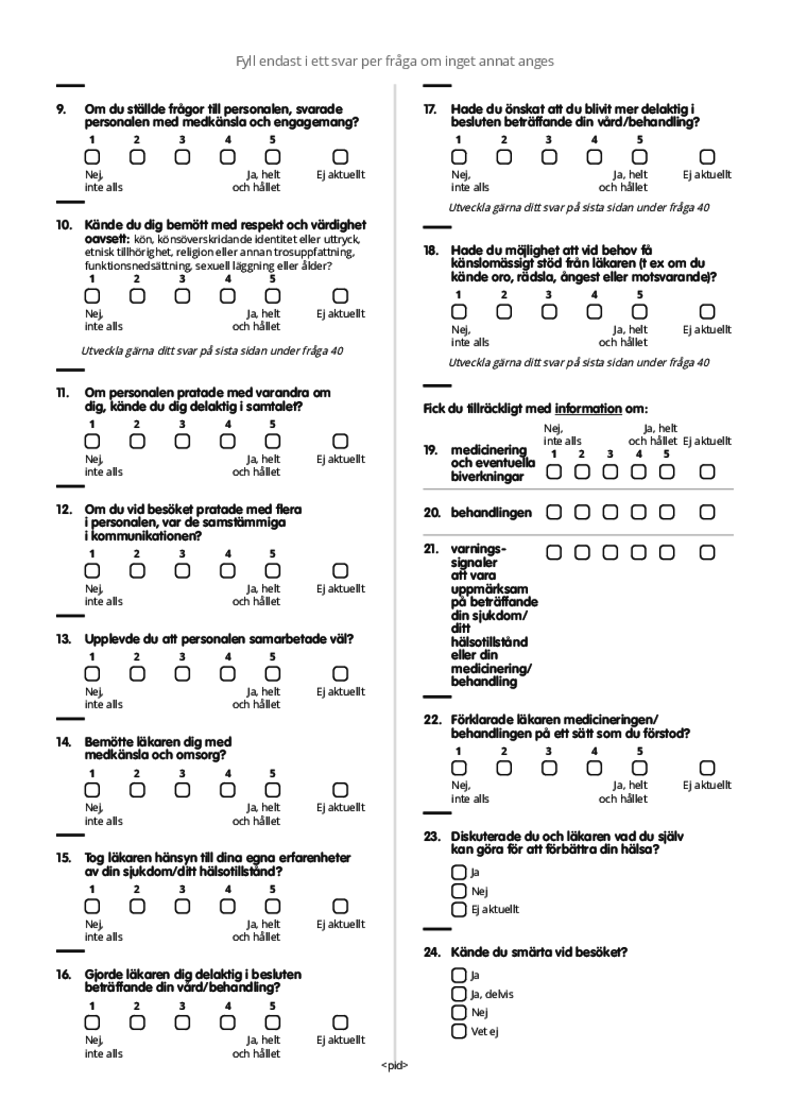 Primärvård 2023 Läkarbesök Vuxen 2Primärvård 2023 Läkarbesök Vårdnadshavare 2Primärvård 2023 Sjuksköterskebesök Vuxen 2Primärvård 2023 Sjuksköterskebesök Vårdnadshavare 2
Läs mer på:
patientenkat.se
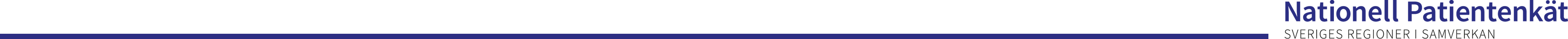